Breadcrumbs
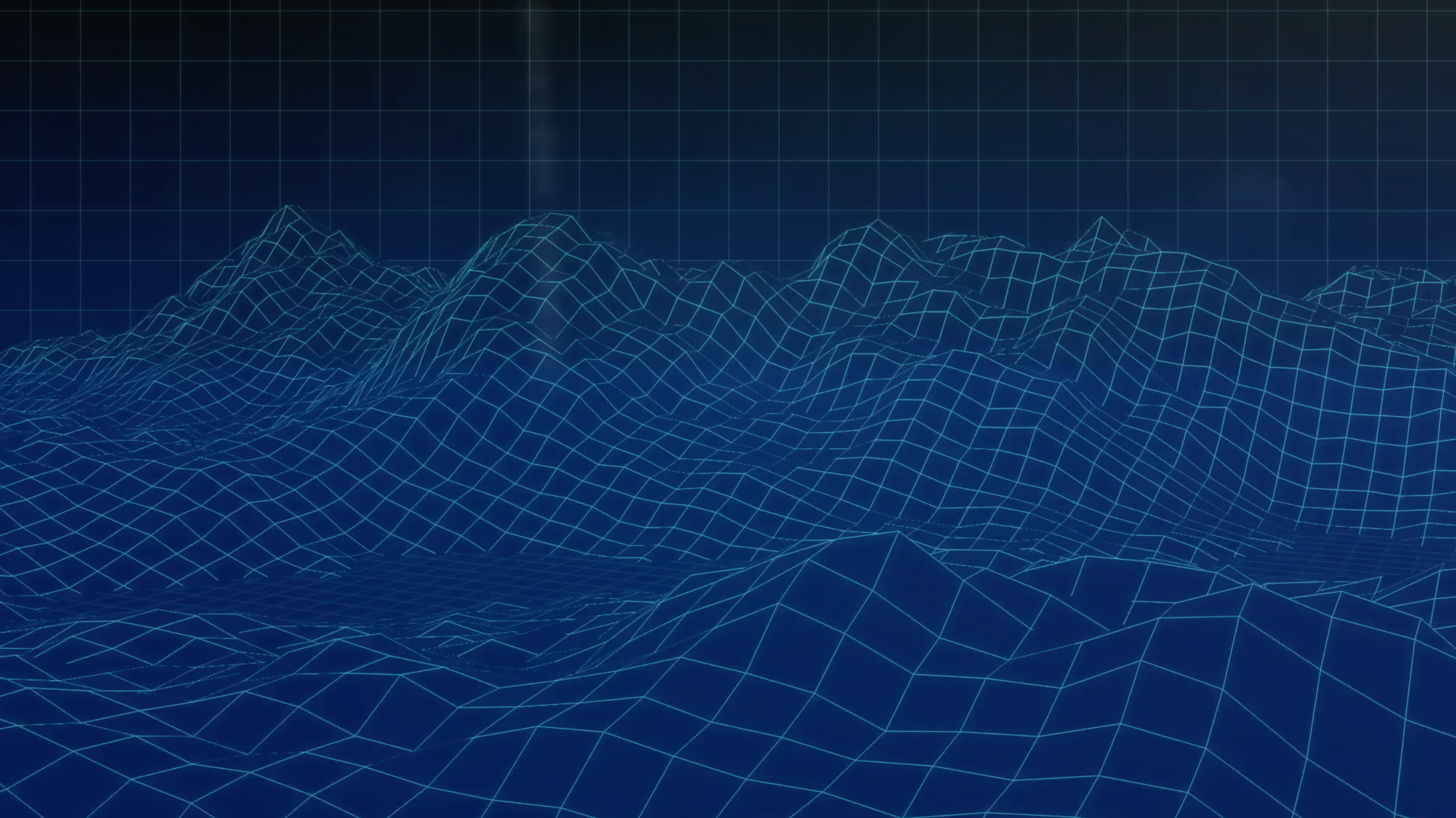 breadcrumbsdata.com
The Problem
2
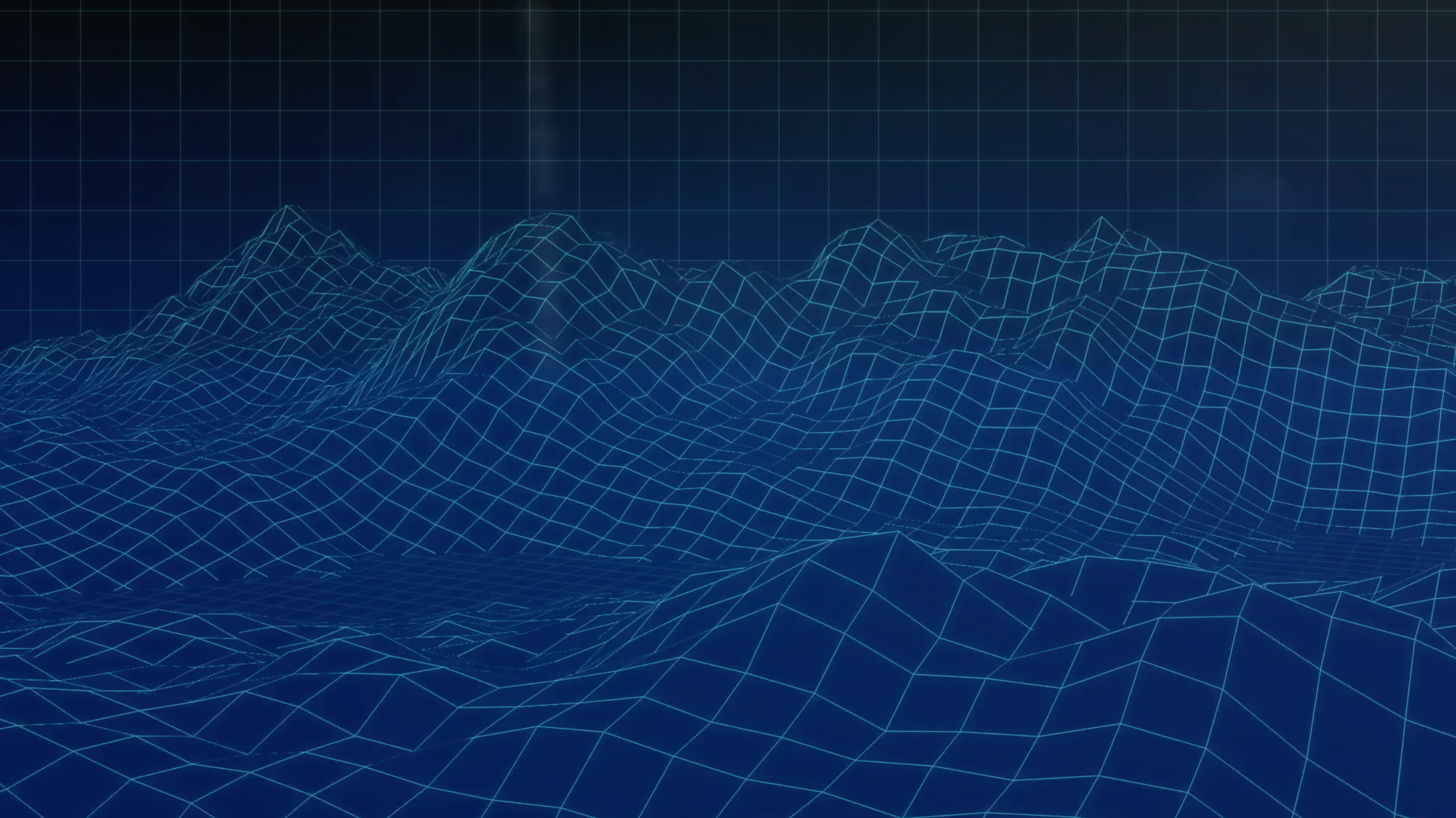 The Problem
breadcrumbsdata.com
With every action you take in our modern world, you’re also leaving a trail of digital breadcrumbs.

(GPS coordinates, purchase data, browsing history etc.)
3
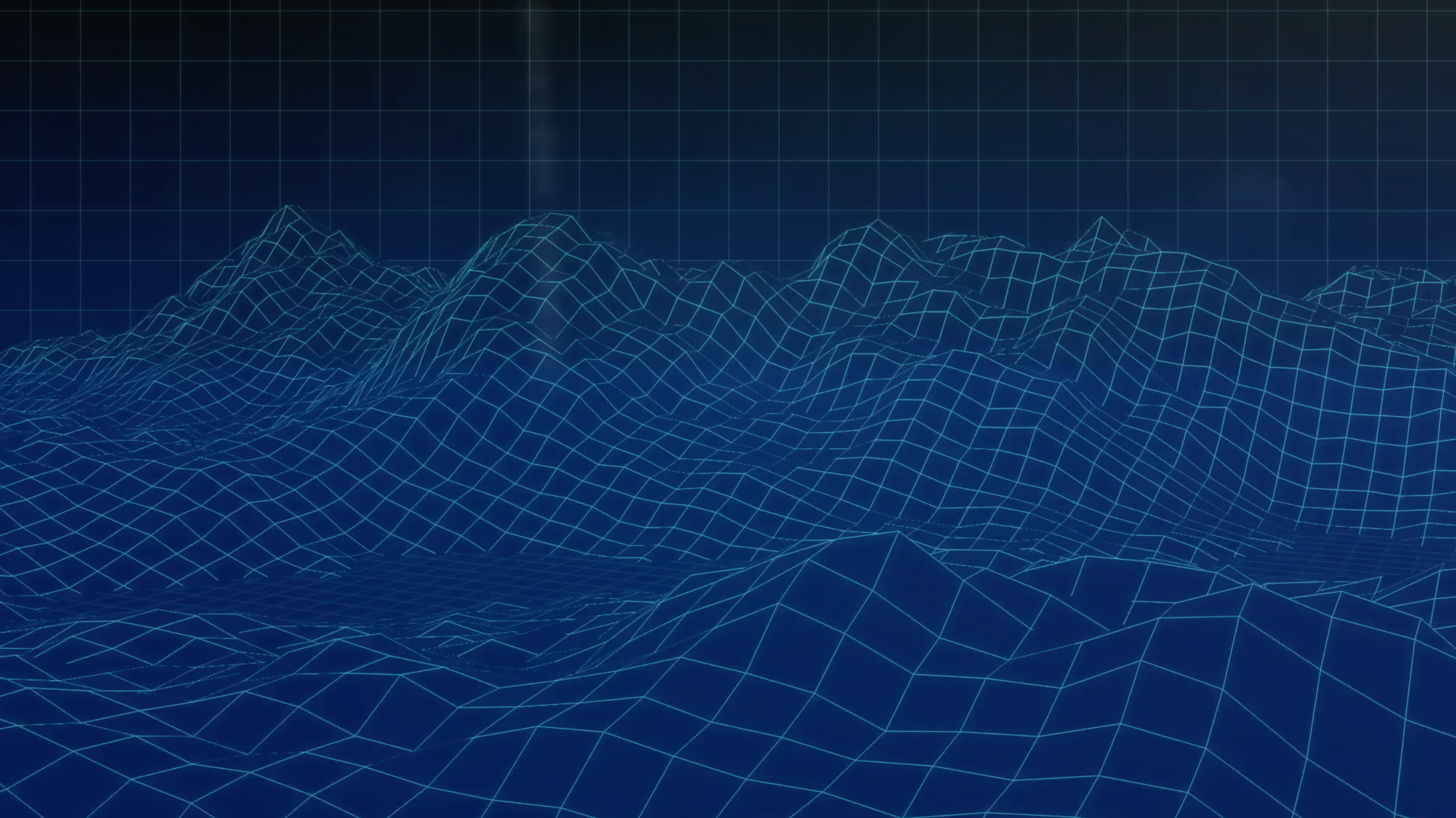 The Problem
breadcrumbsdata.com
Data brokers collect and sell this information without consent. These brokers will make over $300B collectively in 2024.
4
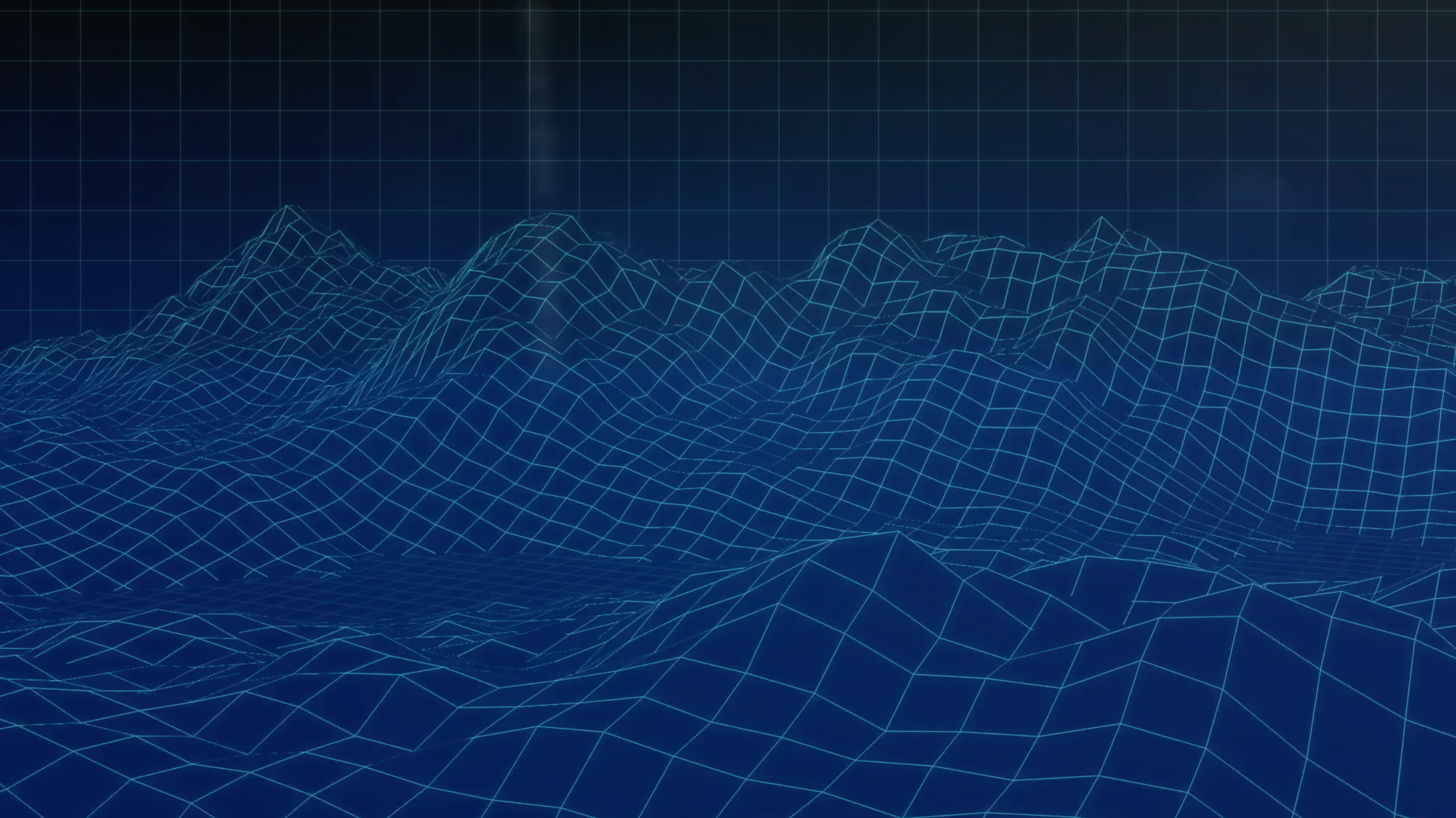 breadcrumbsdata.com
The Problem
5
This industry is projected to be worth
over $500B per year in 2028.
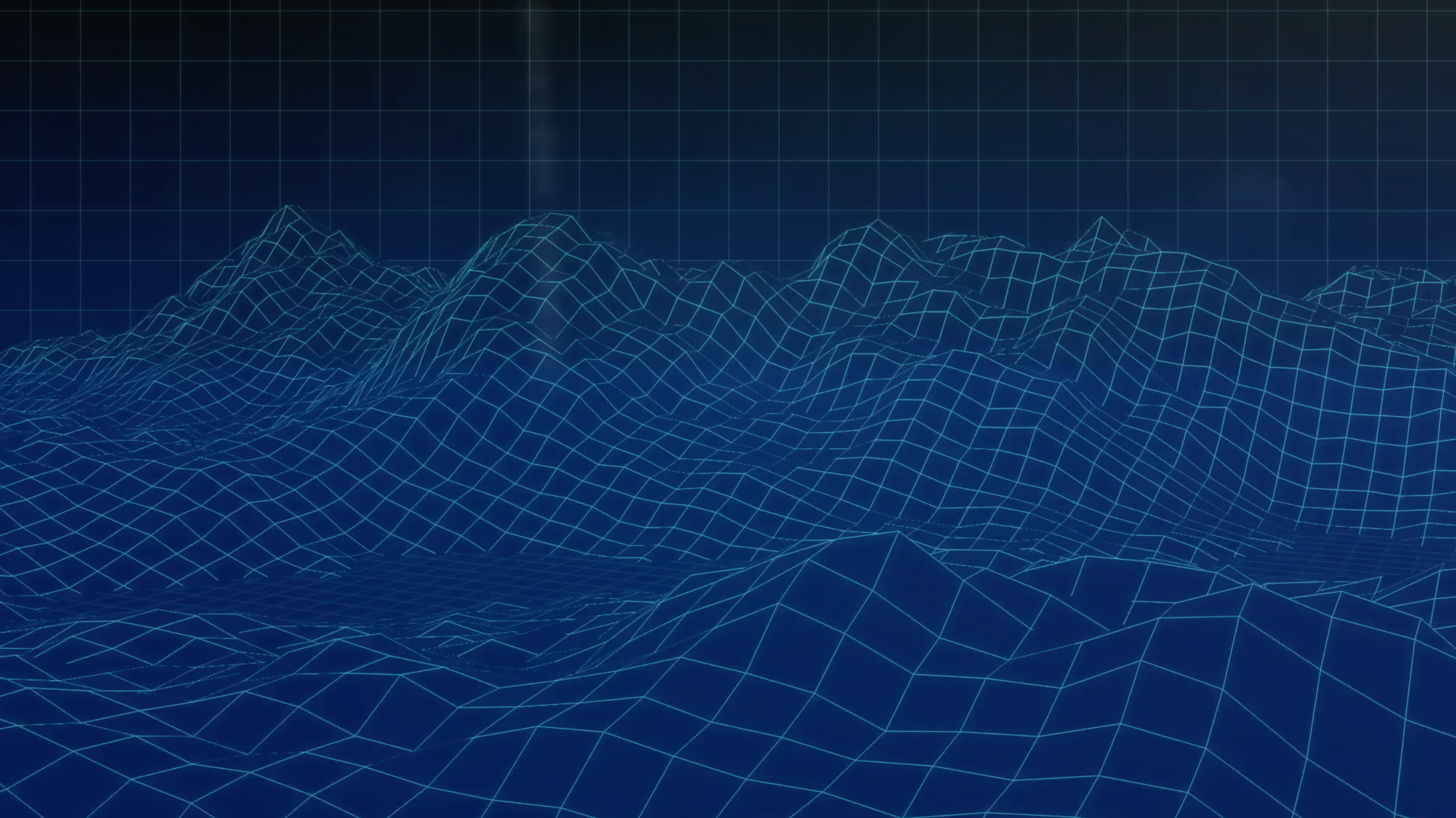 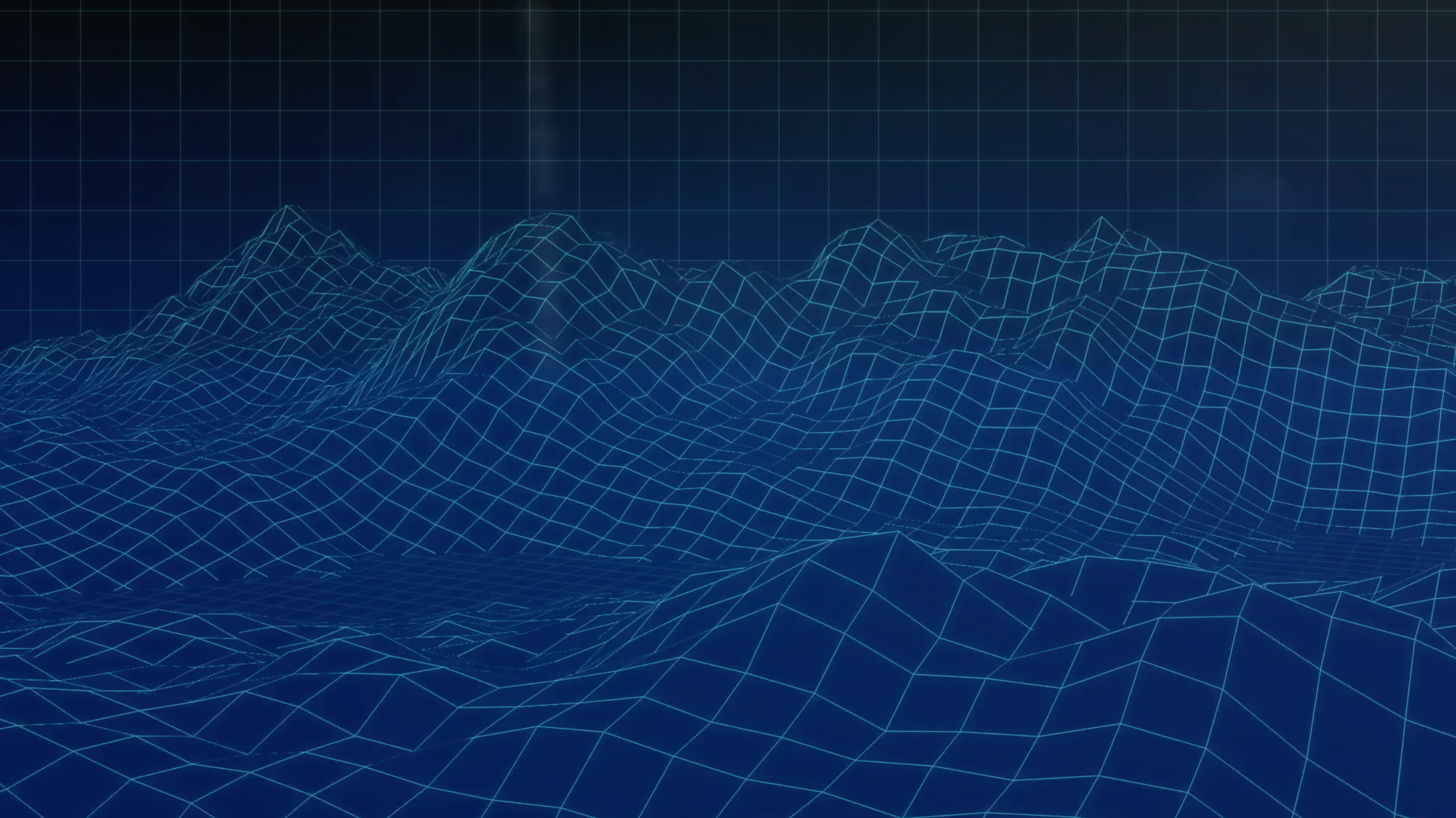 Recent legislation is beginning to
challenge these practices.

(GDPR, CCPA, European Data Act 2024)
breadcrumbsdata.com
6
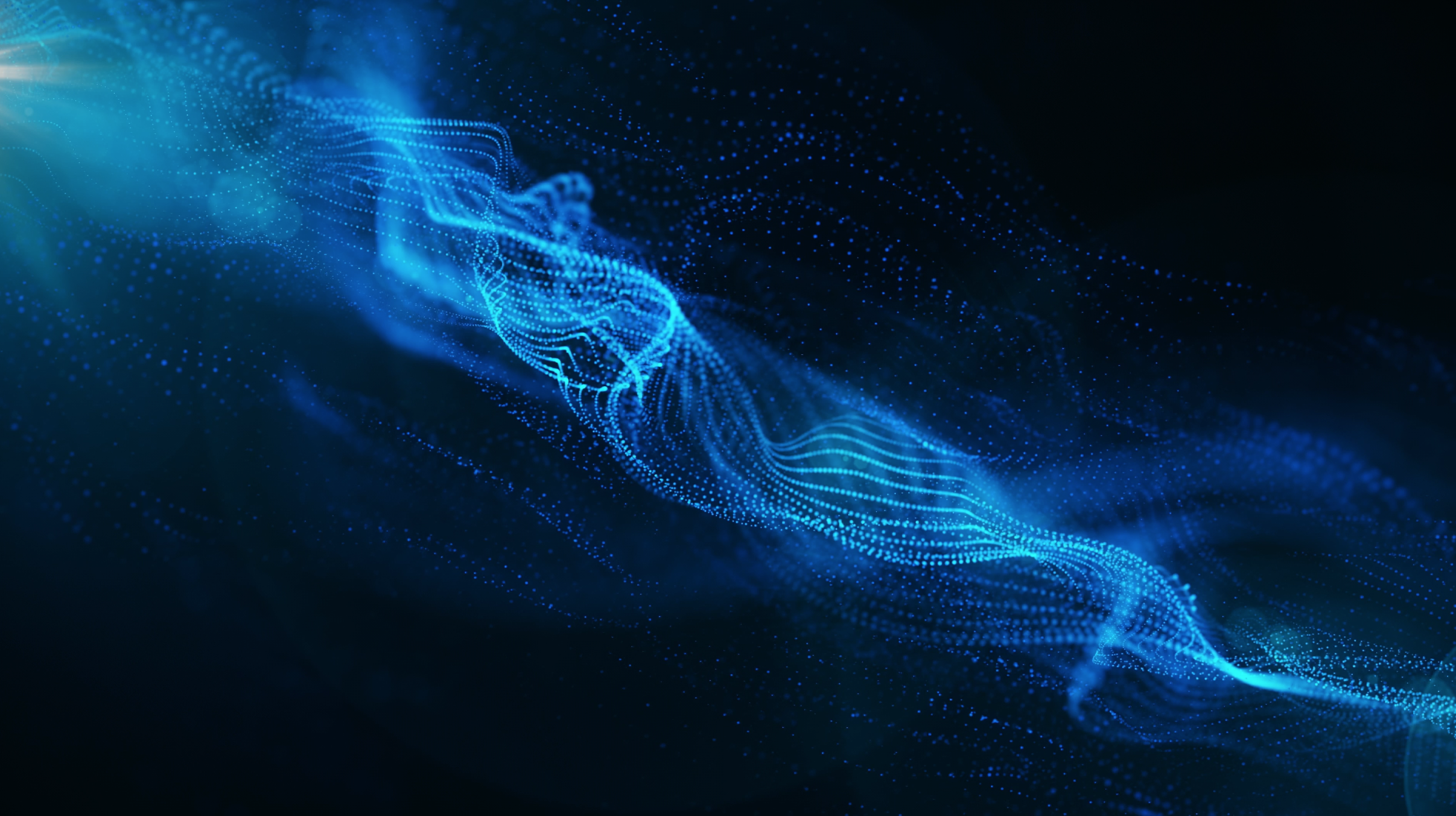 breadcrumbsdata.com
Current Solutions
7
Current Solutions
Companies like NordVPN and Surfshark provide VPN proxies to anonymize online activity.
Current Solutions
Emerging data removal services like DeleteMe automate the process of removing personal data from abhorrent organizations.
Why they’re not enough
#01
#02
#03
#04
#05
None of these solutions enable users to actually
interact with their data in a useful way.
Different security concerns are handled by different companies, an inconvenience for users.
The VPN industry operates like a cartel, with leading brands sharing the same owners.
Incumbents are periodically exposed for collecting
user data, despite promising otherwise.
The VPN space needs a "trustless" and
decentralized solution.
Breadcrumbs
We are introducing
Personal Data Manager
Advanced Data Security
Breadcrumbs has partnered with Sentinel, providing a decentralized VPN powered by Cosmos.

This removes the need for users to trust a central authority, making Breadcrumbs the most secure VPN service available on Earth.

Best of all, our dVPN is free.
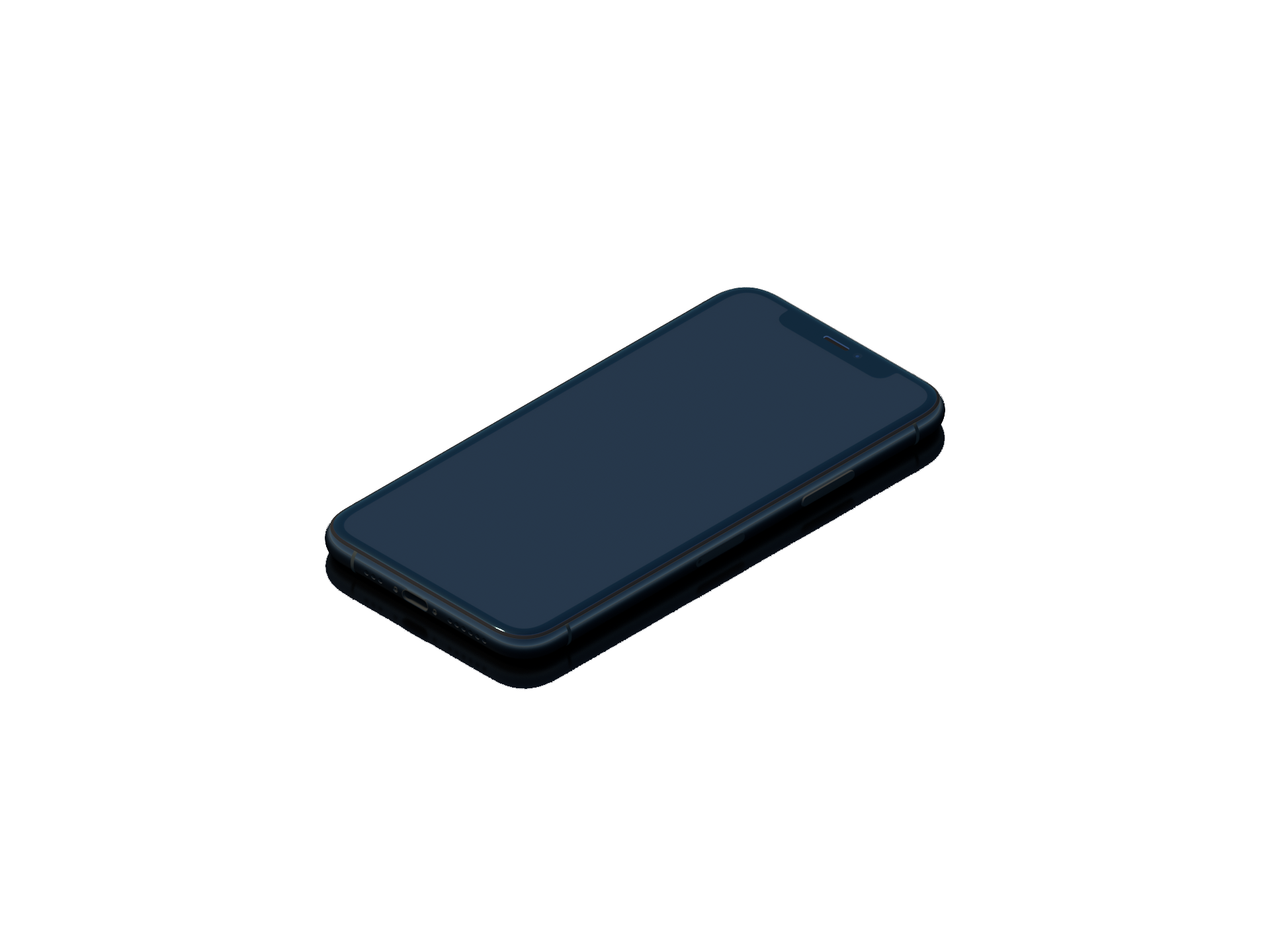 Introducing Atlas
breadcrumbsdata.com
Powered by Akash, Atlas empowers users to truly interact with their data for the first time.

"Google" your own behavior: "Hey Atlas, how much time did I spend at the gym this month?”

Atlas aggregates your various data sources to generate unprecedented insights. For example, find out how your heart rate variability affects your spending habits.

Atlas is built with exclusive technology that ensures you private data can only be accessed by you.
14
breadcrumbsdata.com
Why We Beat The Competition
15
C
b
c
Why We Beat The Competition
breadcrumbsdata.com
We offer Breadcrumbs as a freemium product, and give our dVPN away for free.
16
Why We Beat The Competition
breadcrumbsdata.com
This severely undermines paid competitors like NordVPN, who fundamentally lack infrastructure for a dVPN and services like Atlas.
17
Why We Beat The Competition
breadcrumbsdata.com
We also offer data removal services right in our core paid package, which is cheaper than competitors’ offerings.
18
Why We Beat The Competition
breadcrumbsdata.com
We're not just a VPN or anonymization platform;

Breadcrumbs is a comprehensive Personal
Data Manager.
19
One more thing…
One more thing…
#01
#02
#03
#04
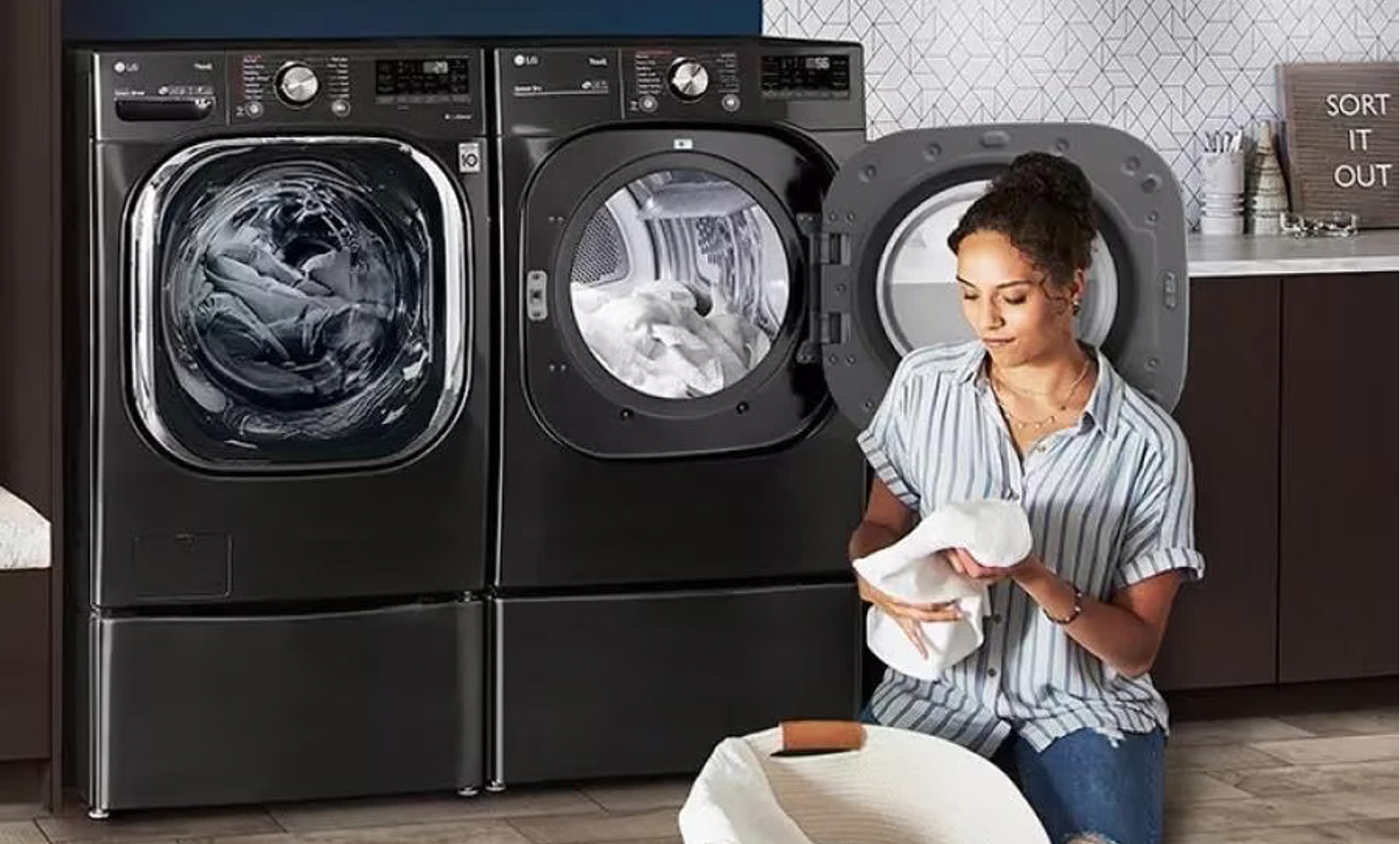 We envision a world of data sovereignty, privacy, and transparency for individuals. 

We believe that, in this future, people will be empowered to monetize their private information as they see fit. And we think the $500 billion that data brokers will make in 2028 belongs to the people who created the data, not to companies that steal it for a living.
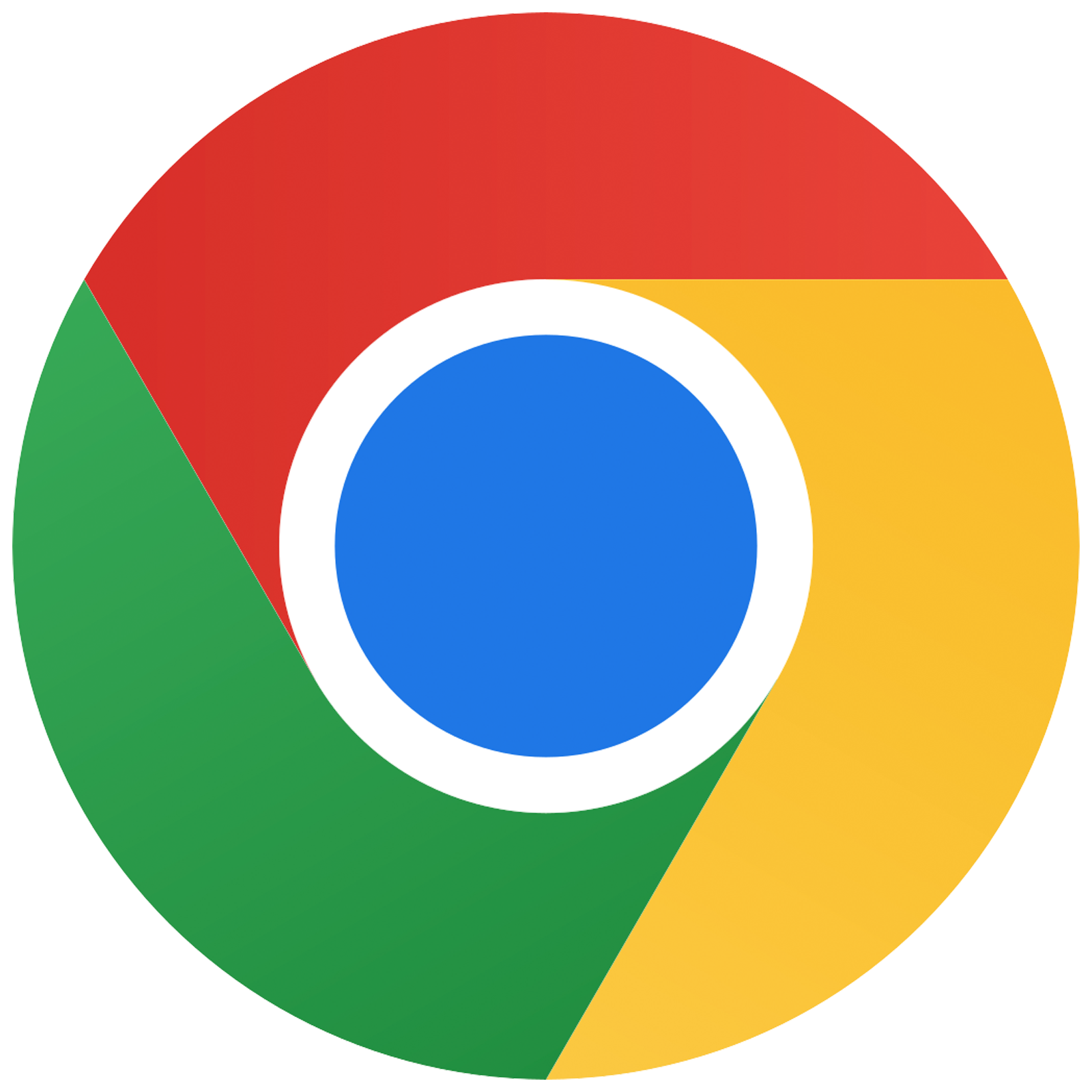 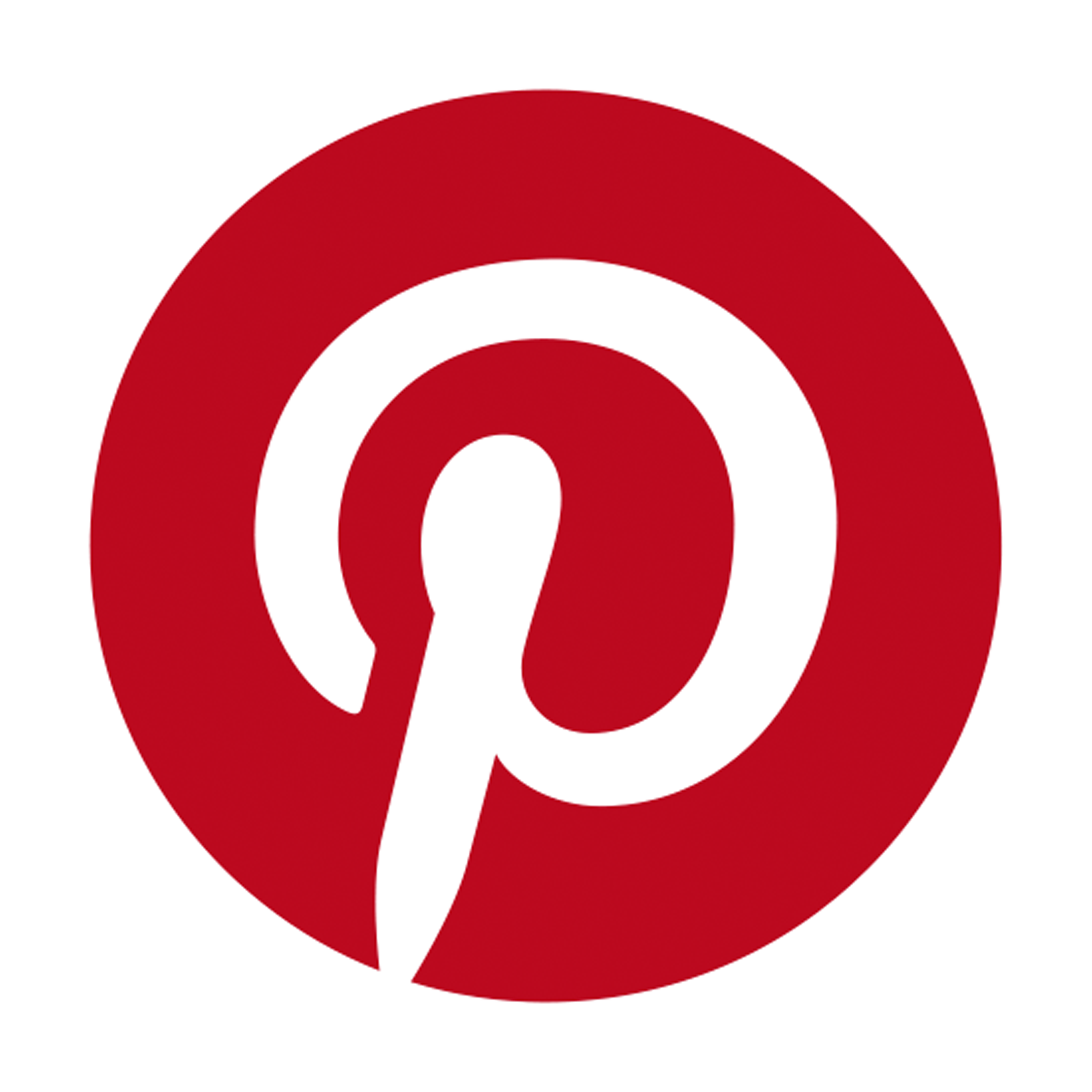 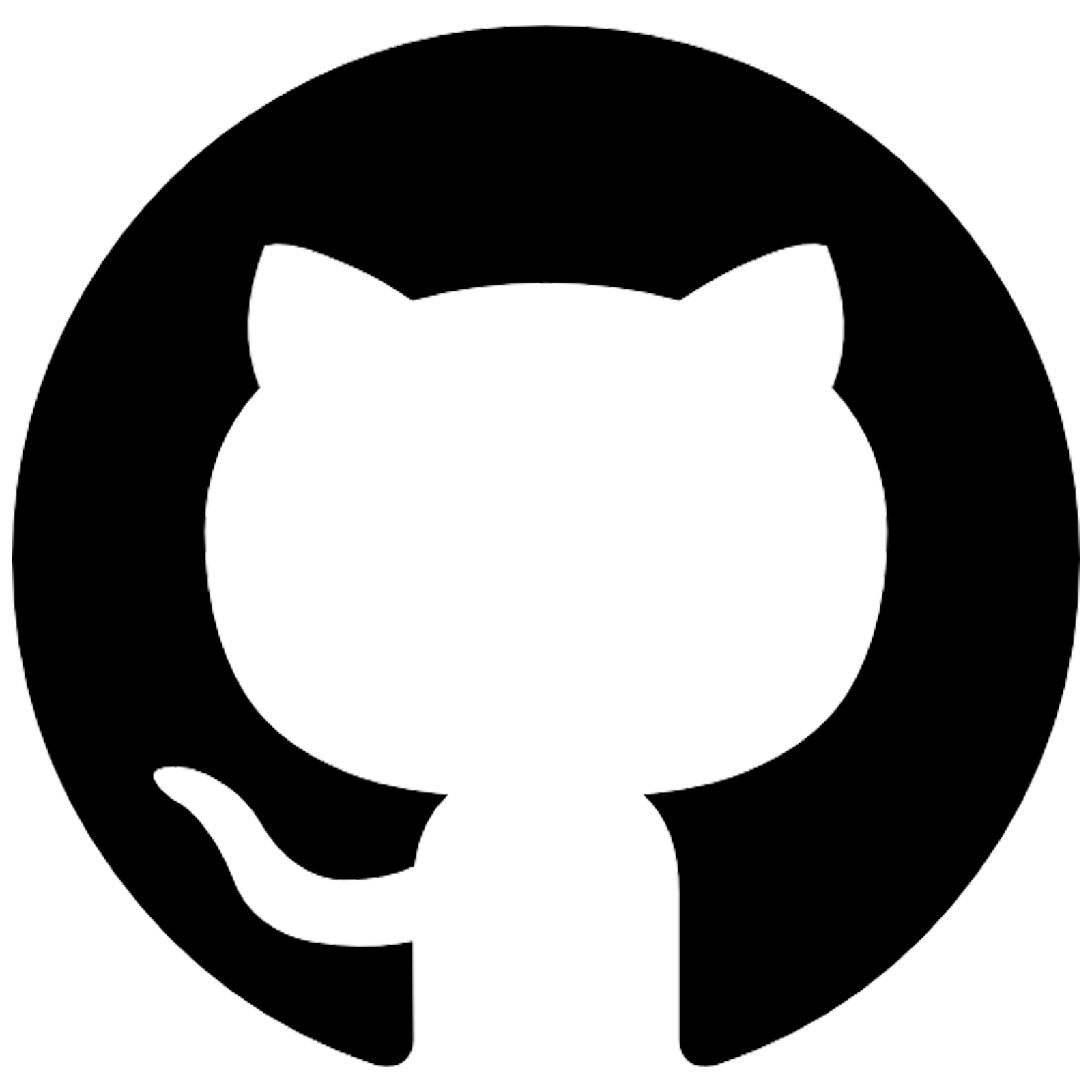 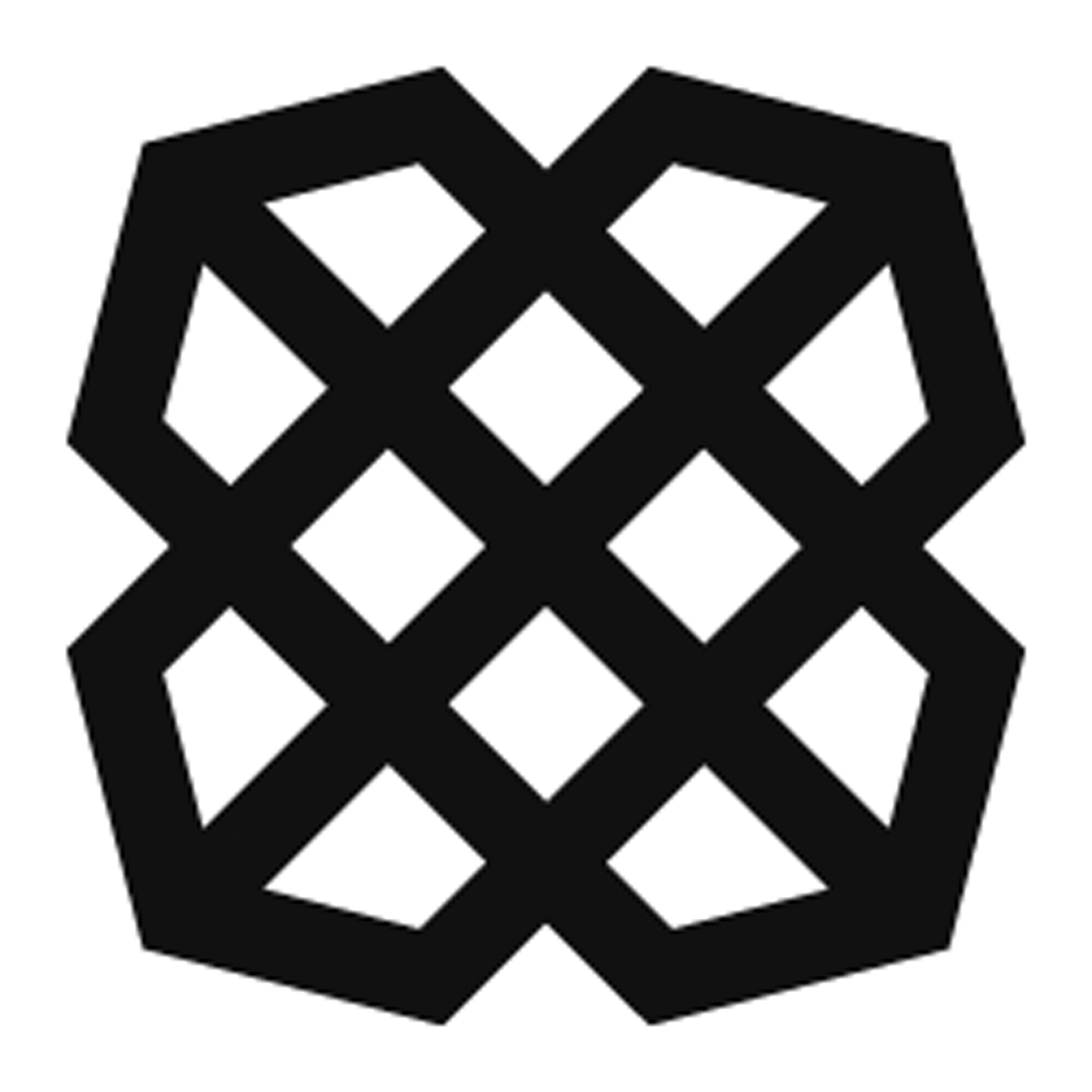 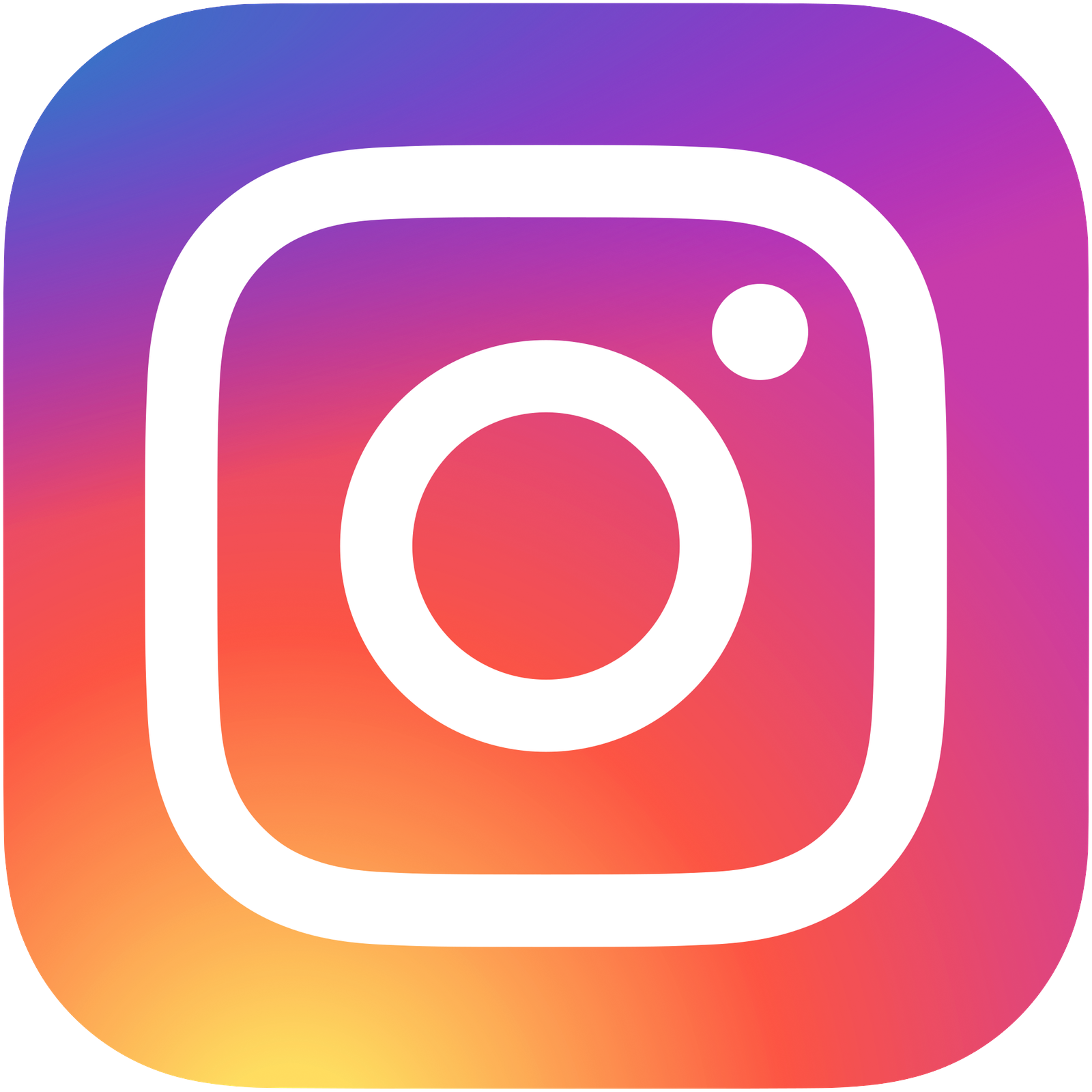 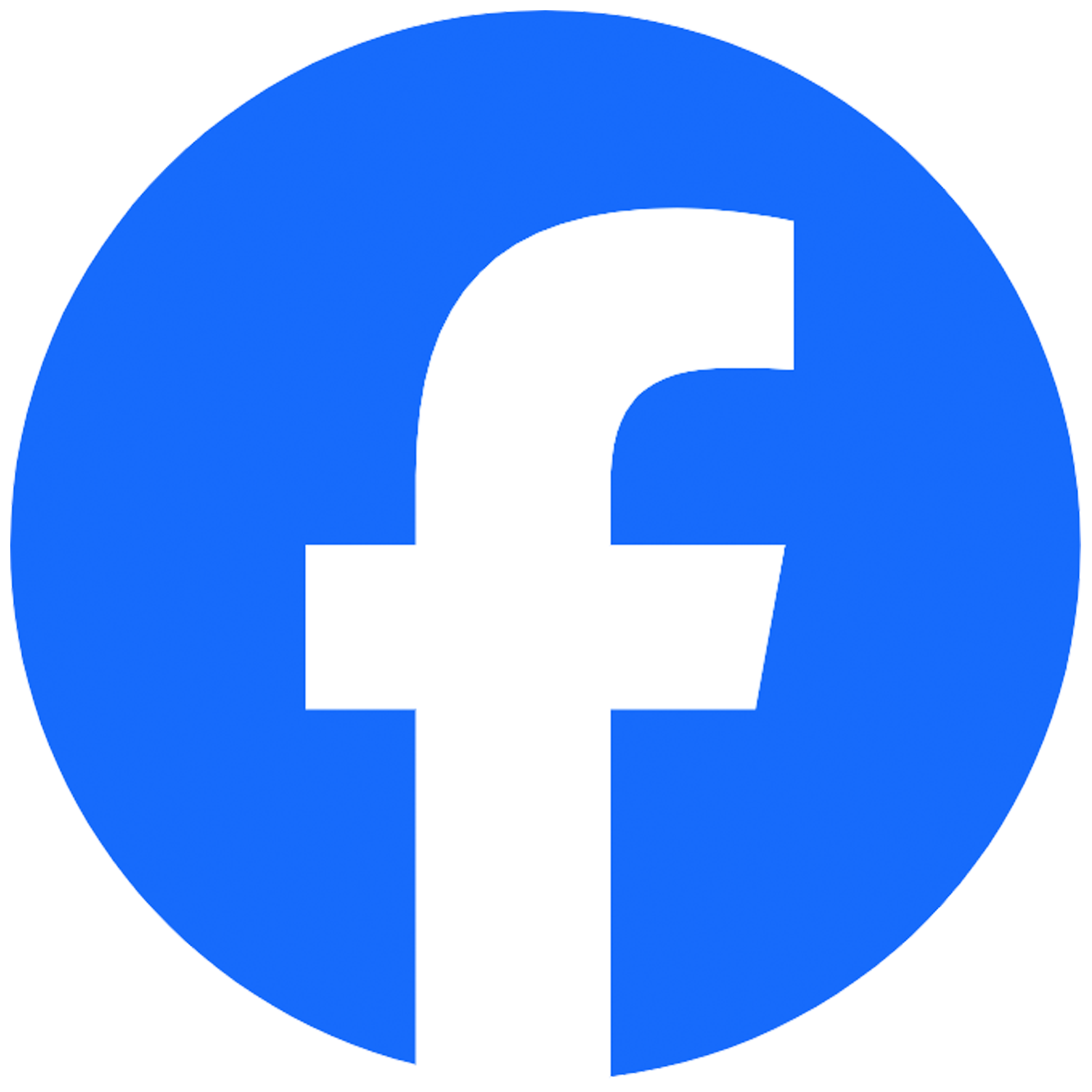 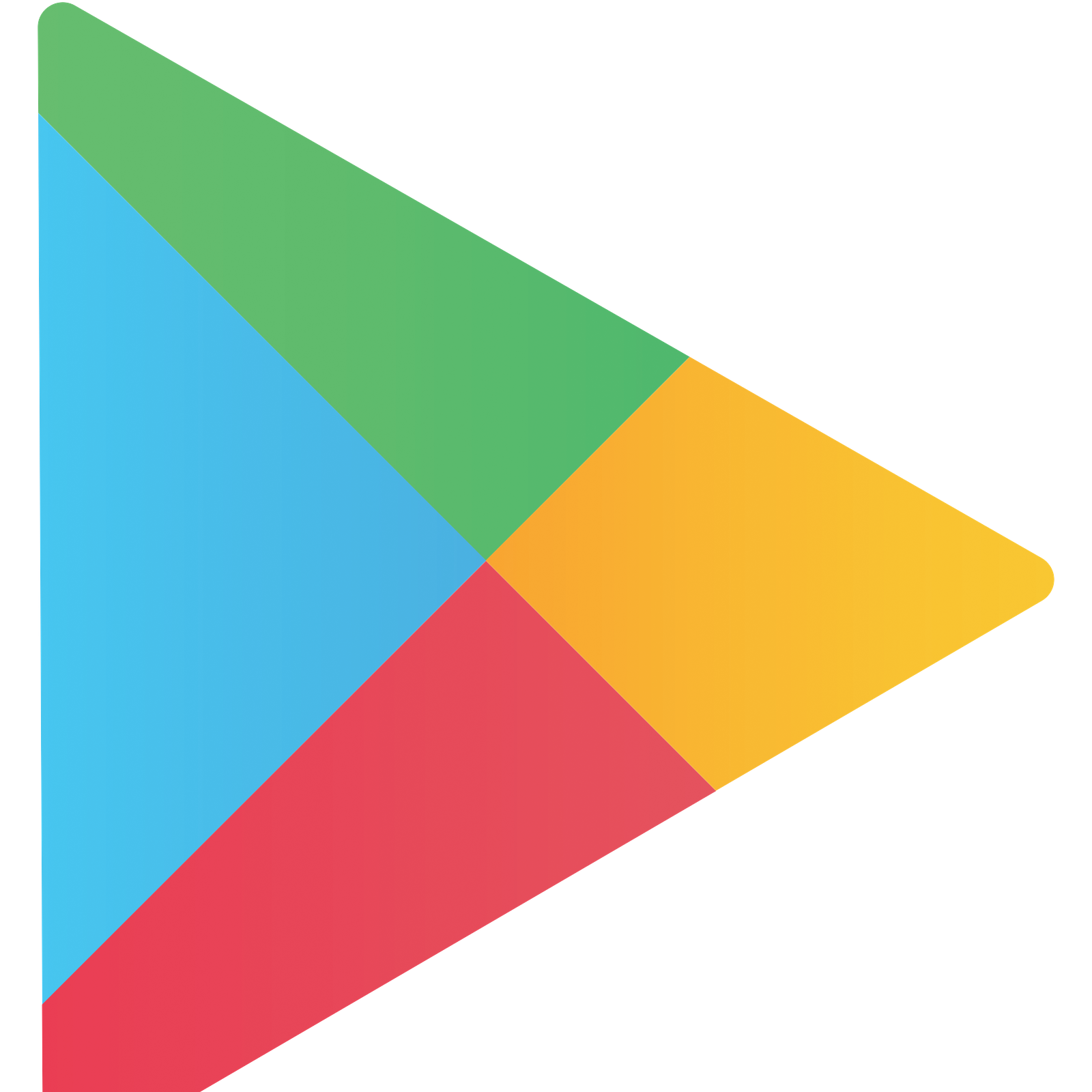 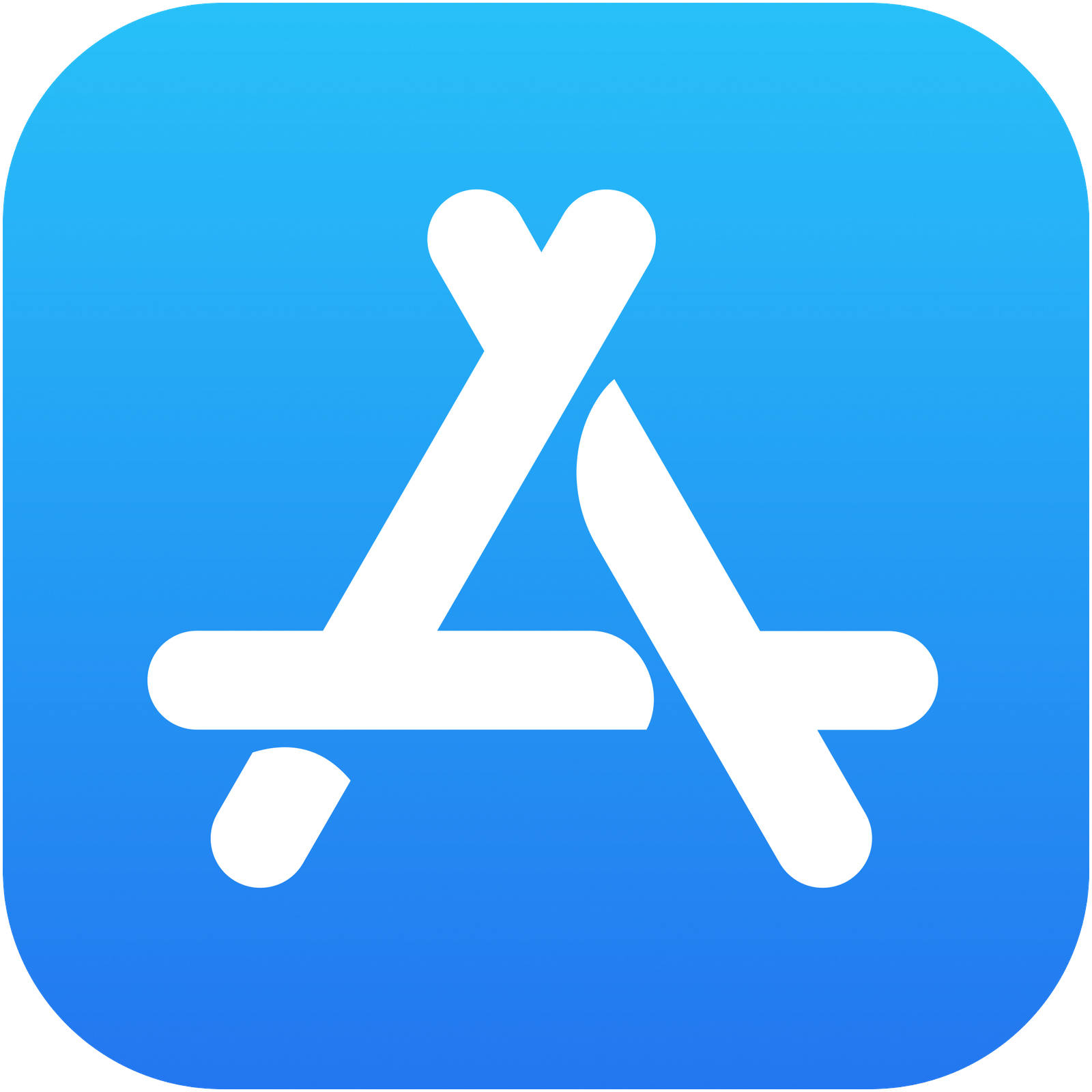 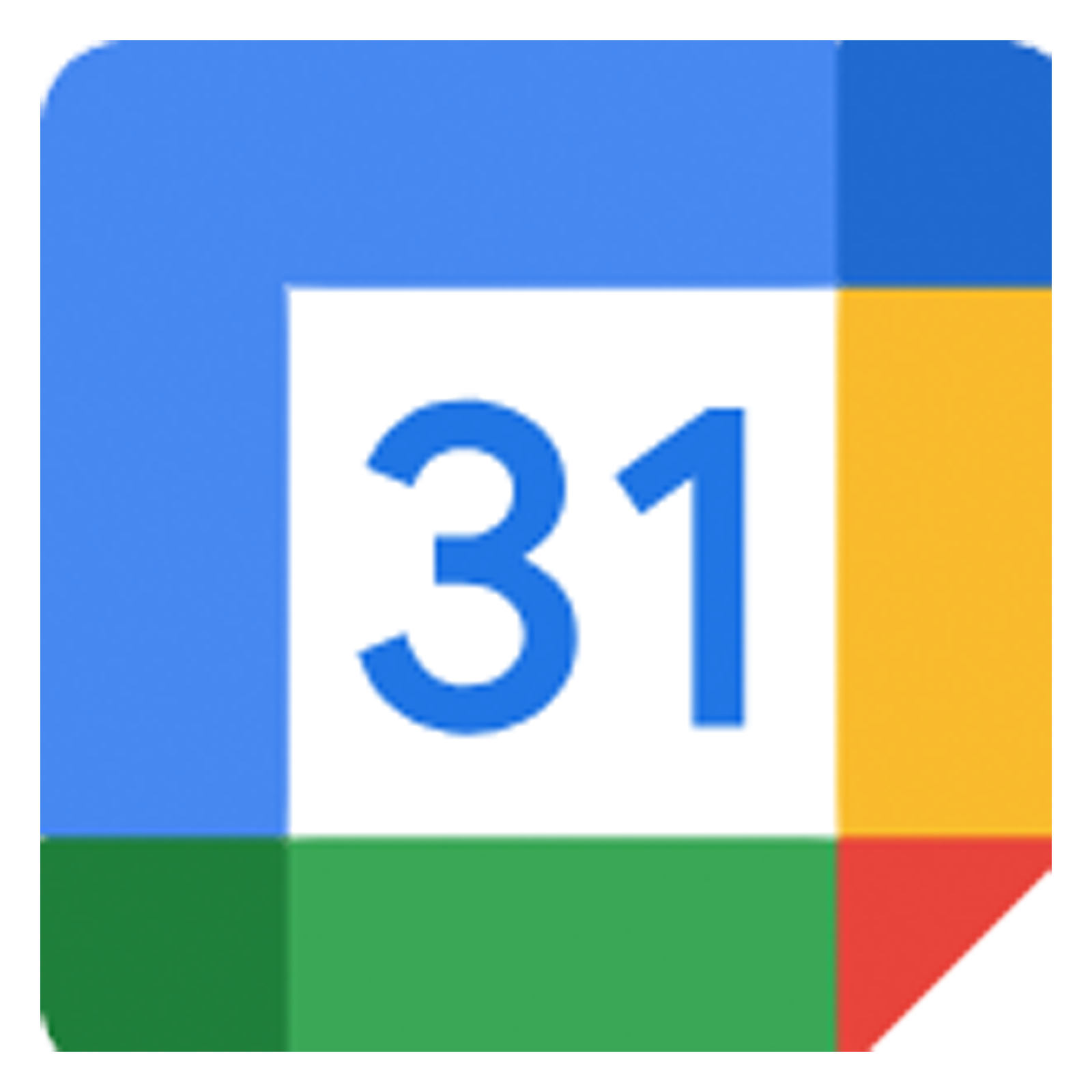 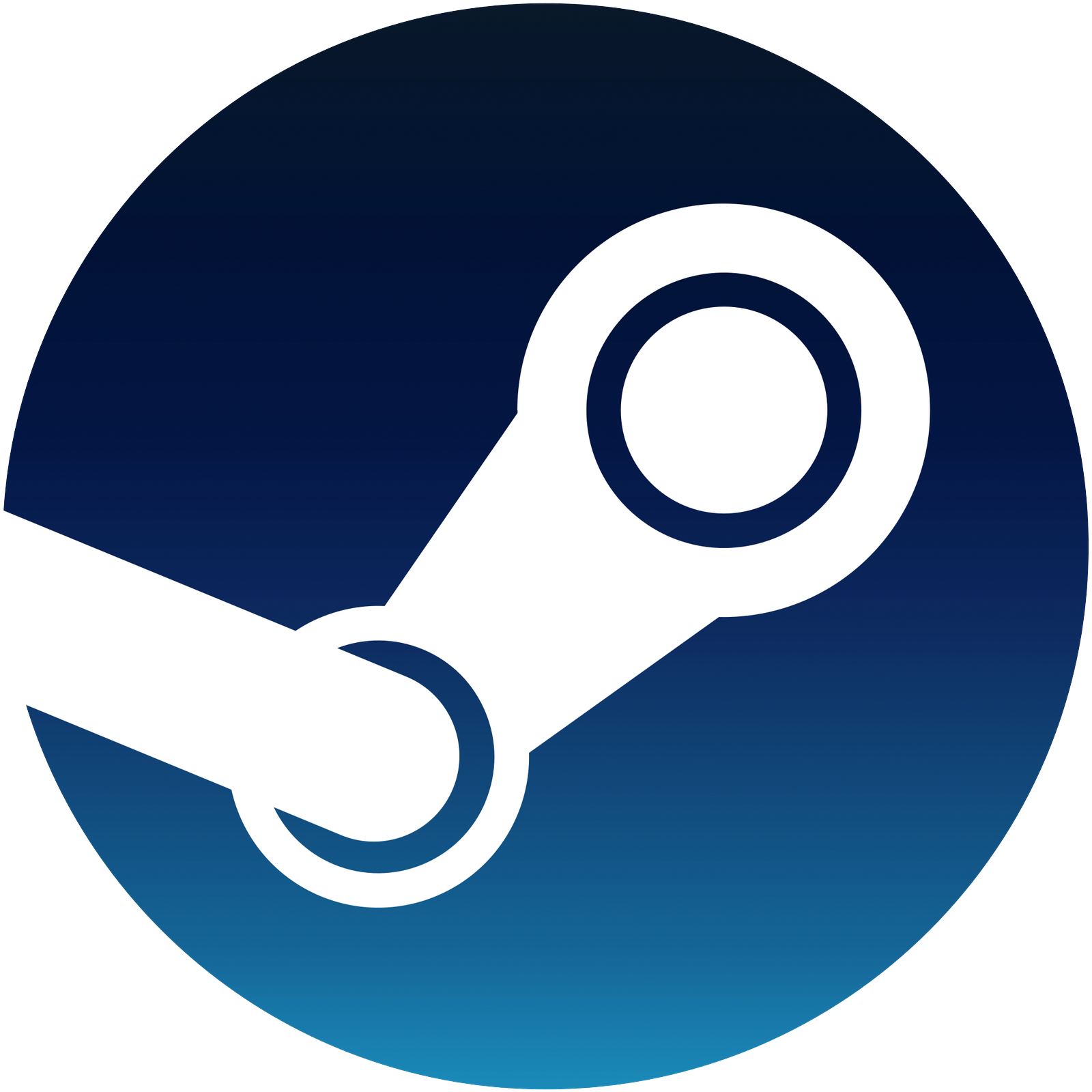 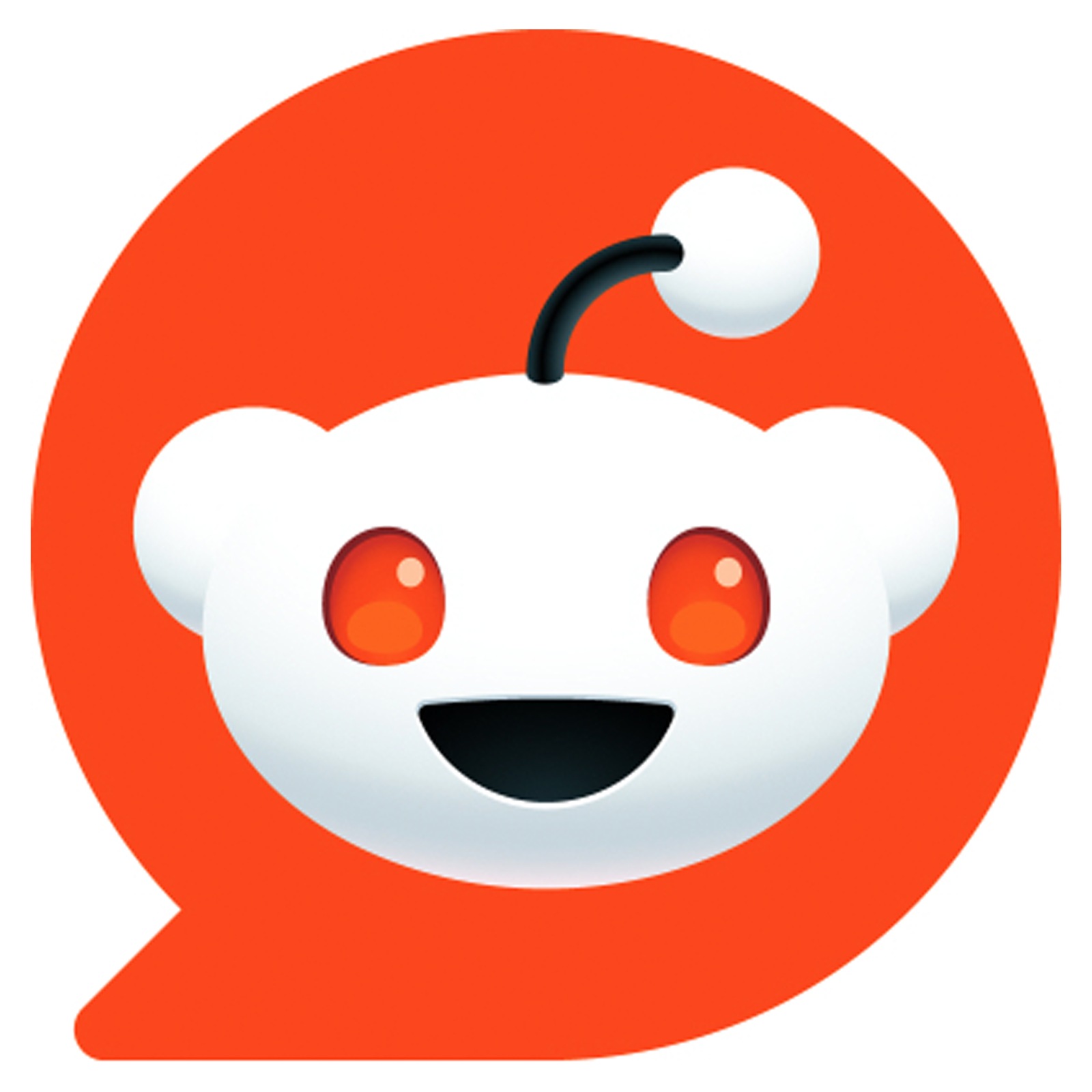 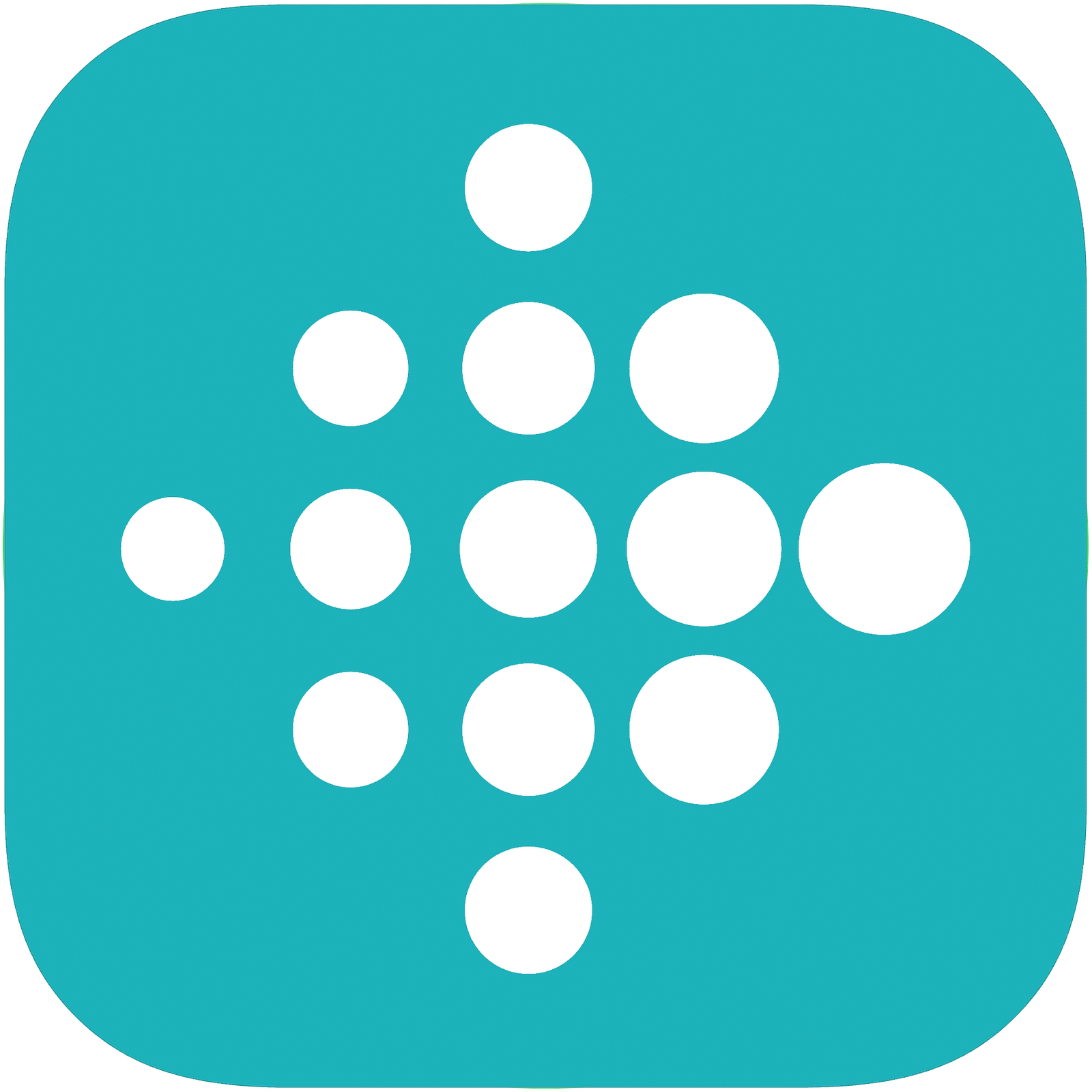 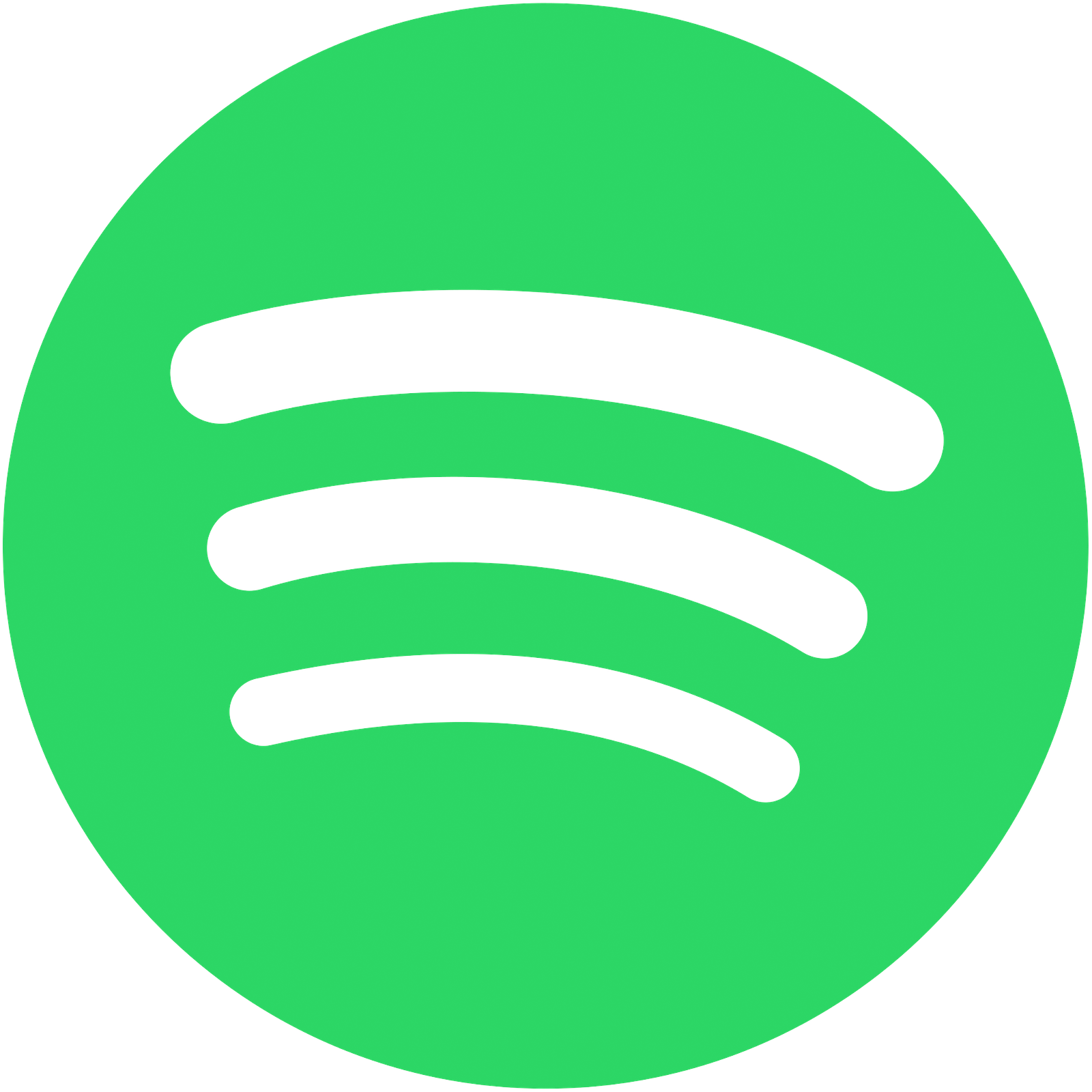 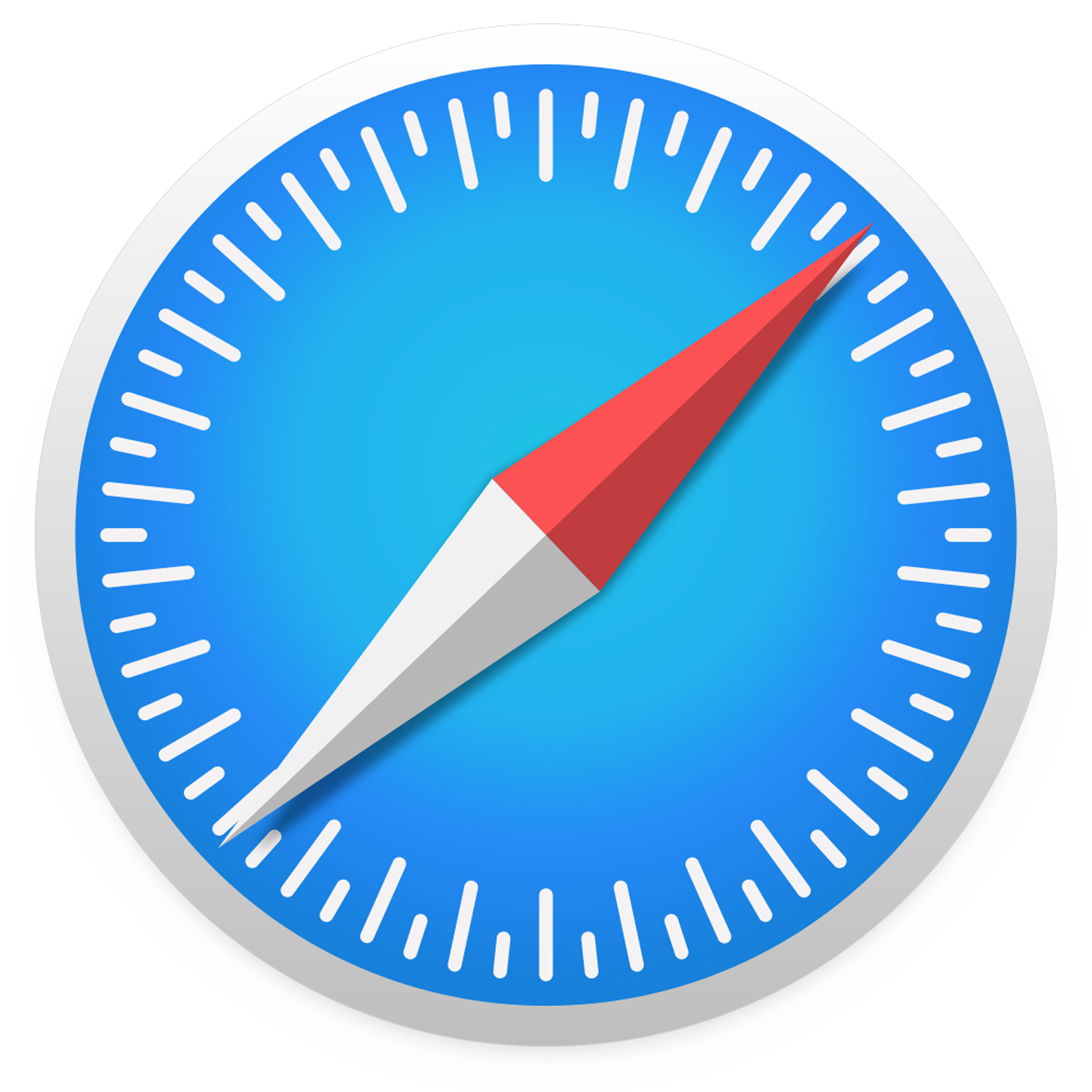 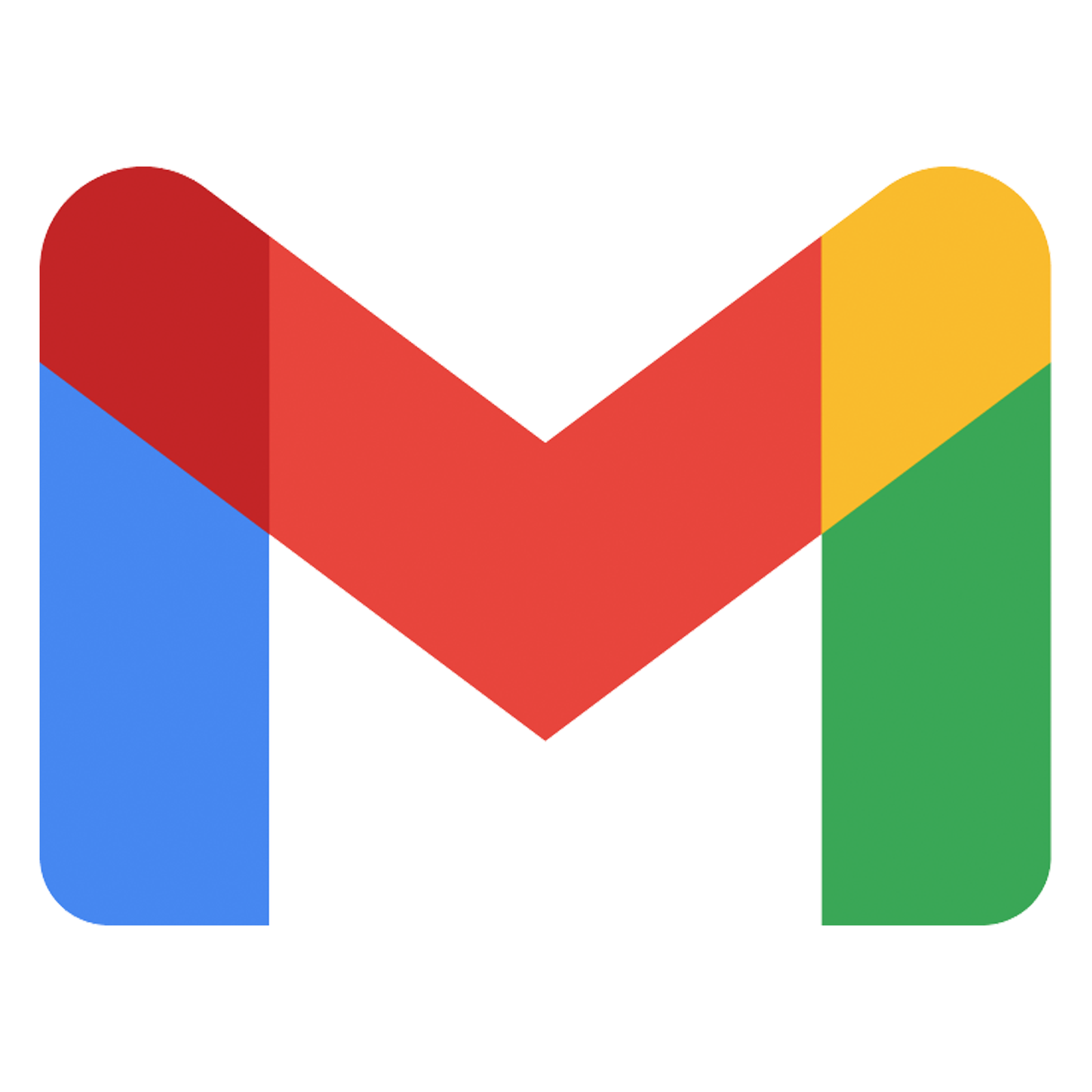 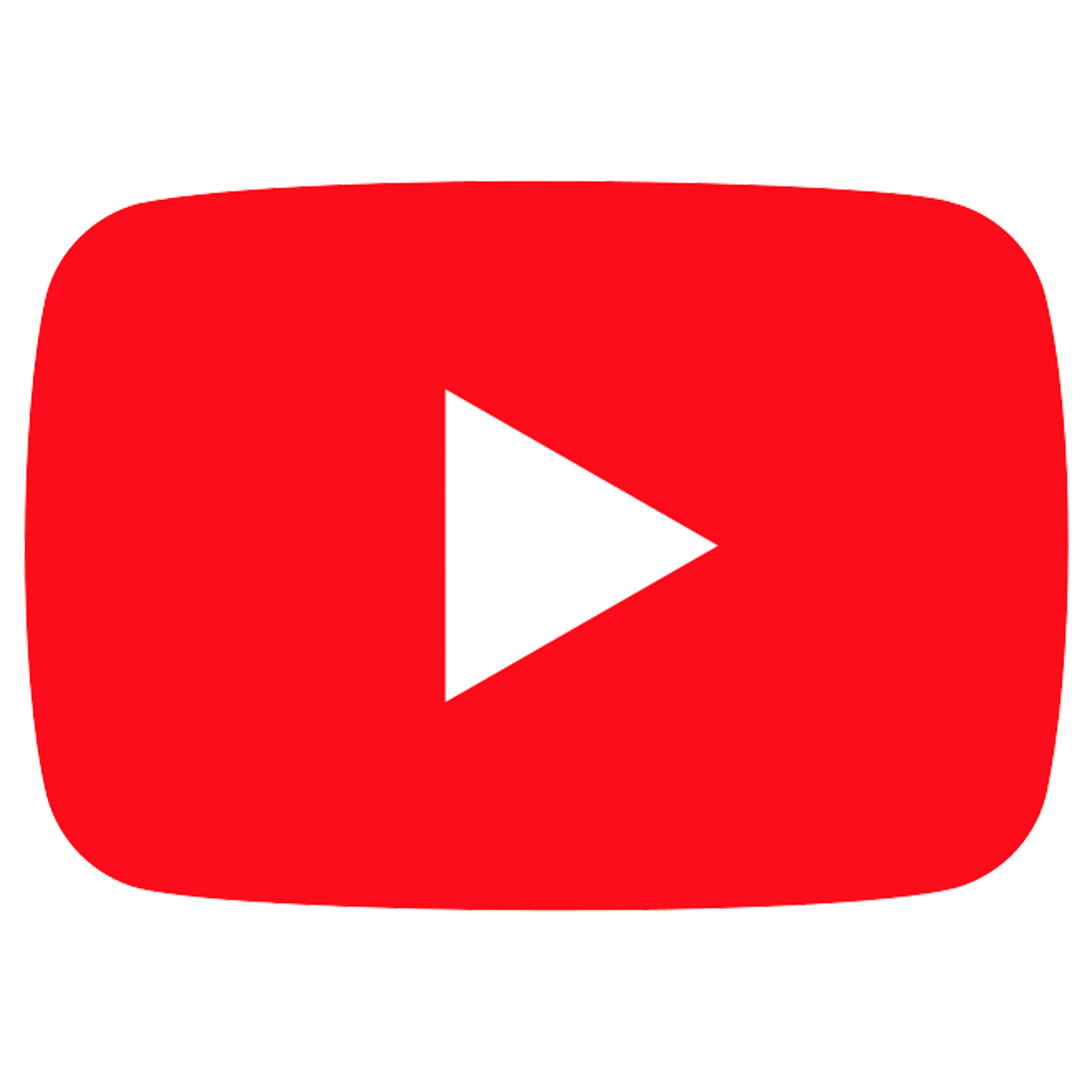 Personal Data Marketplace
Imagine being able to look up how many users purchased your competitor’s product in the past week, and then offer incentives, surveys, and directly purchase data from those users.
Not to mention, our marketplace will generate passive income
for our users seemingly out of thin air.
This level of hyper-targeted data access is unprecedented, even for Google, Meta, or the CIA.
We've positioned Breadcrumbs to become the world's first Personal Data Marketplace.
#01
#02
#03
#04
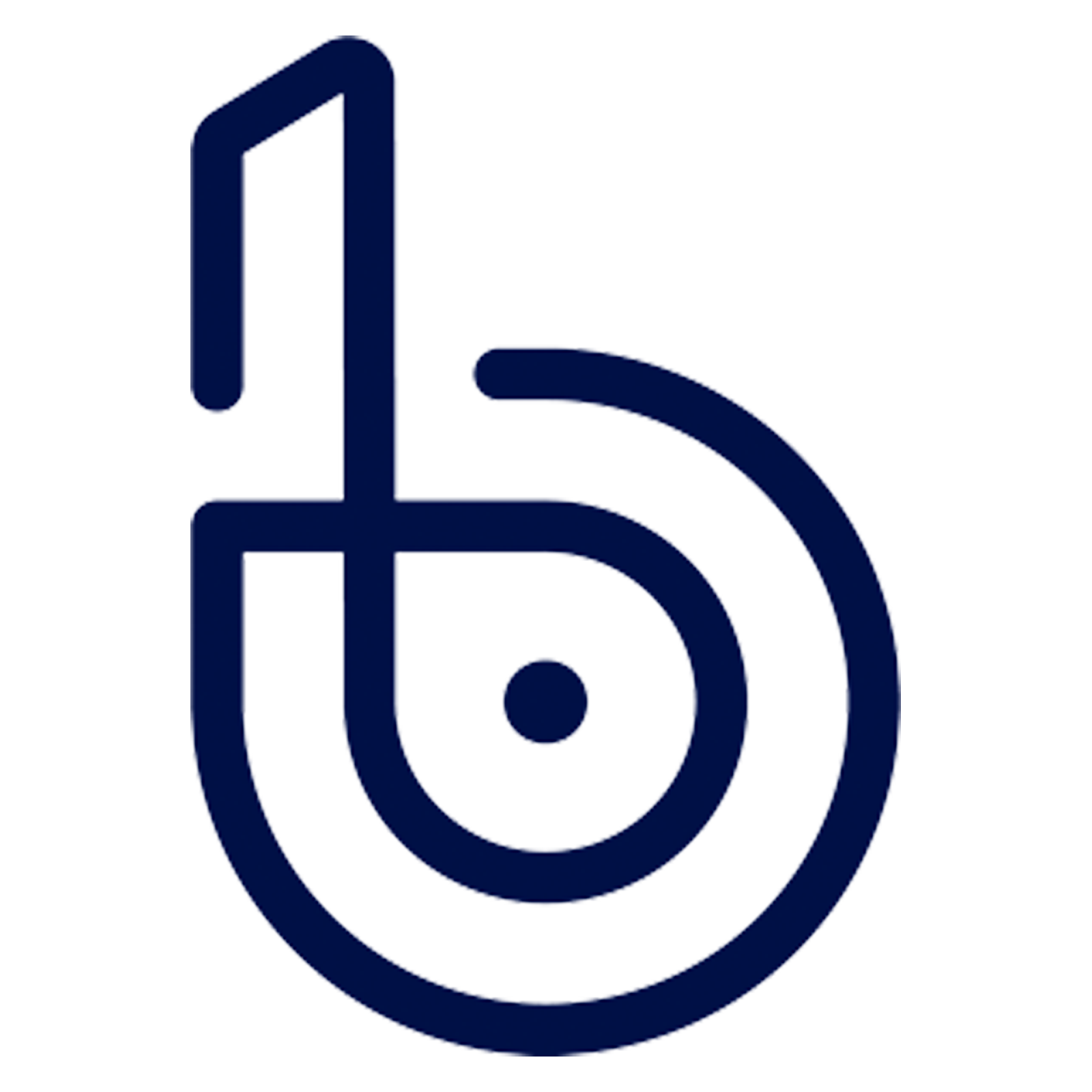 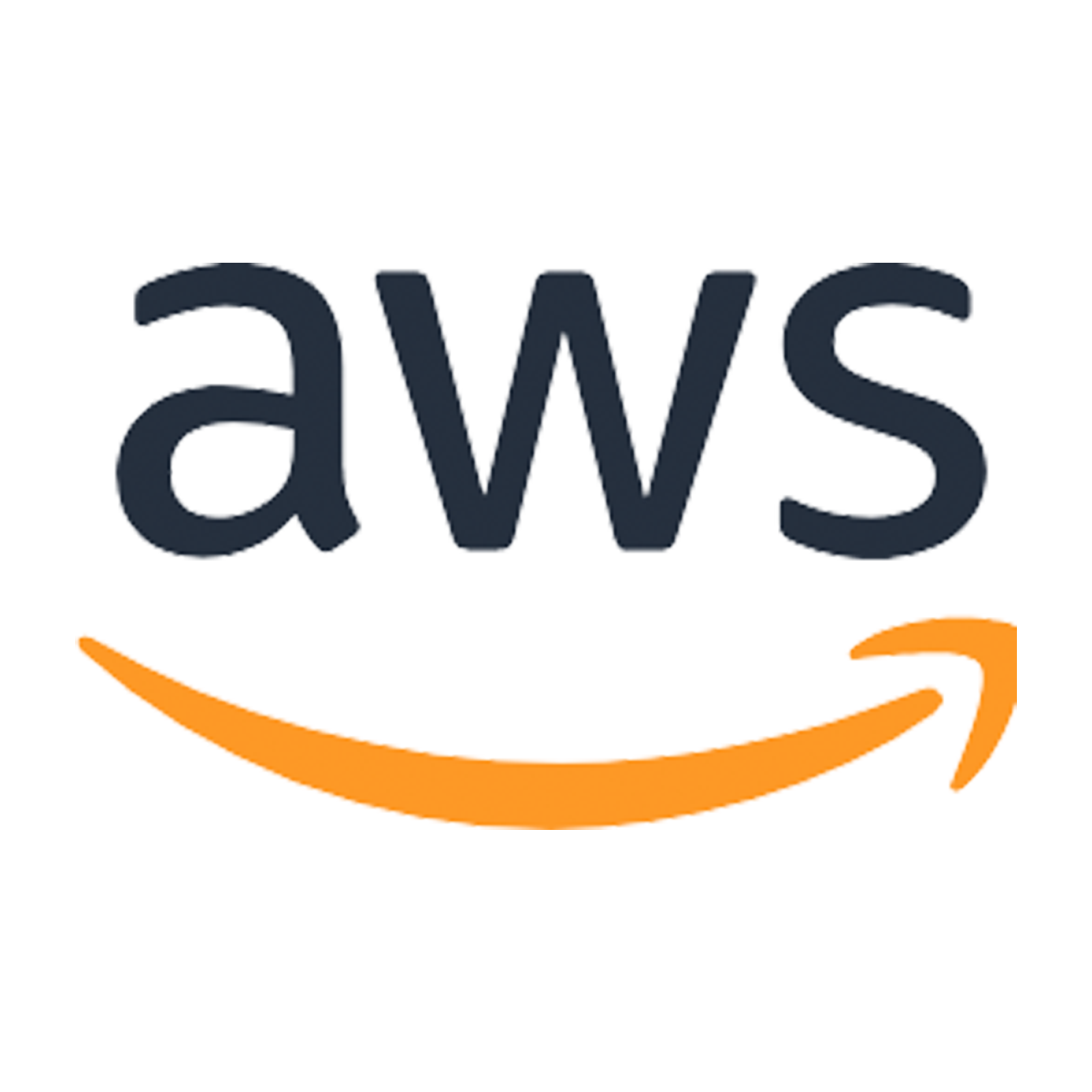 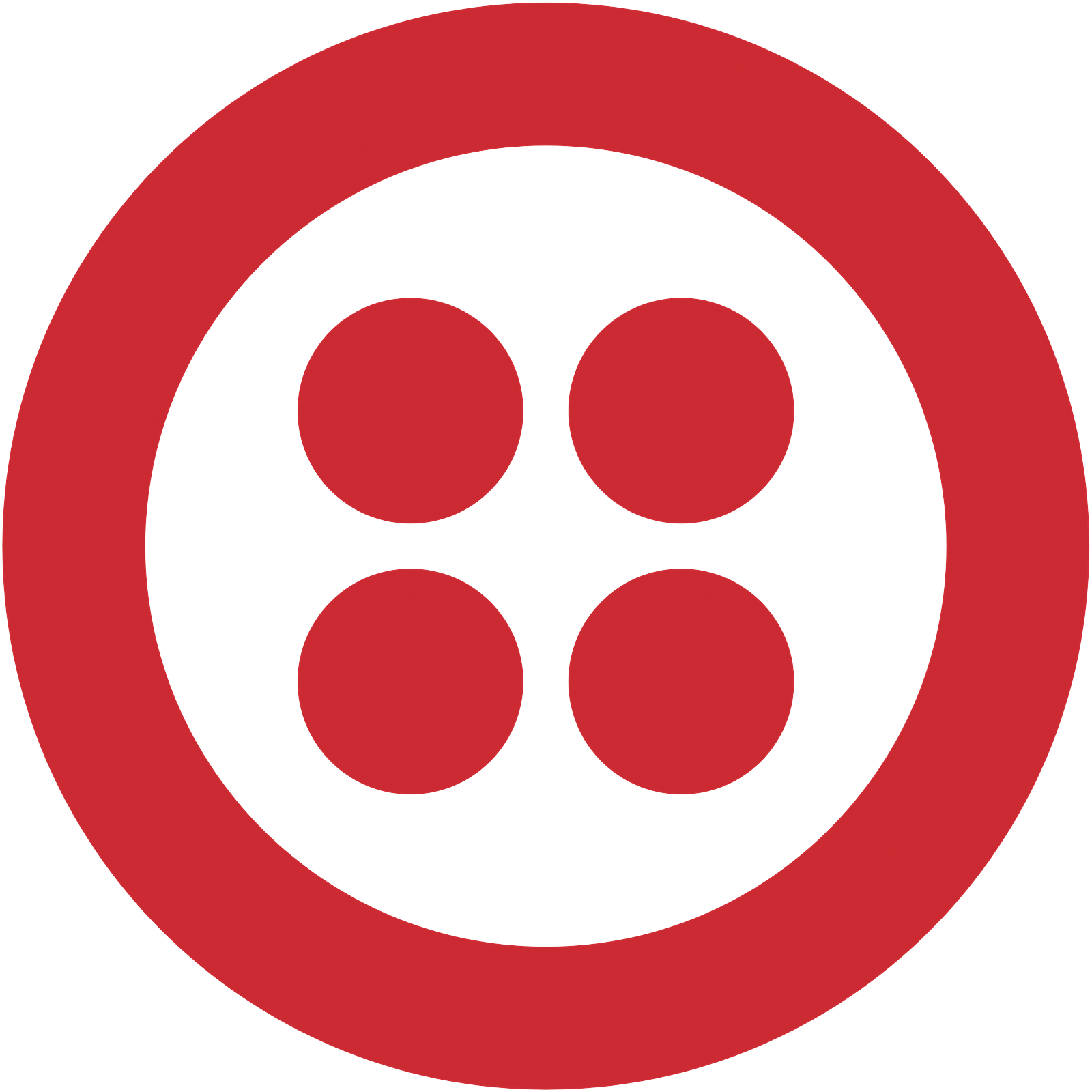 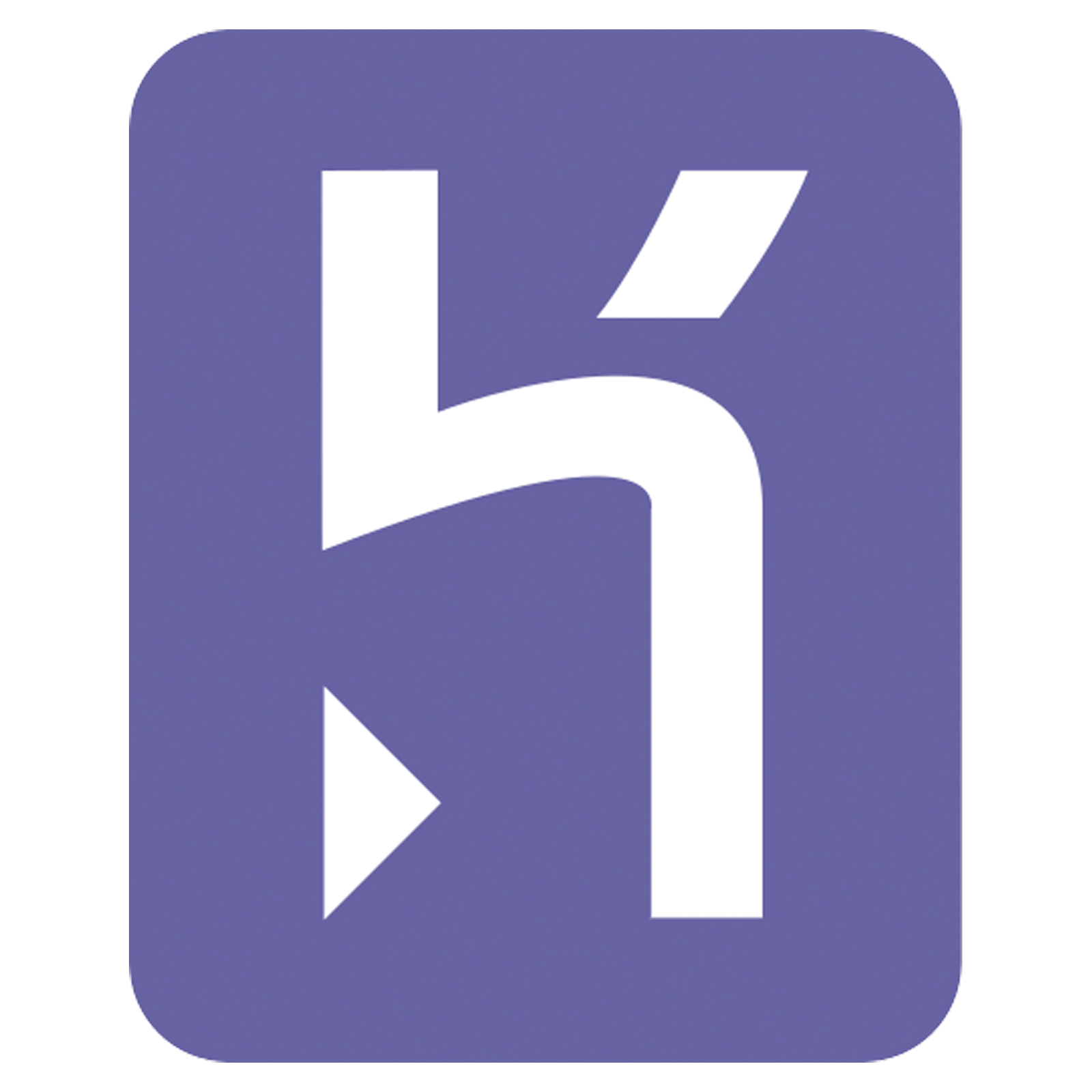 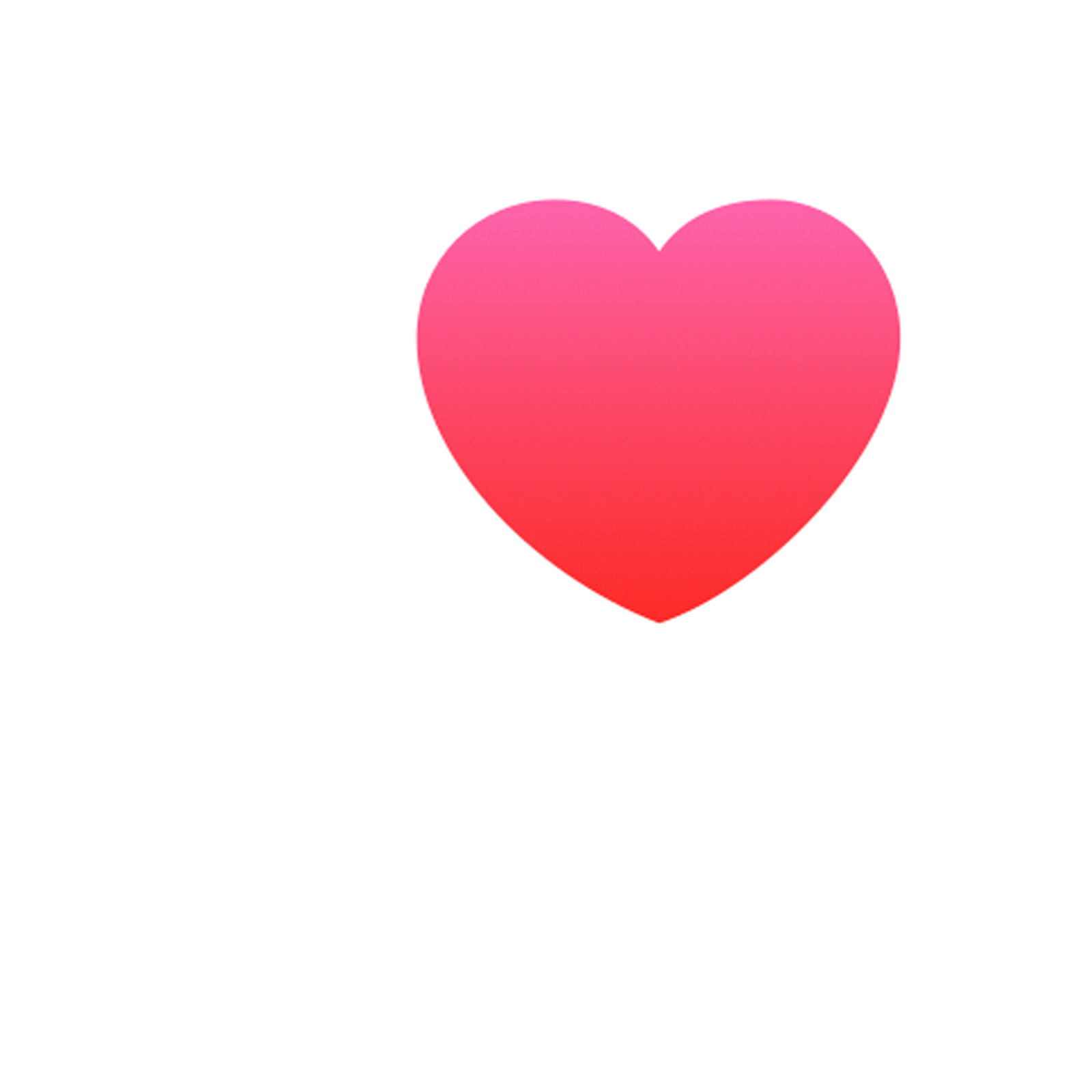 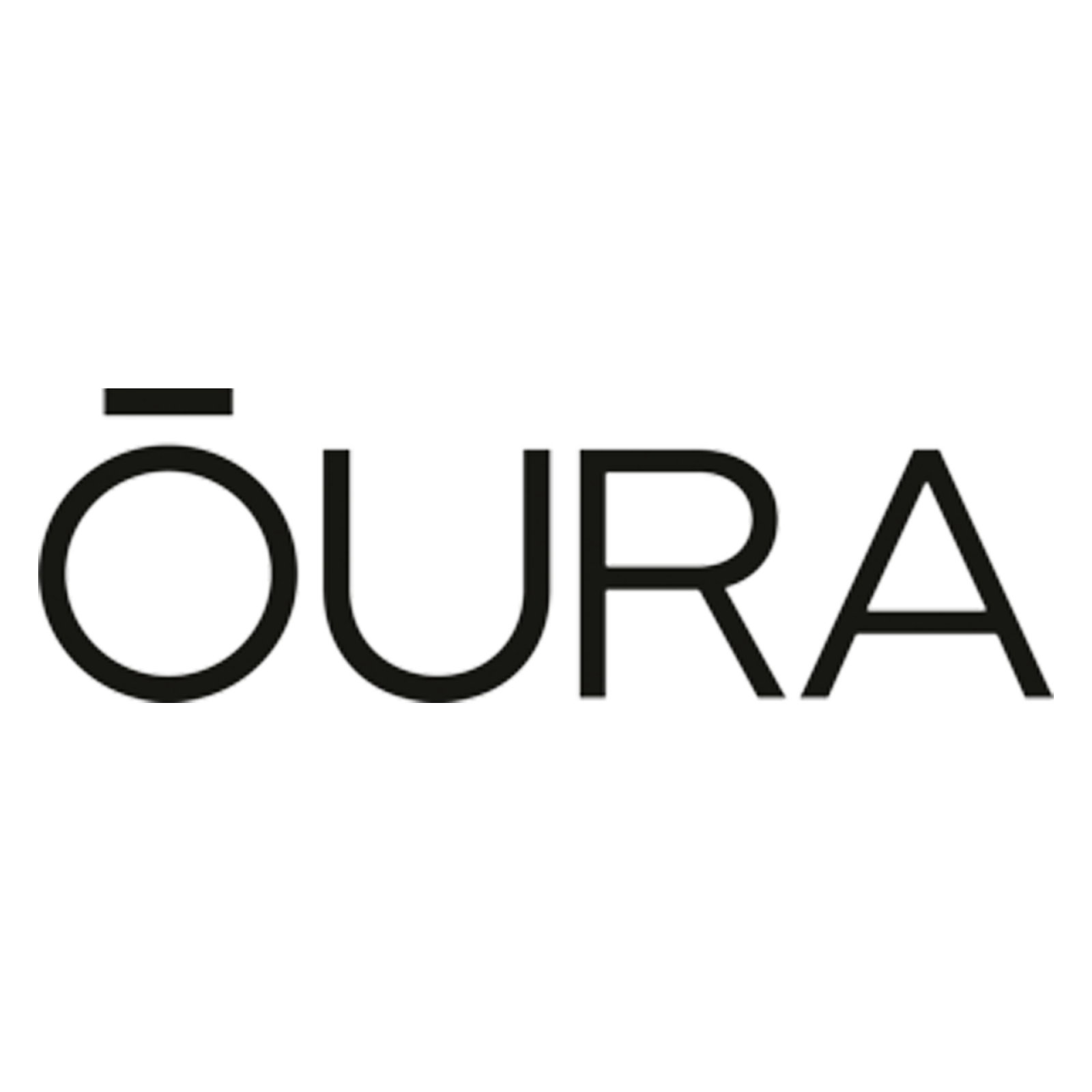 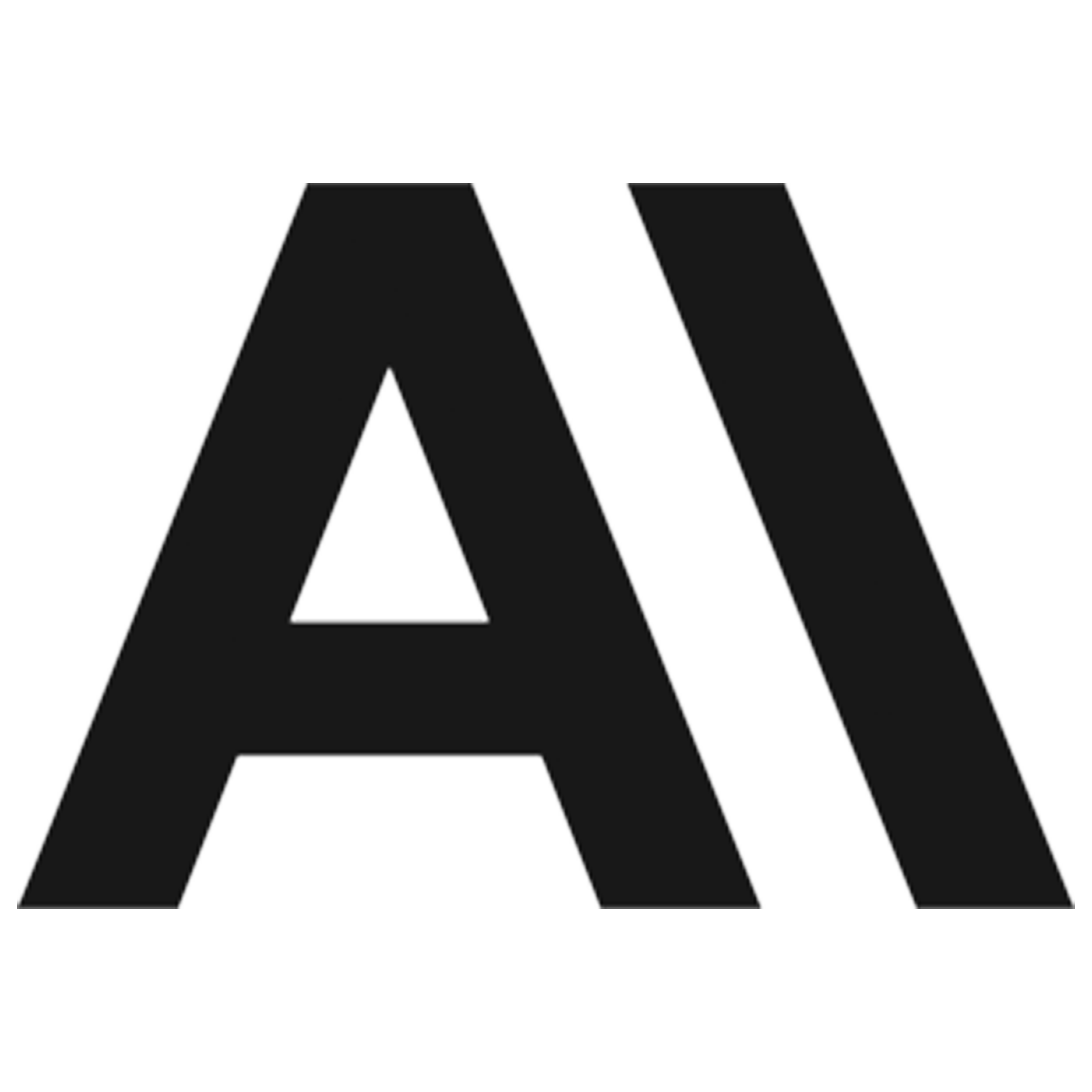 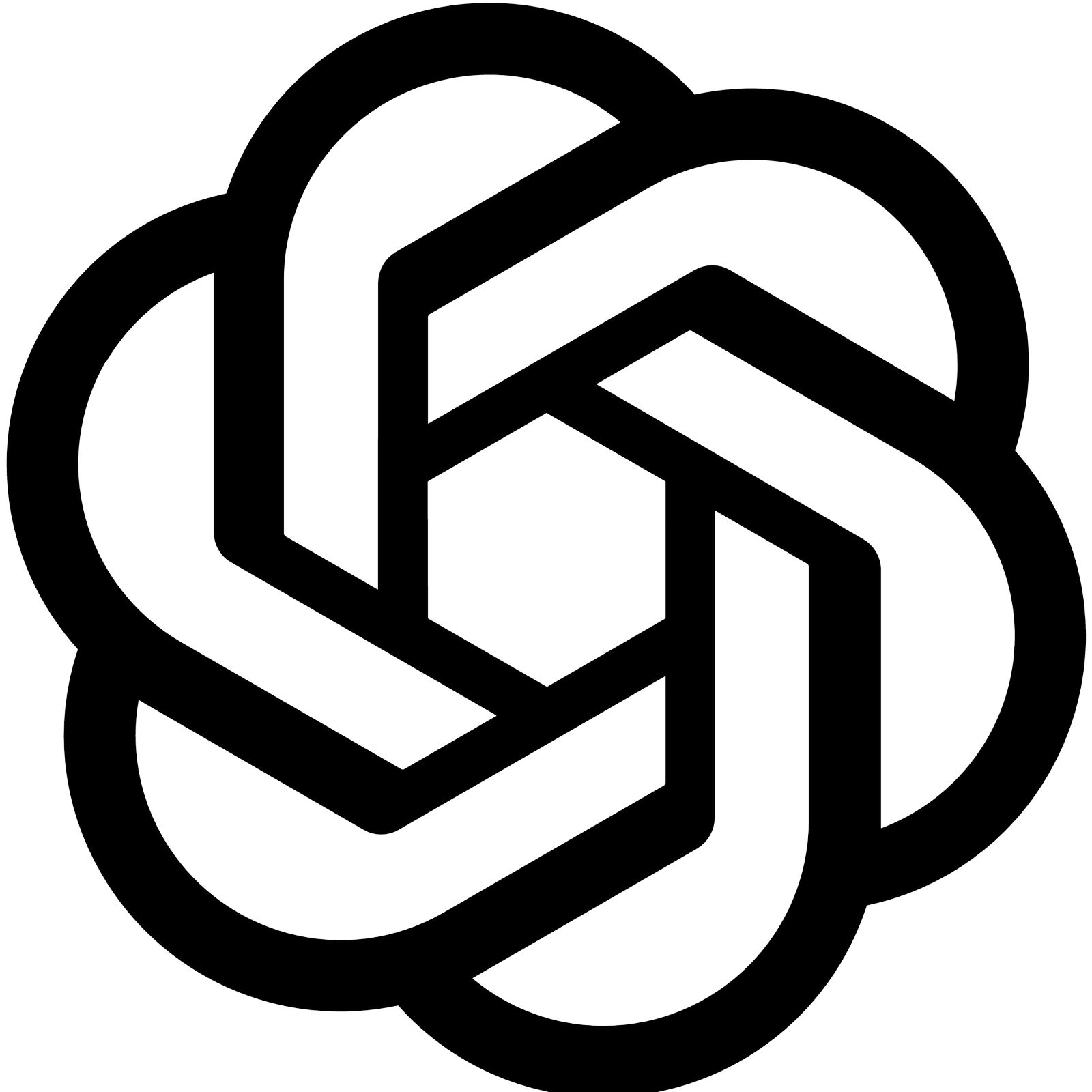 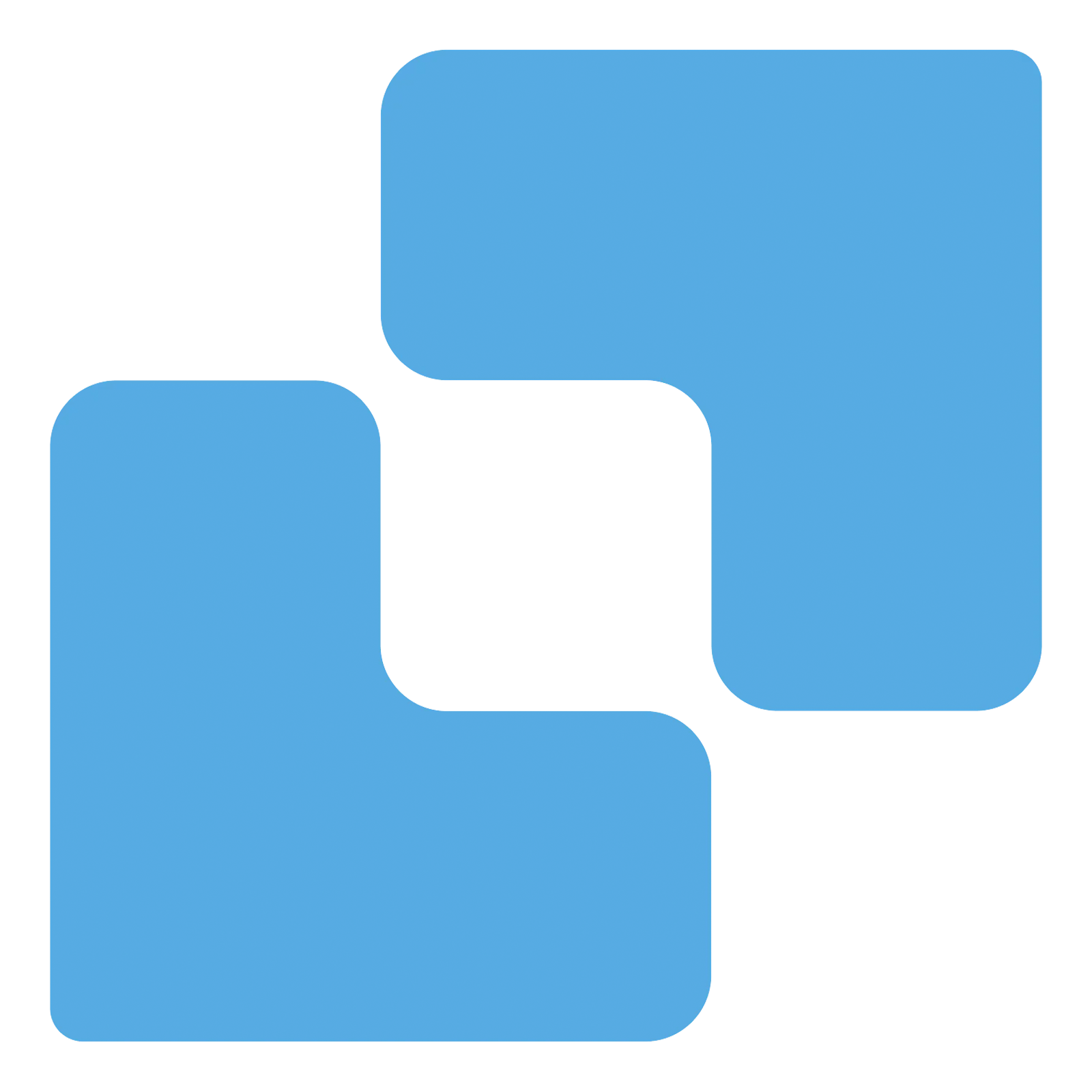 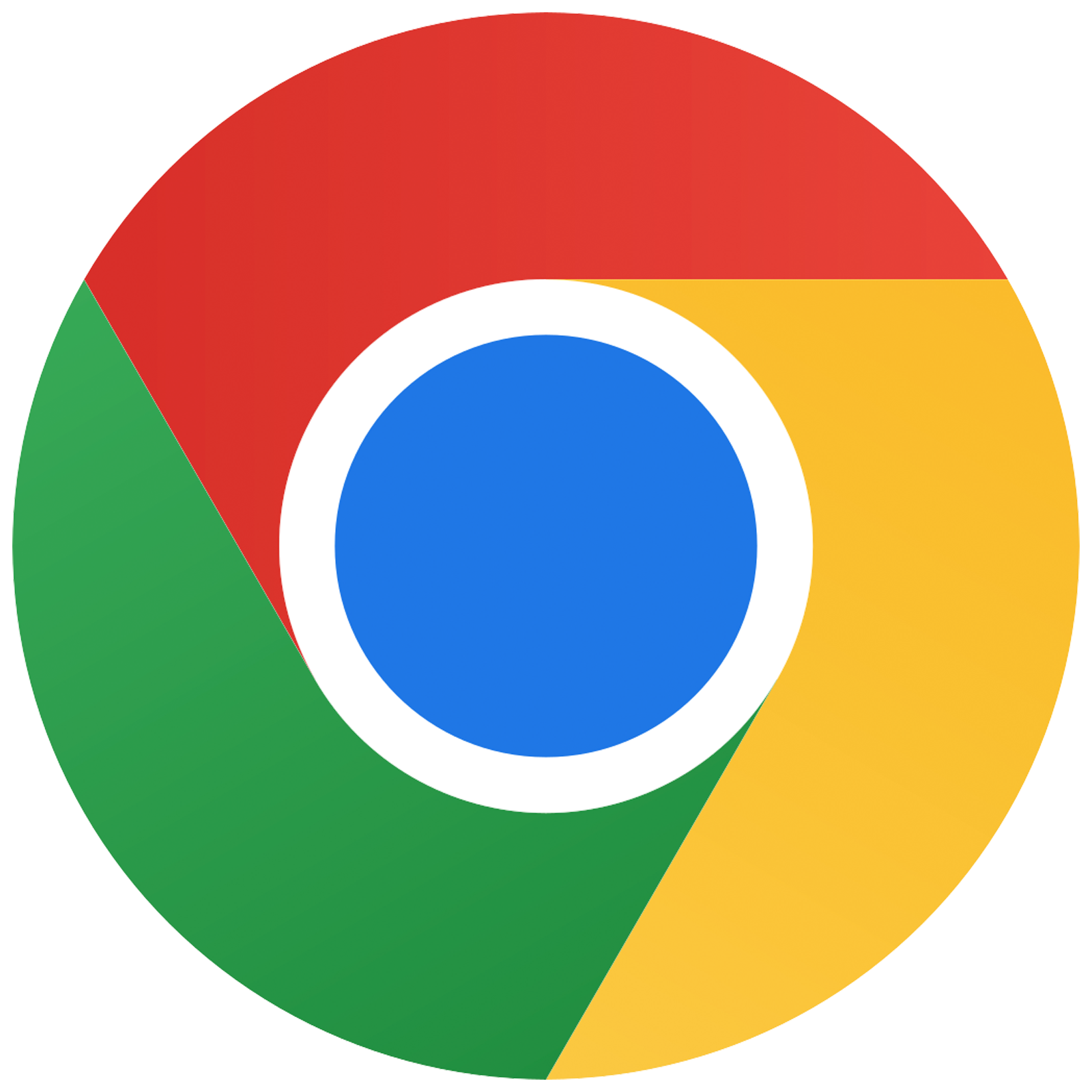 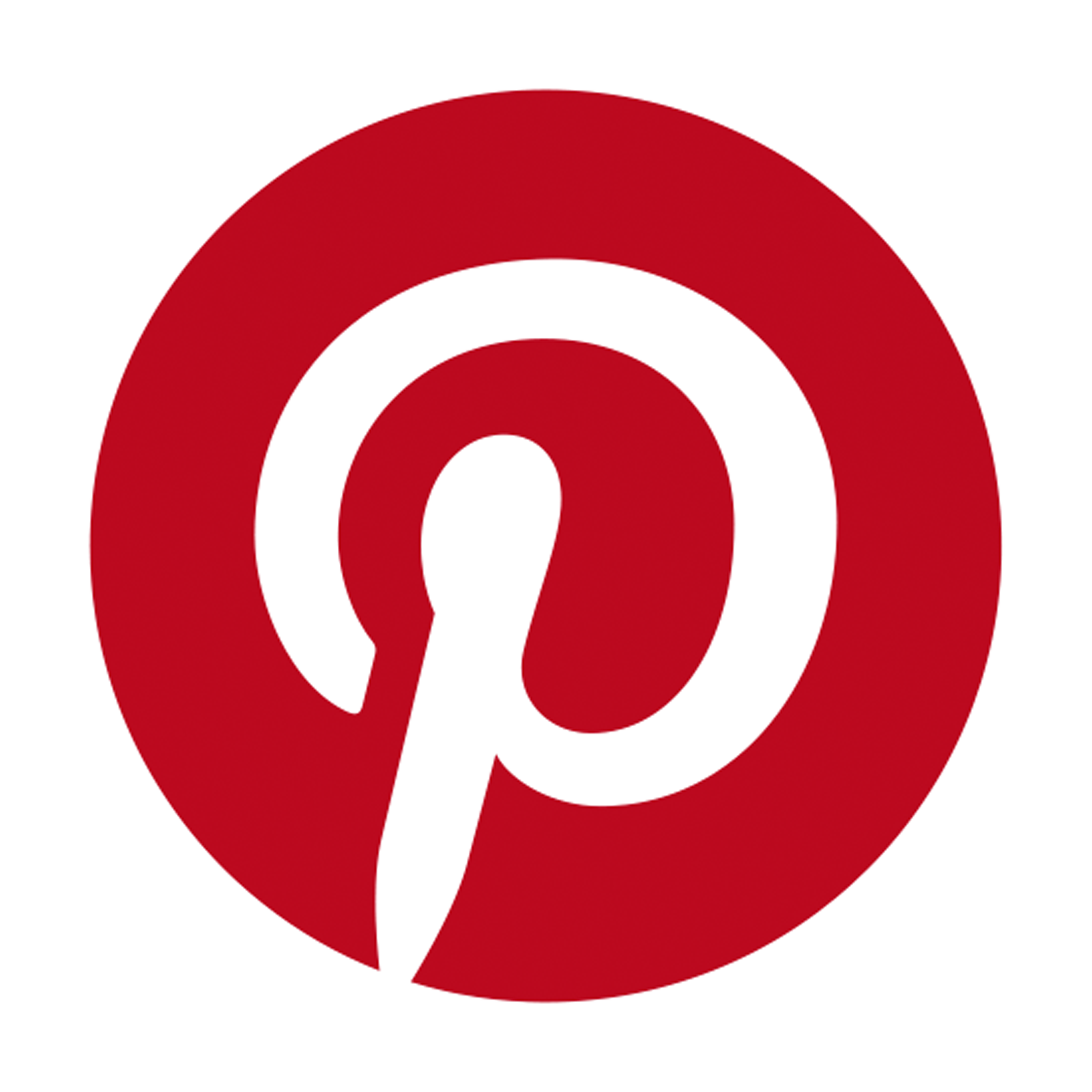 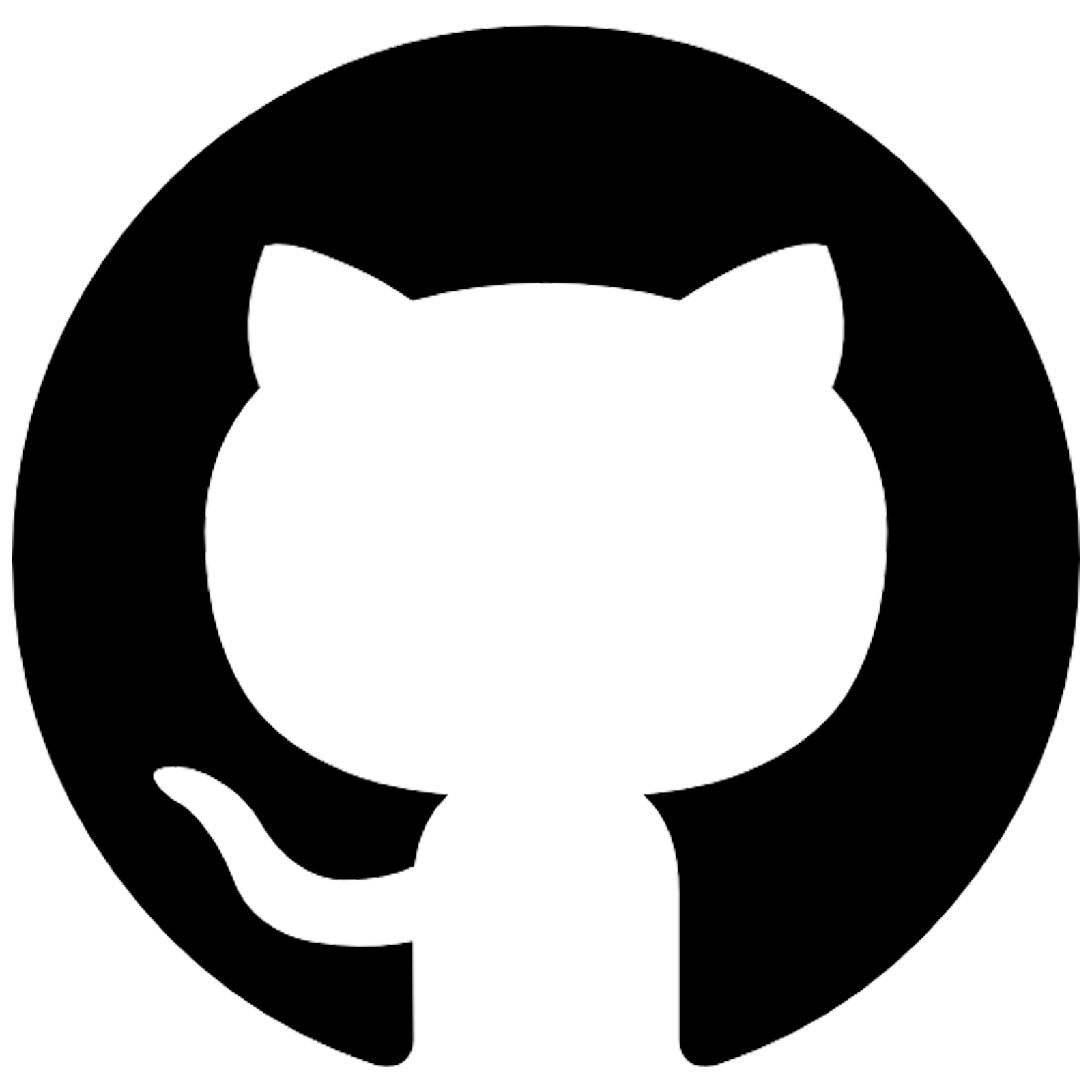 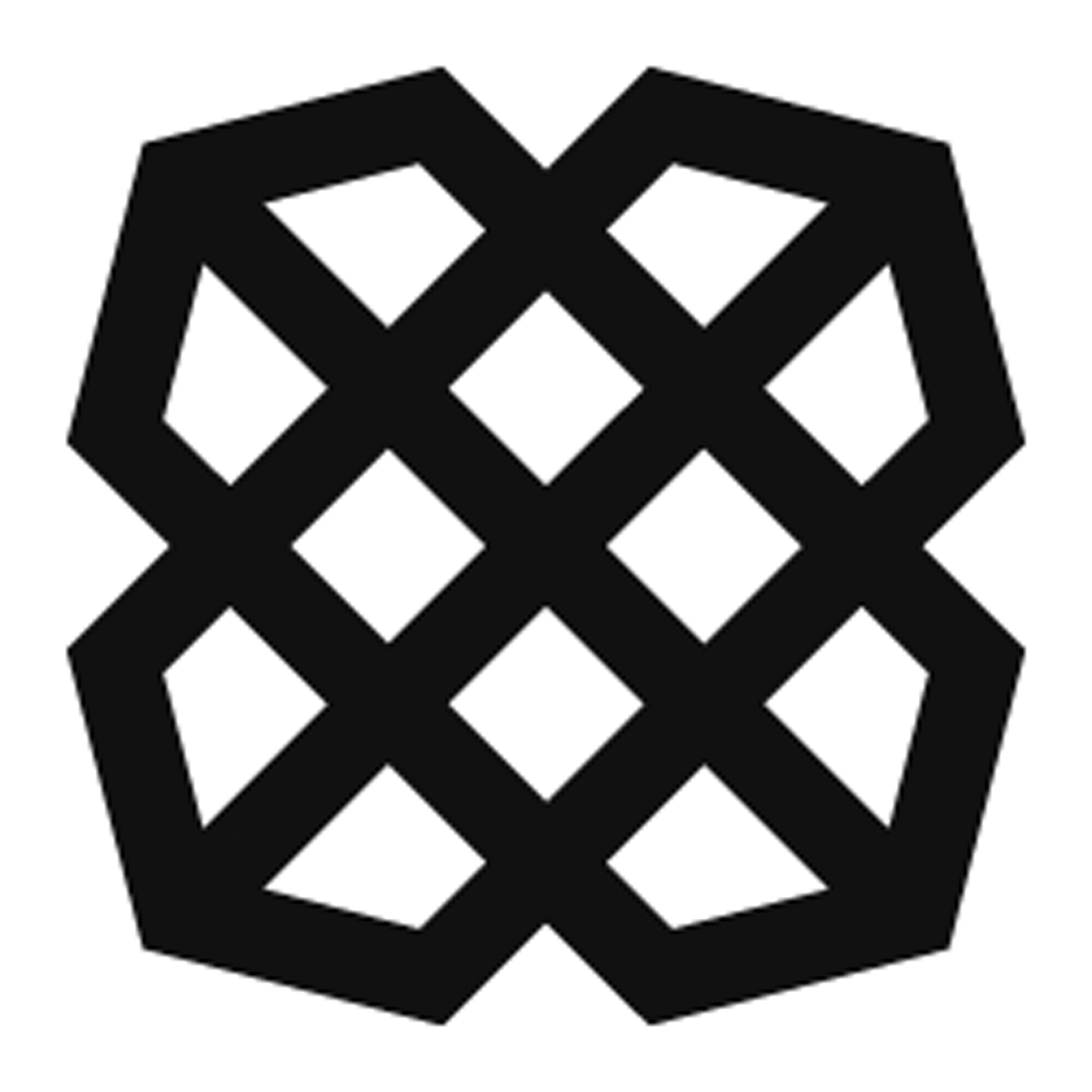 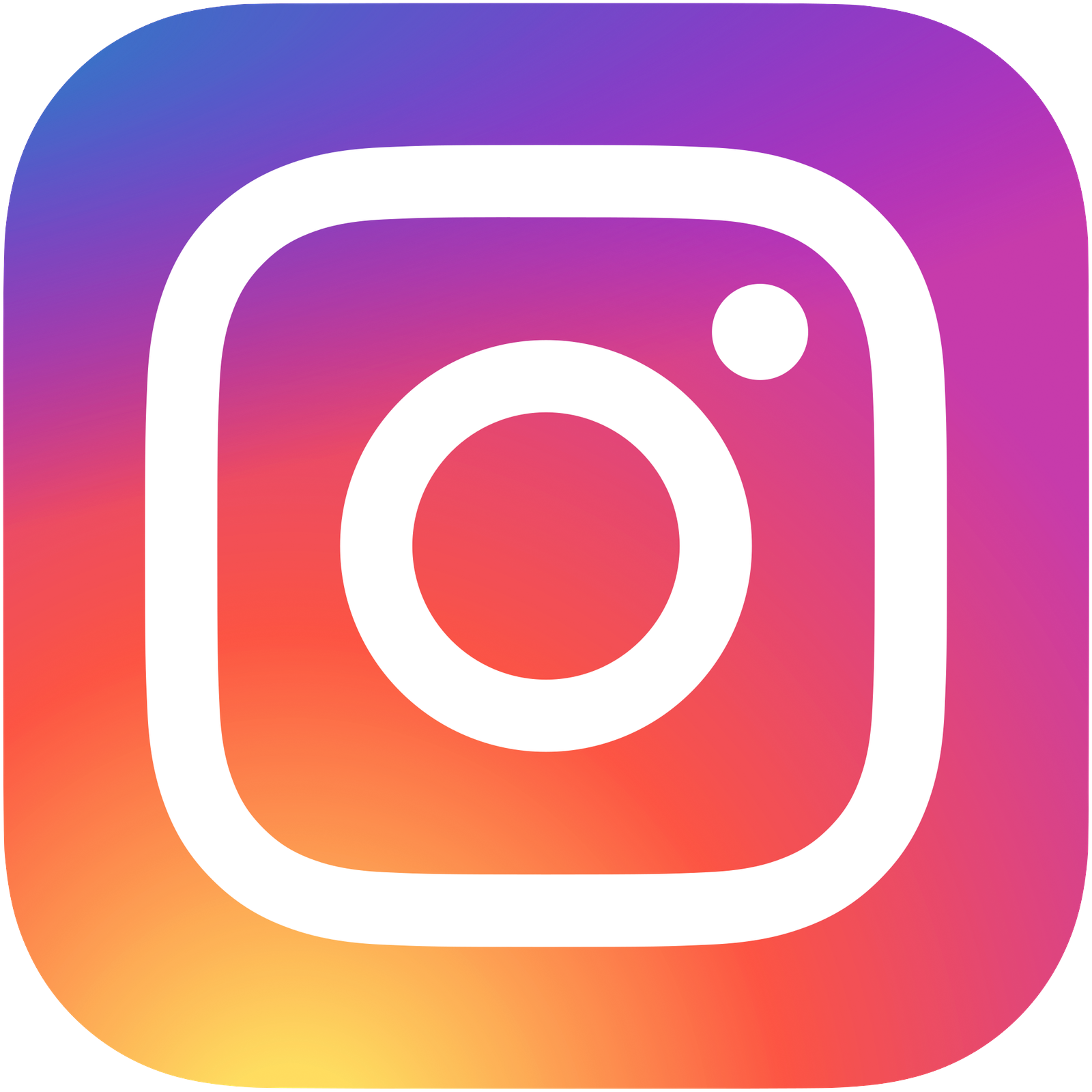 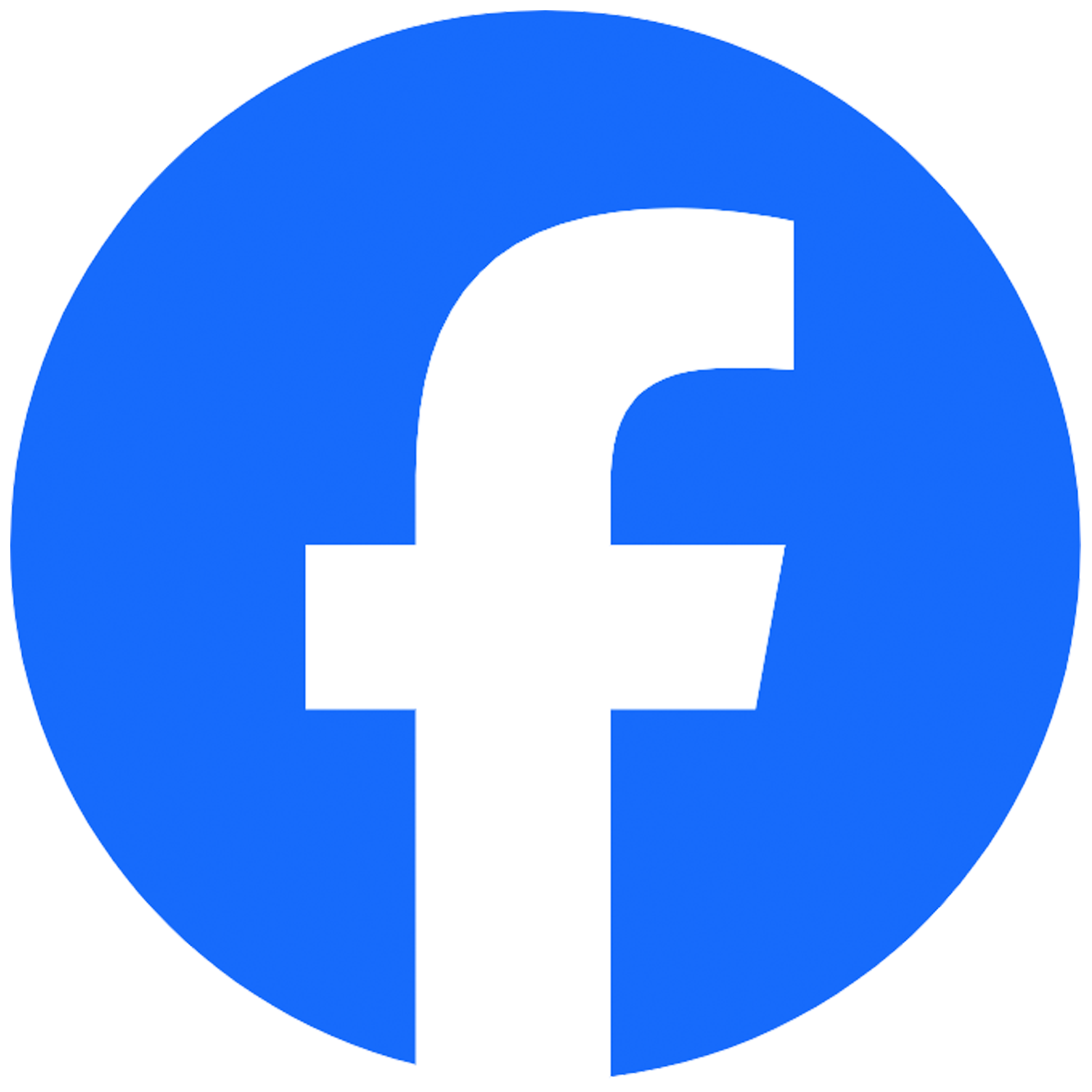 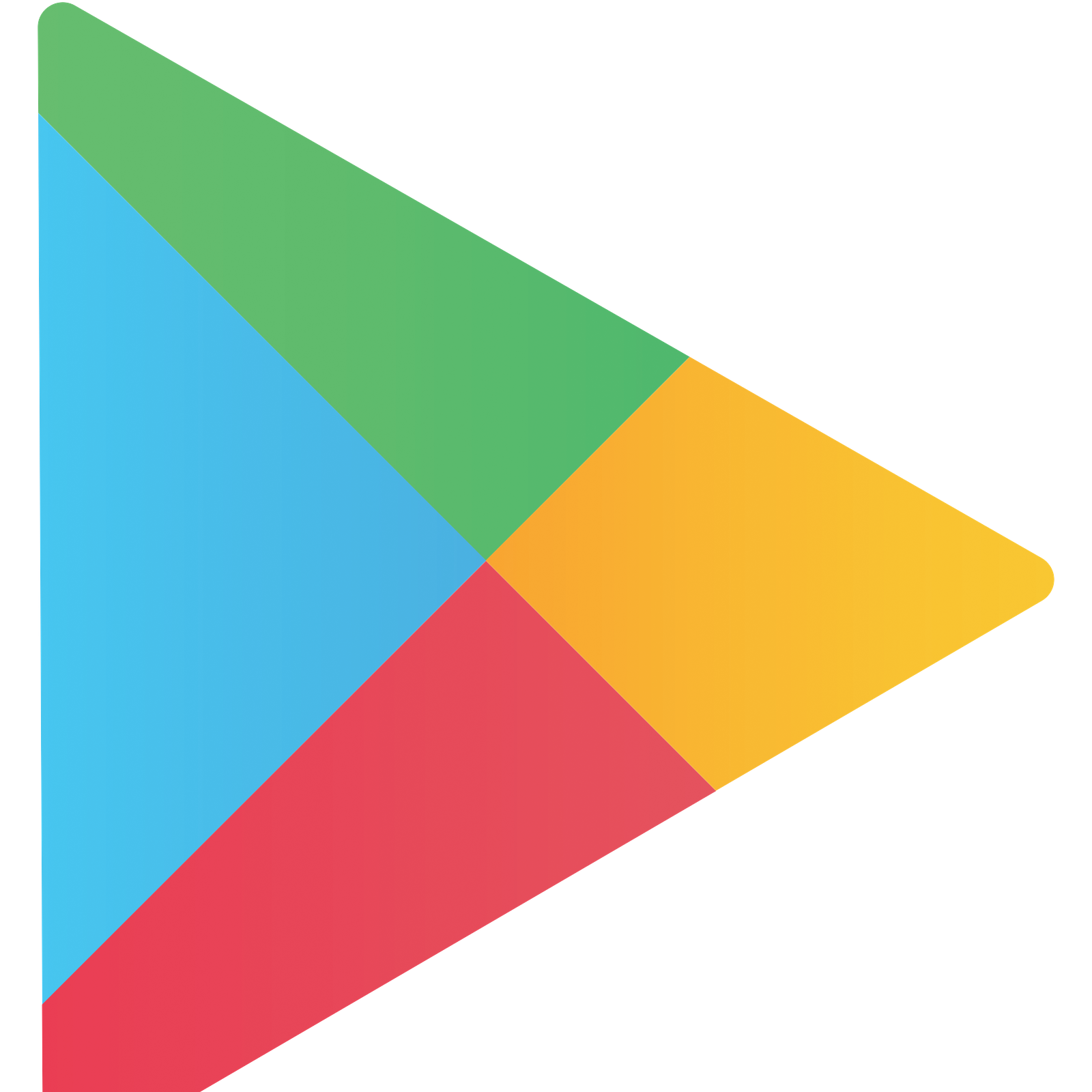 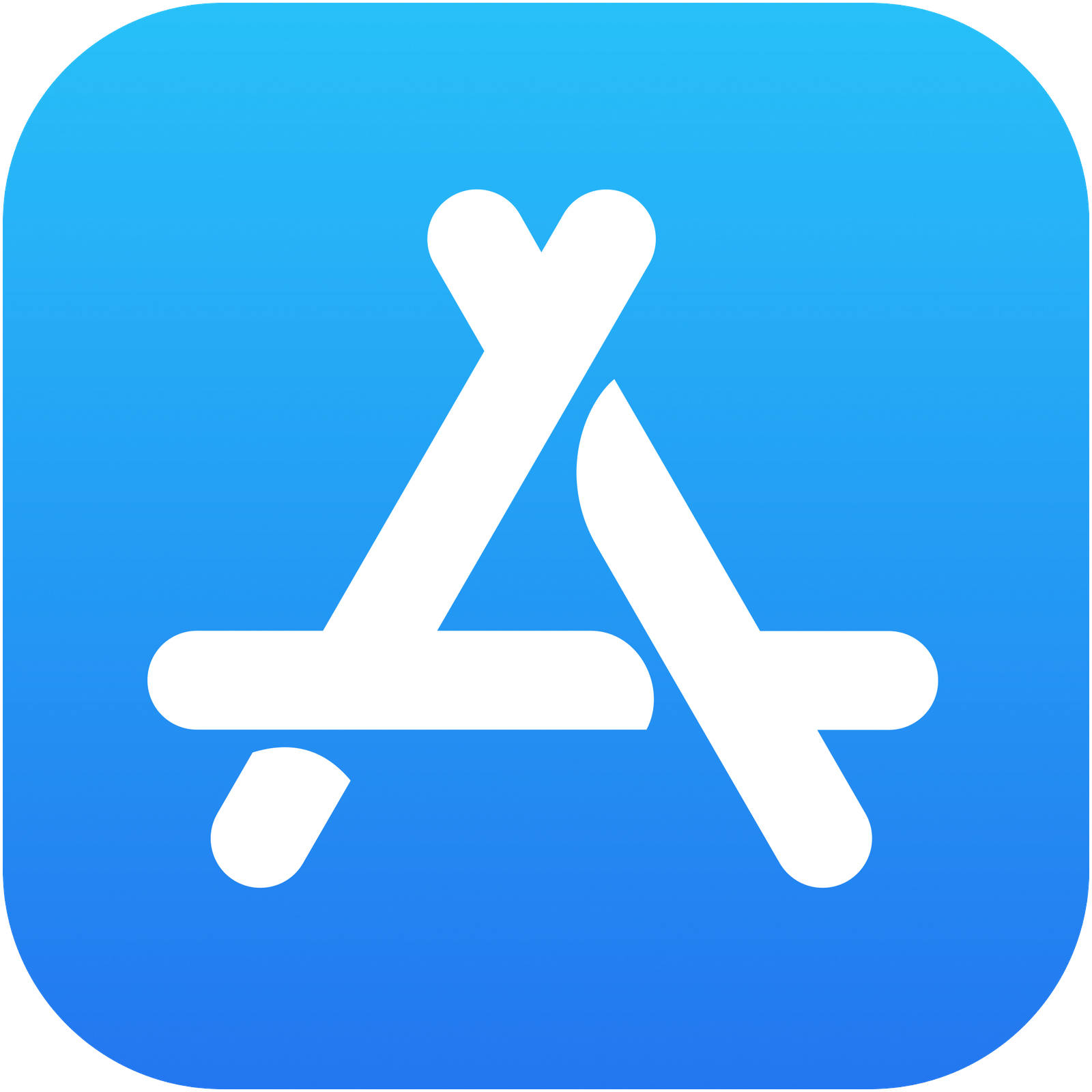 Our Partnerships
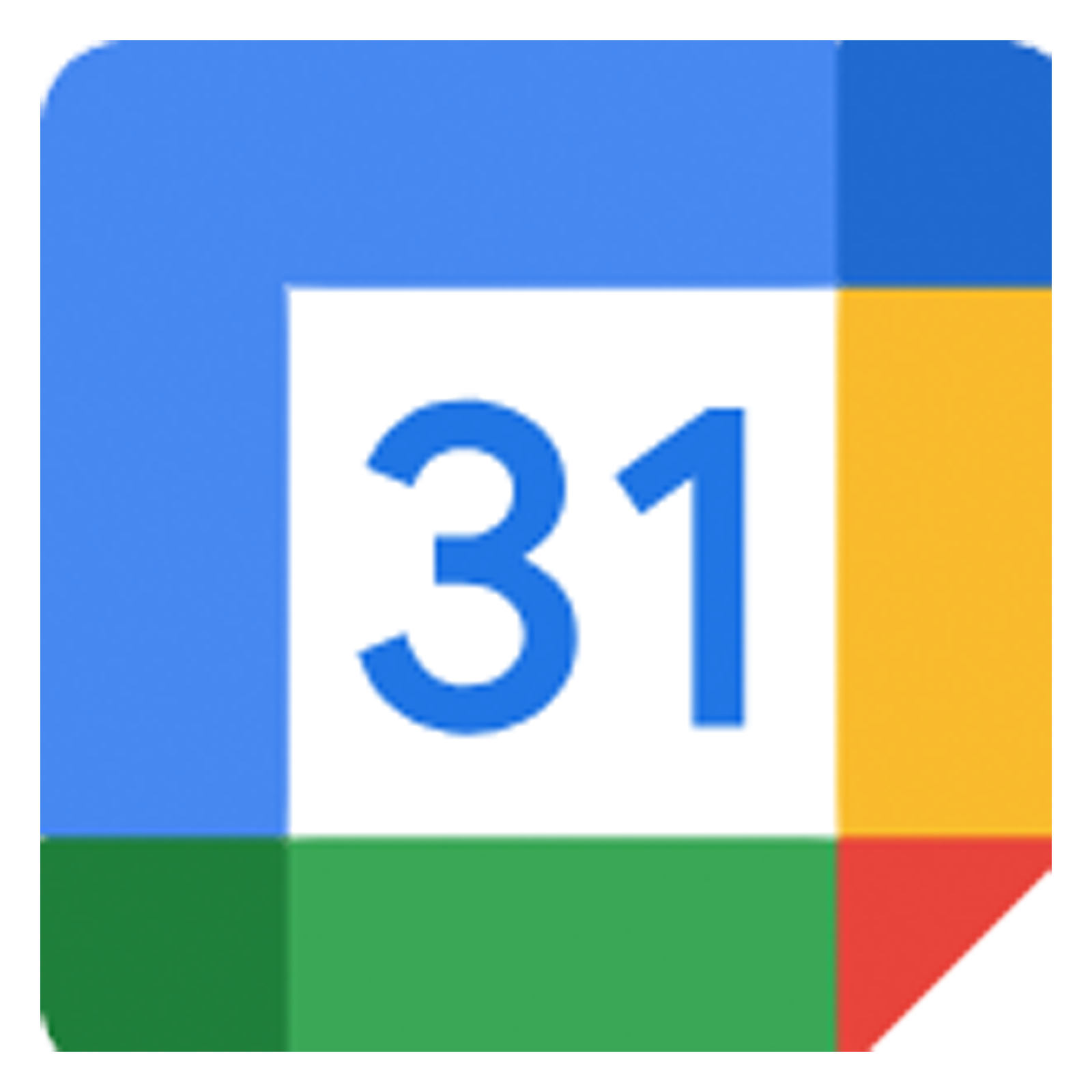 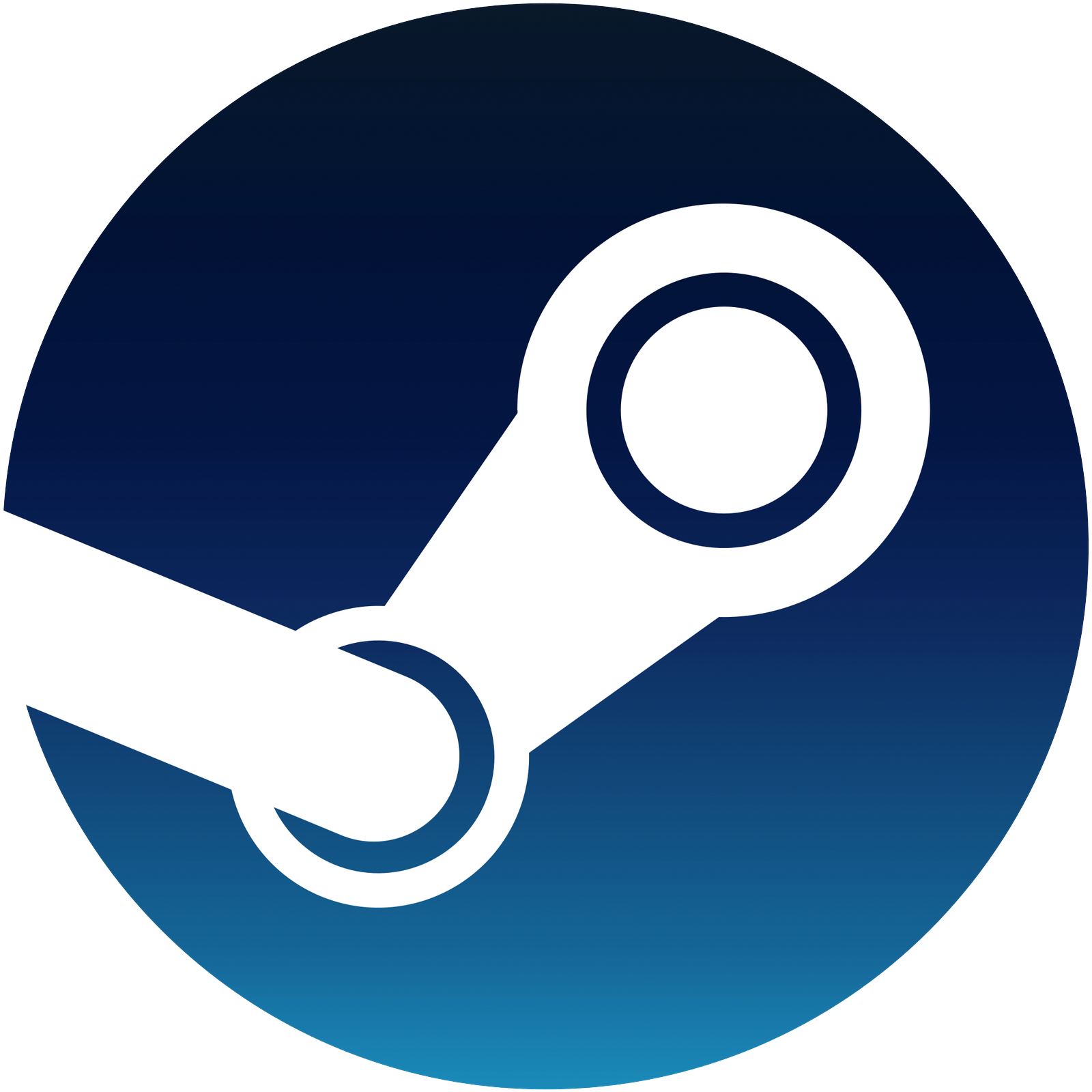 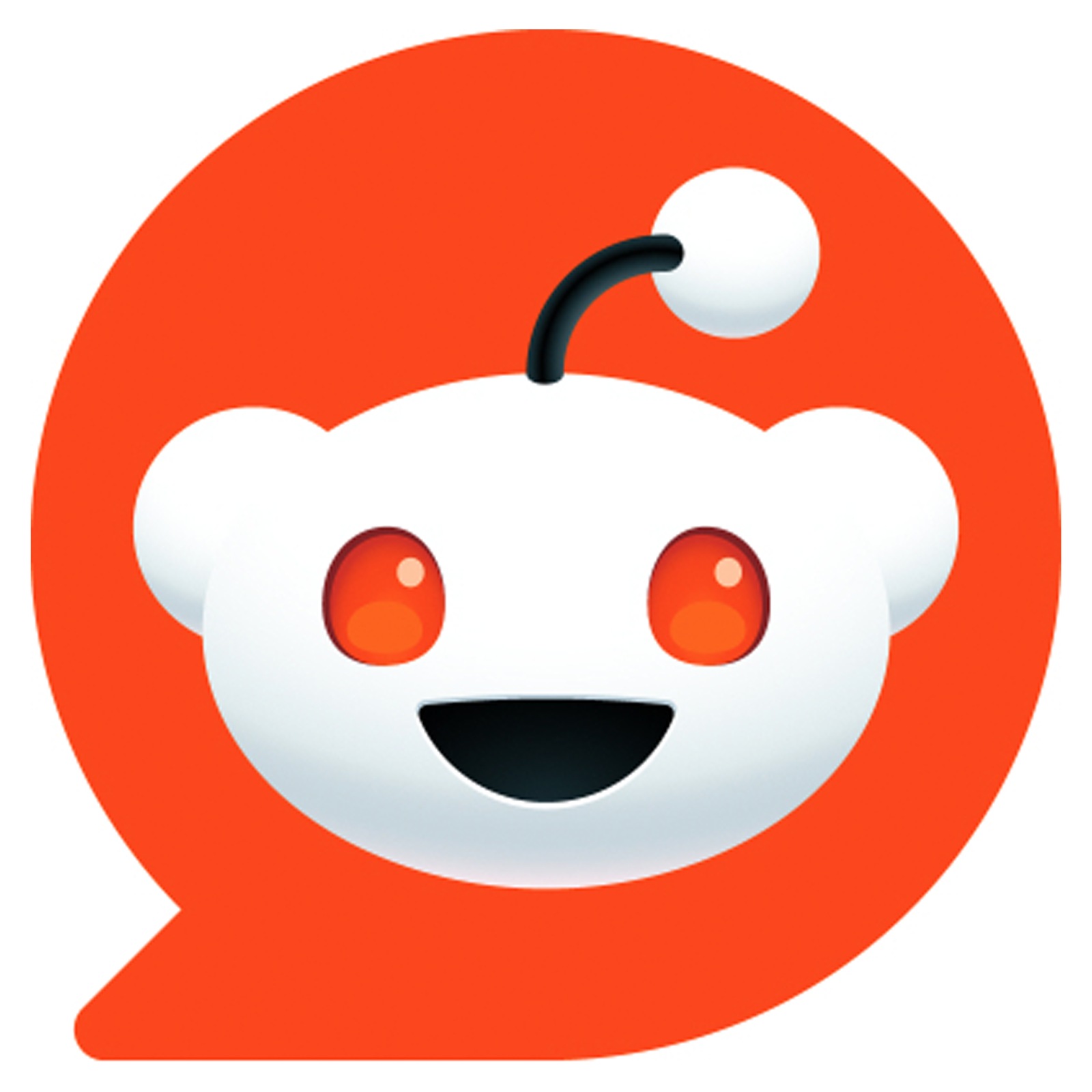 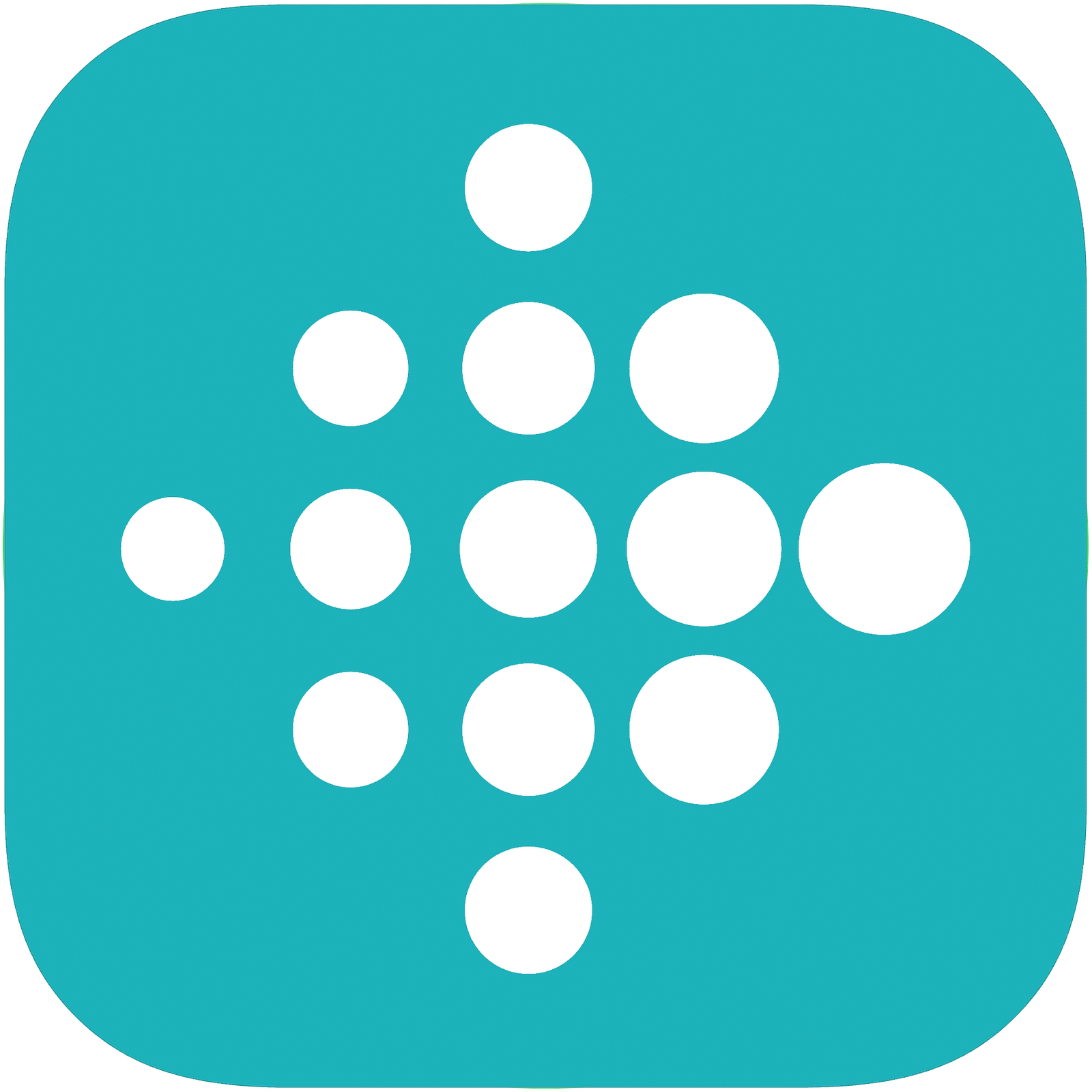 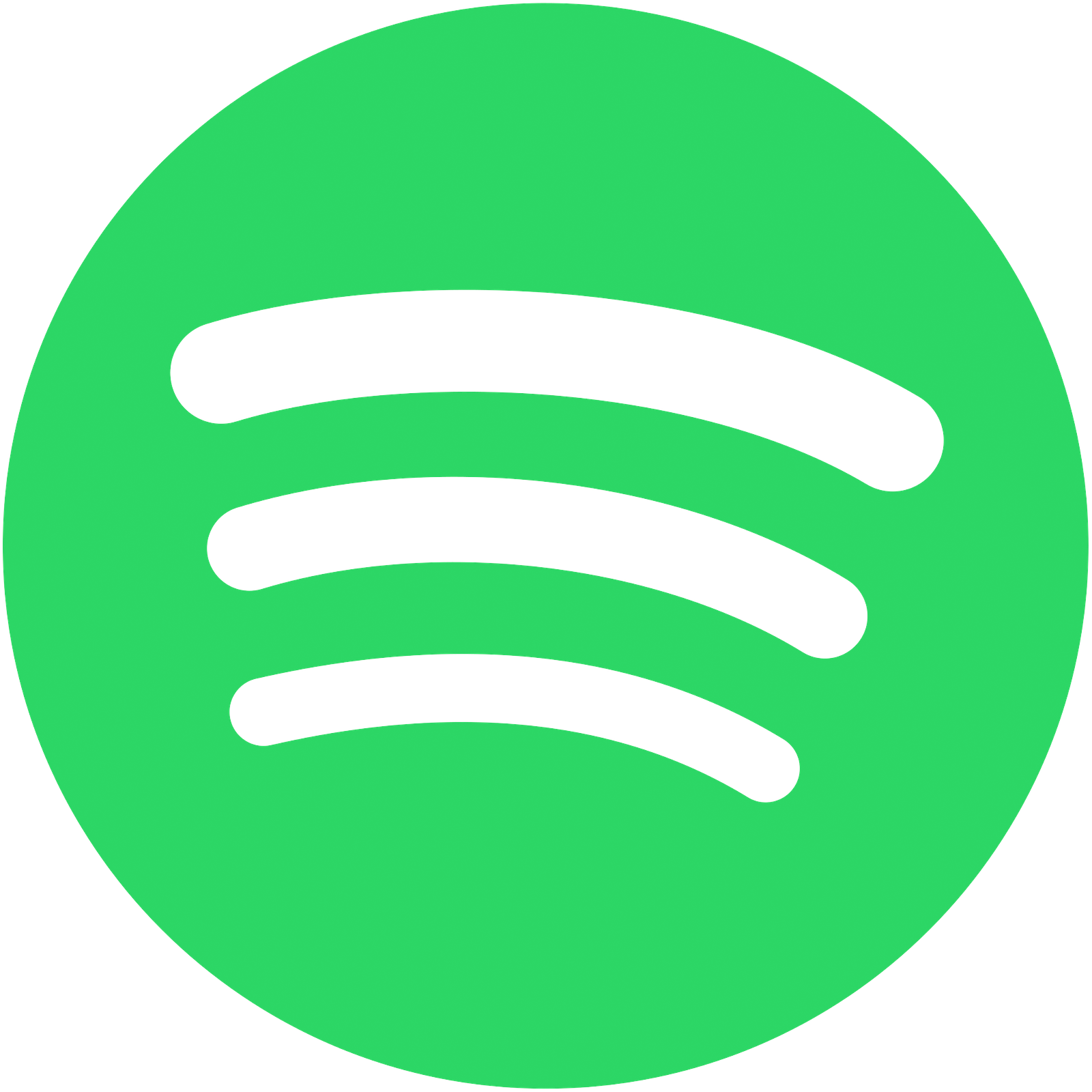 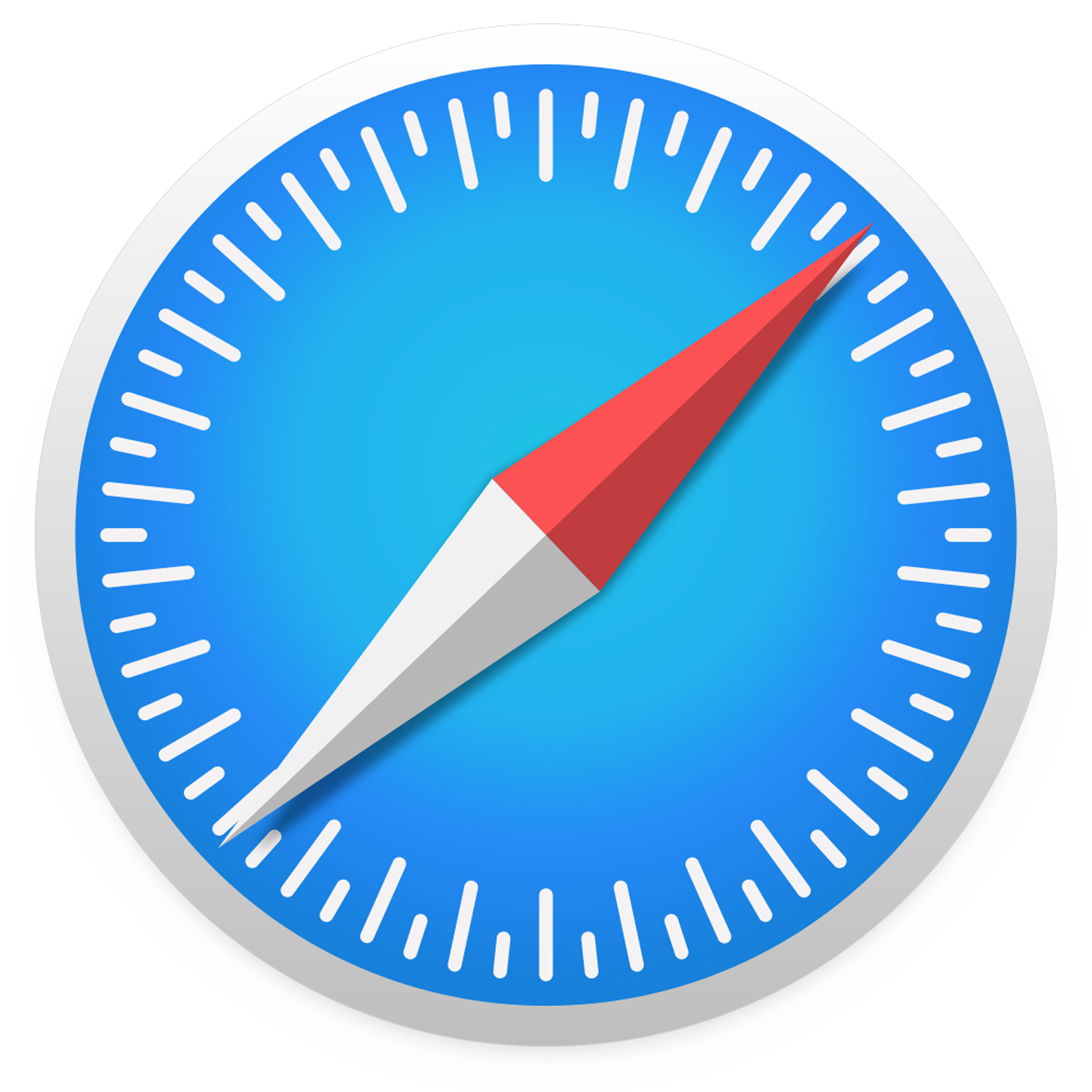 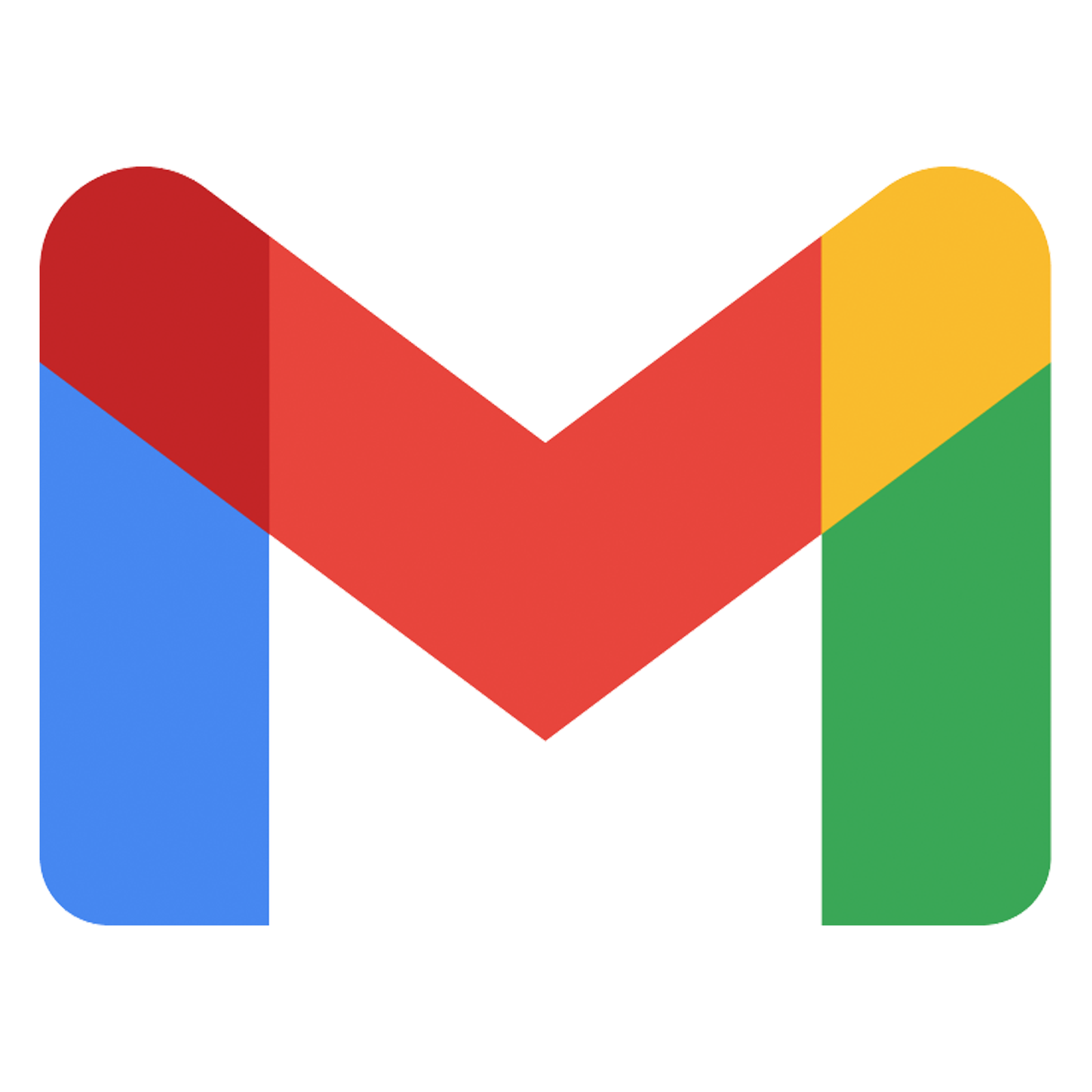 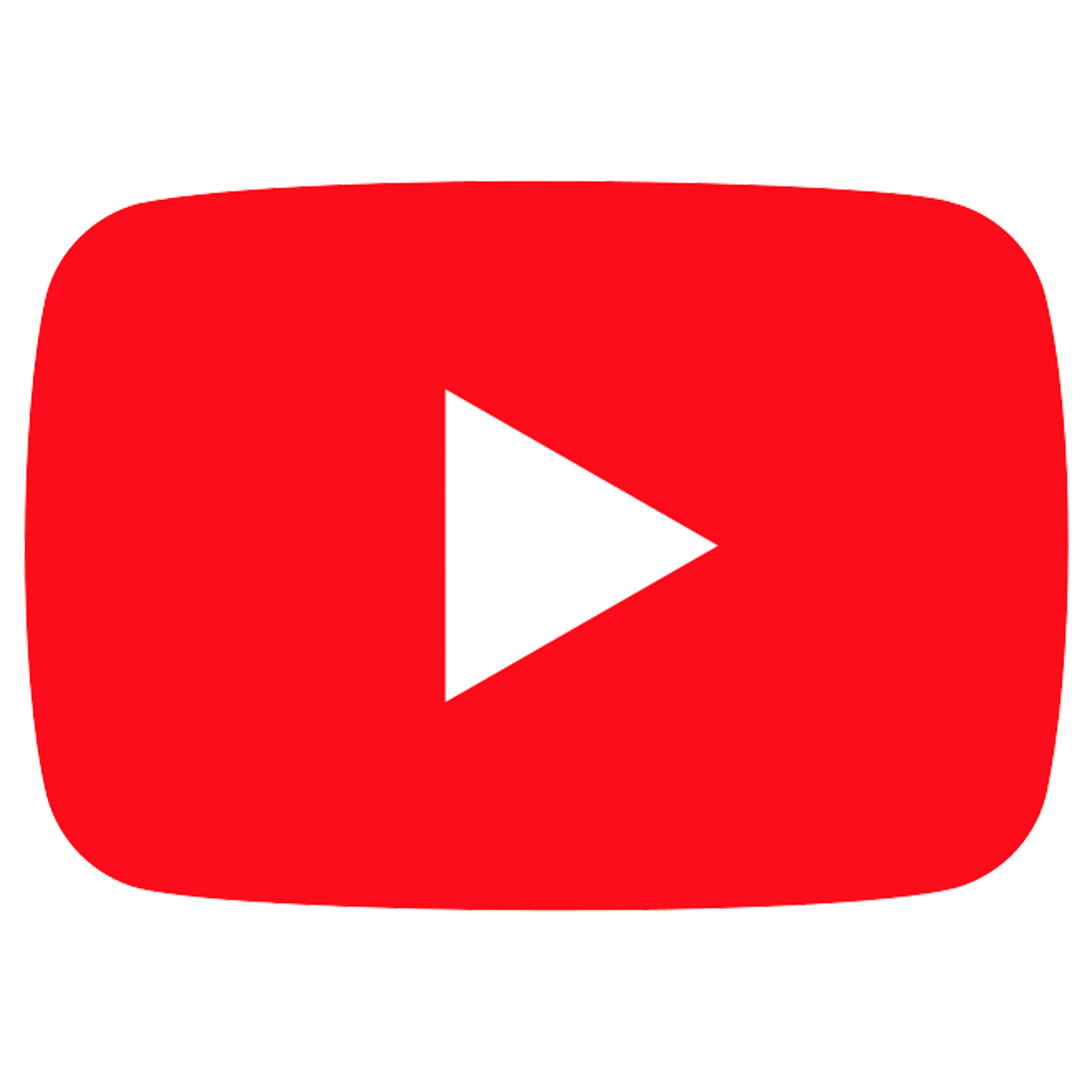 We've partnered with dozens of companies to help you capture your data and provide the Breadcrumbs experience available on App Stores today.
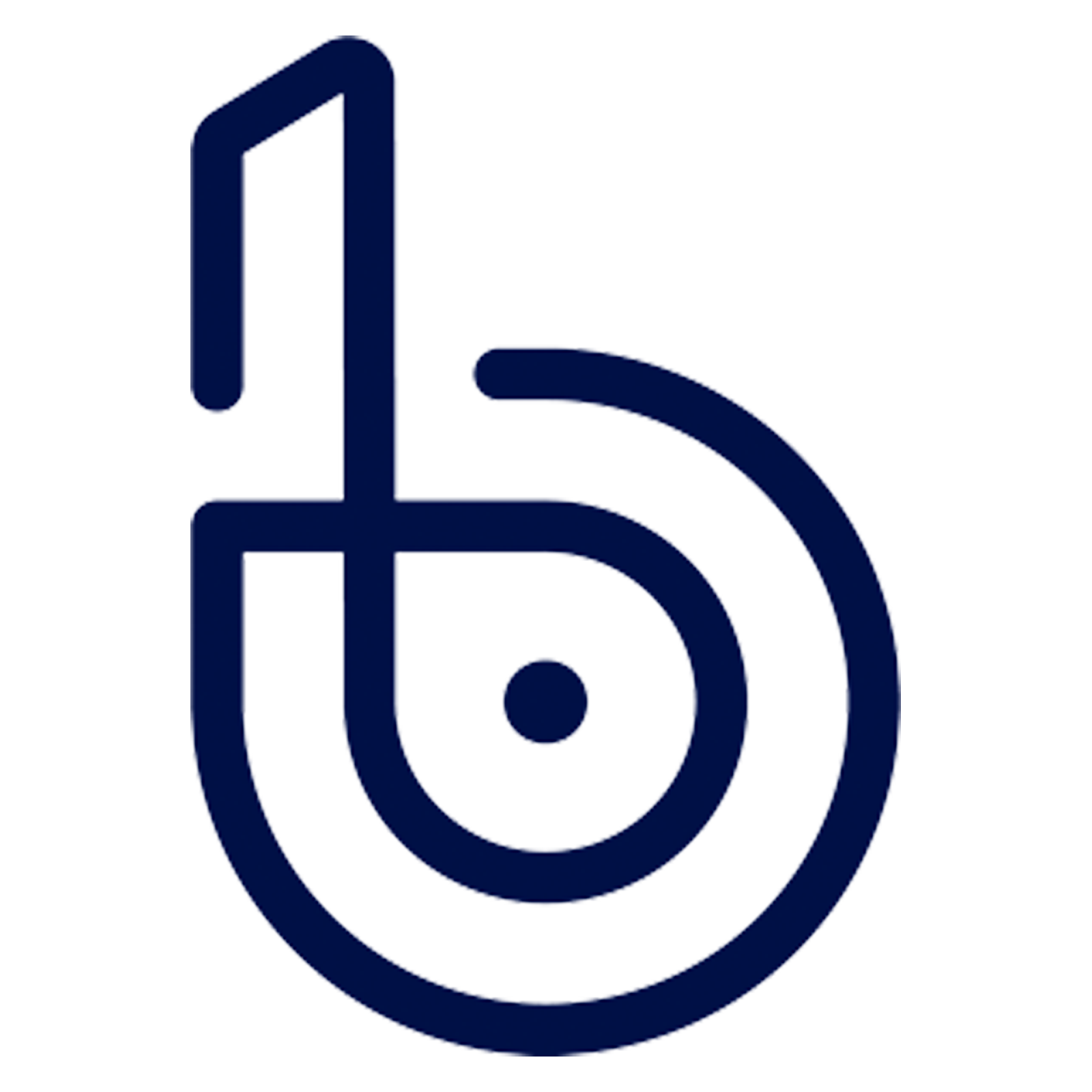 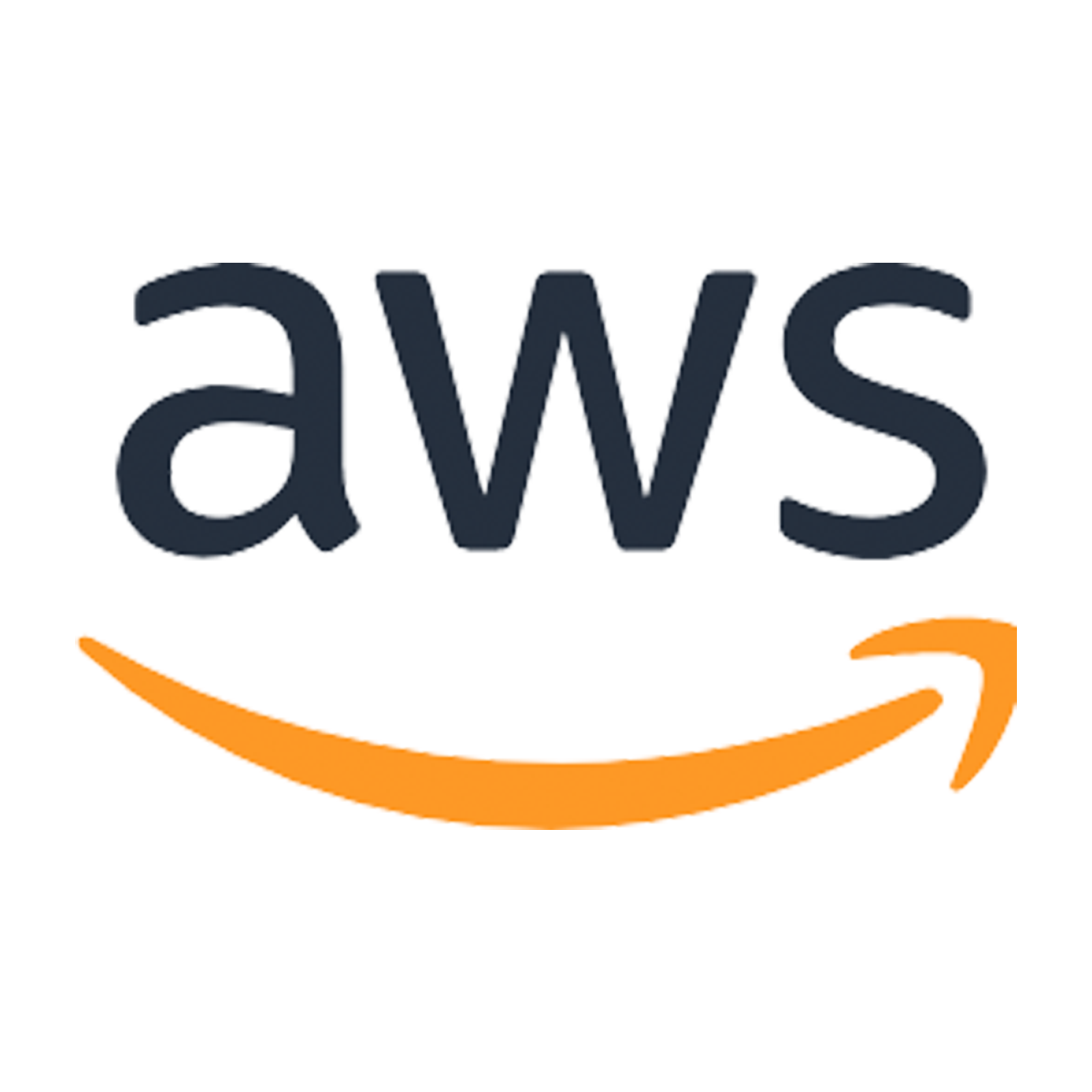 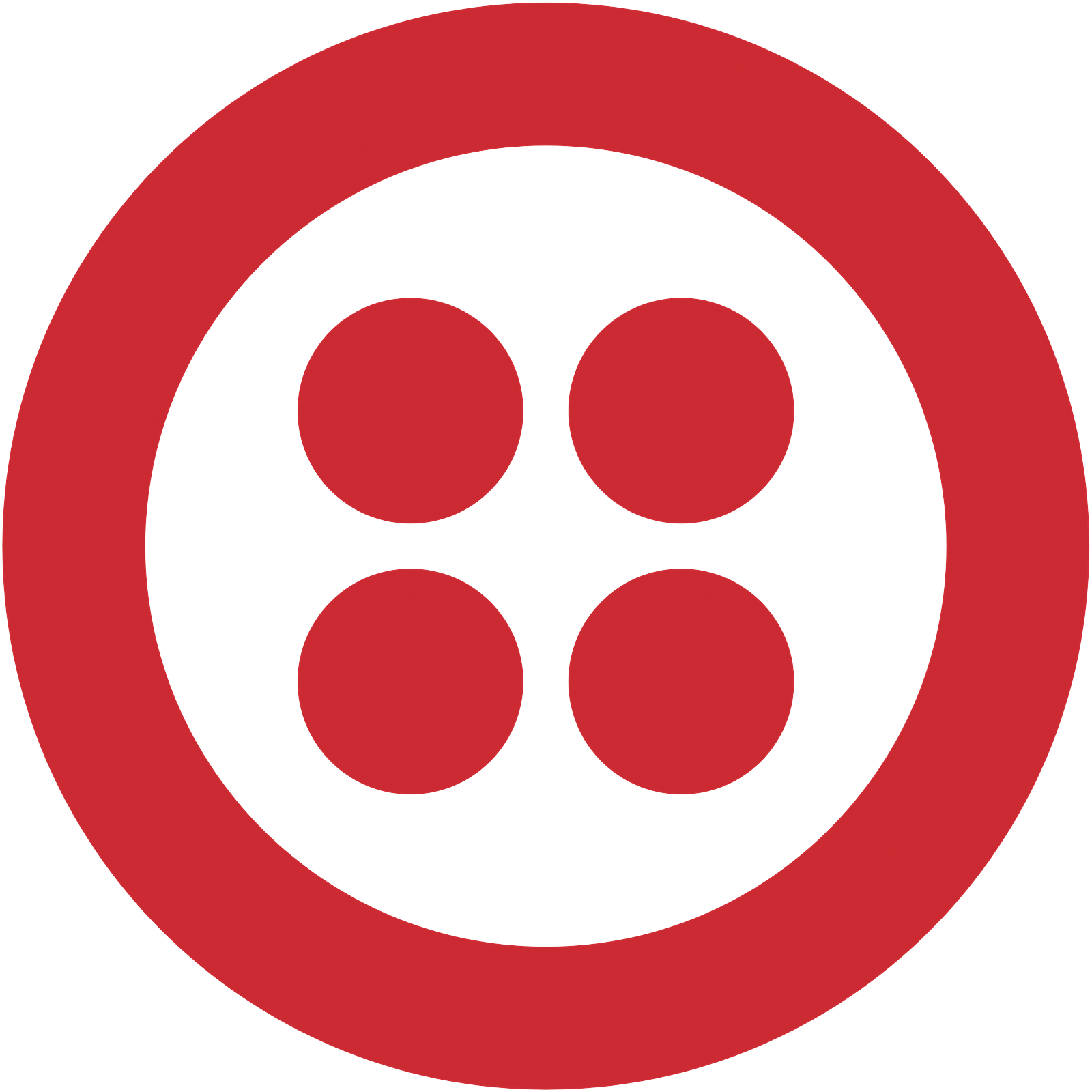 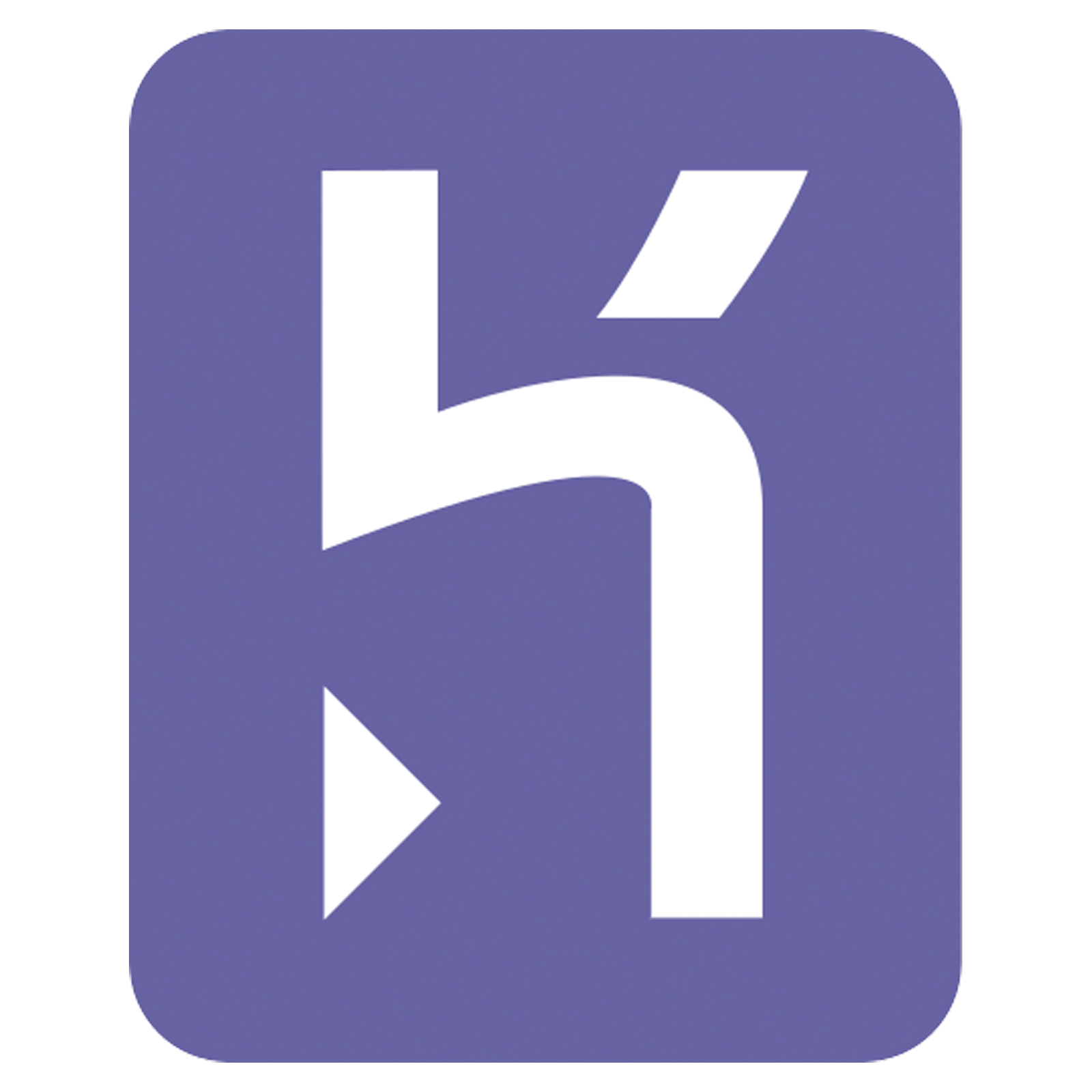 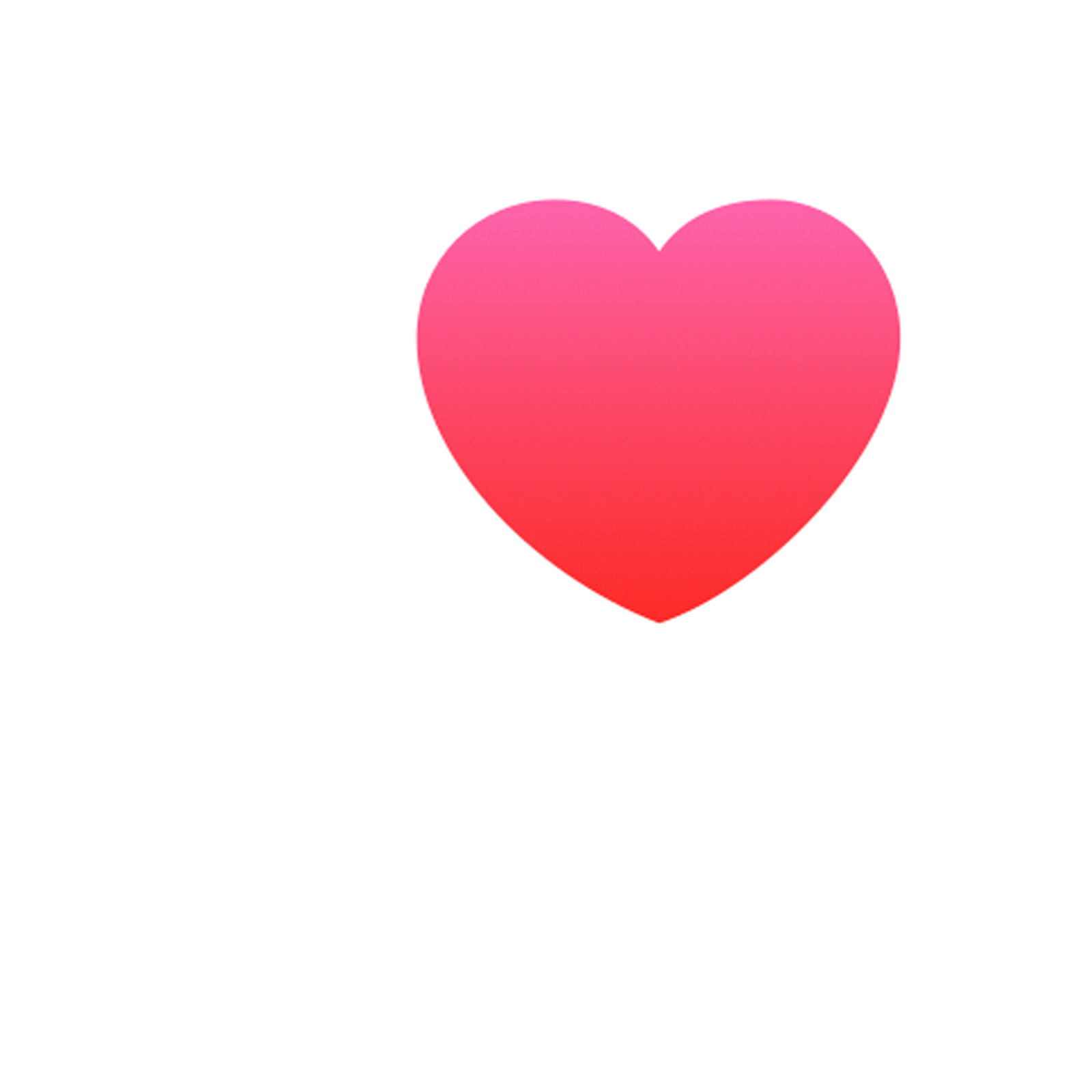 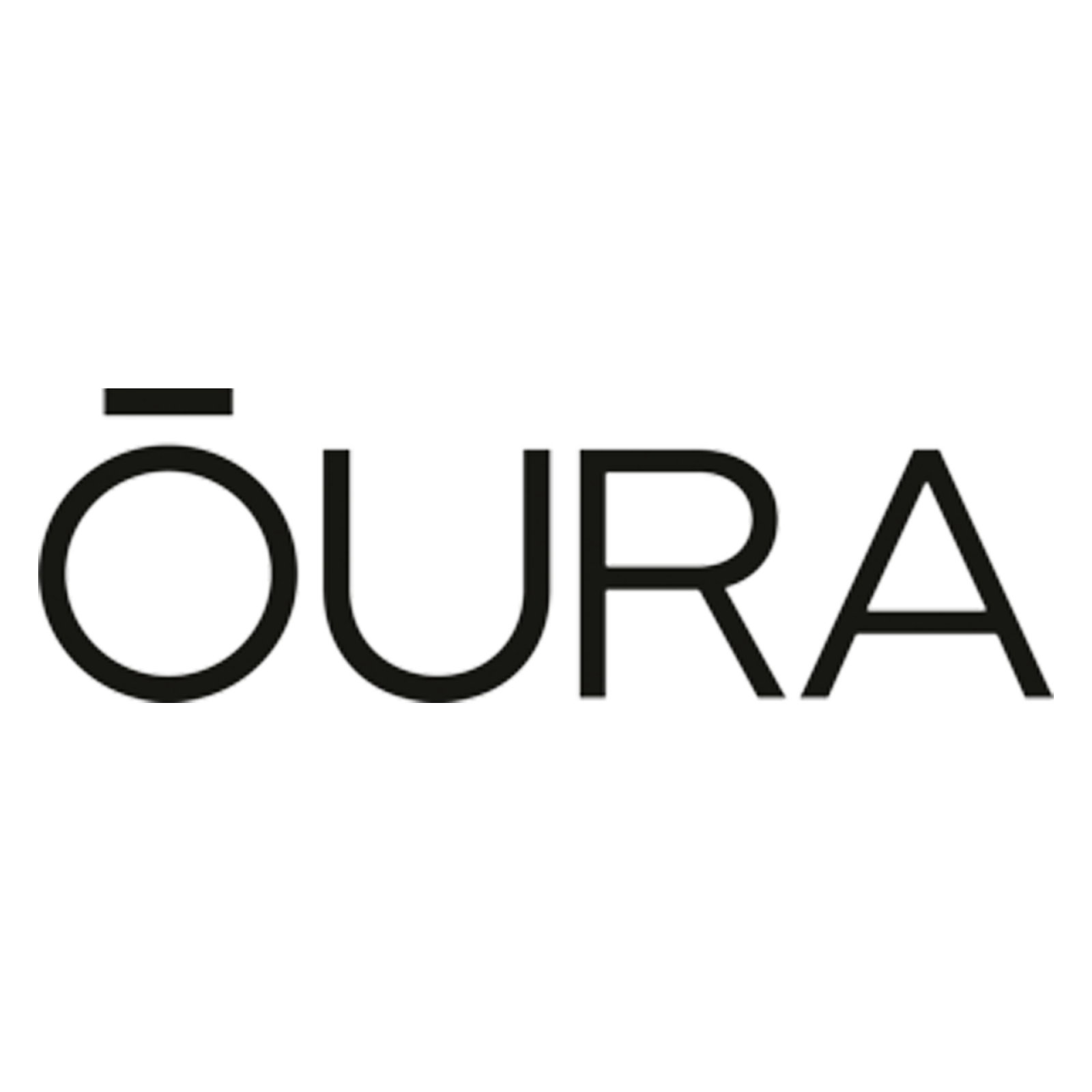 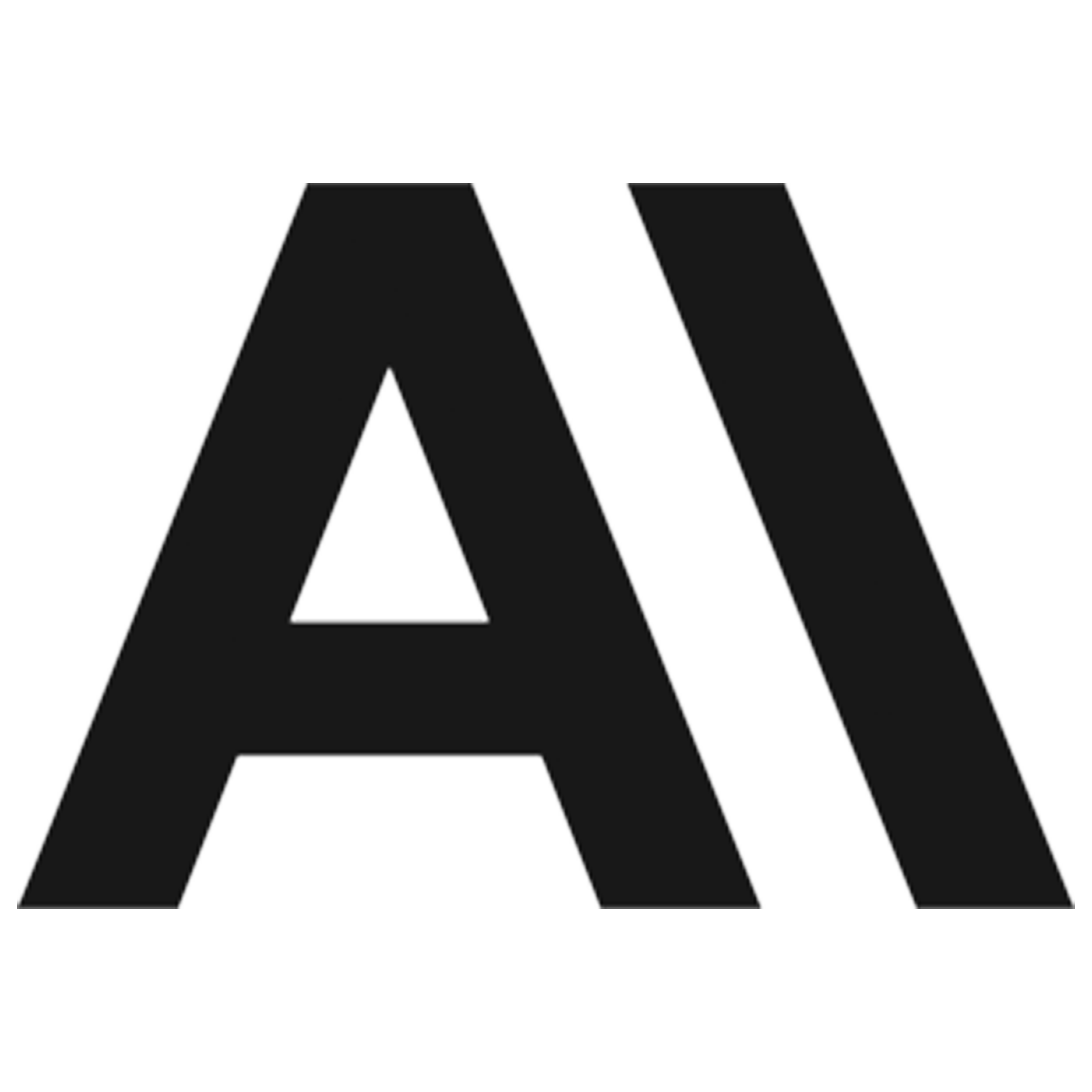 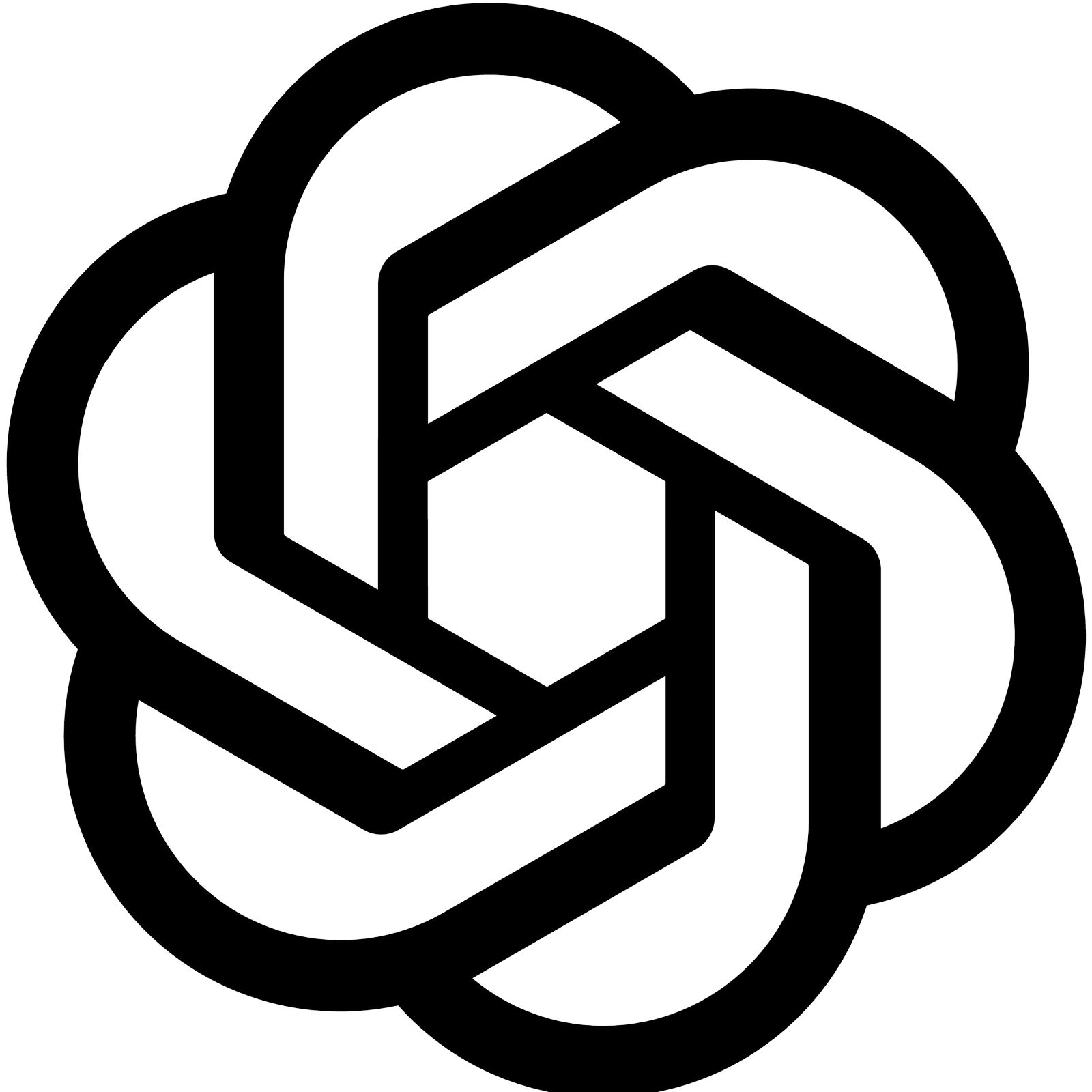 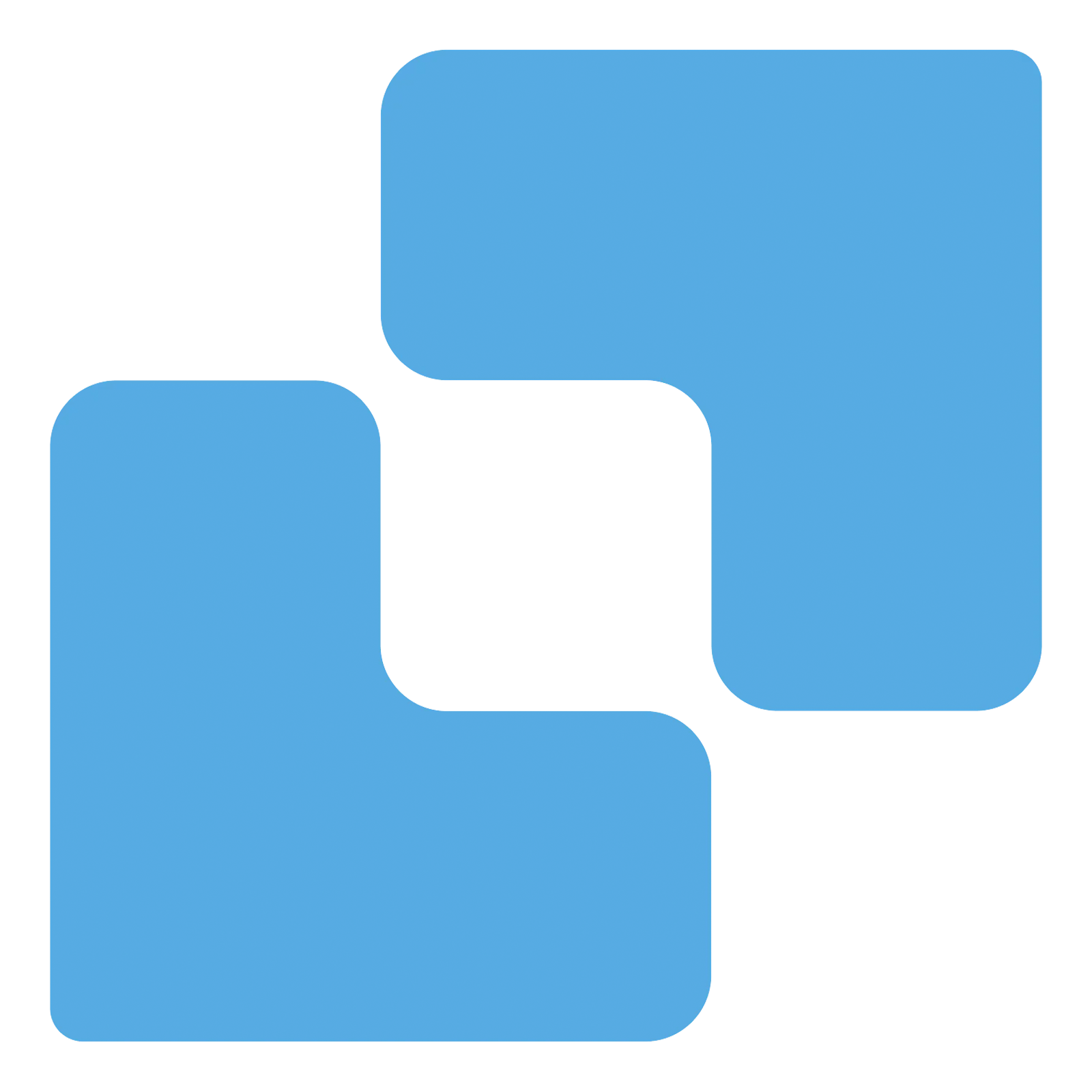 Next Gen UI/UX
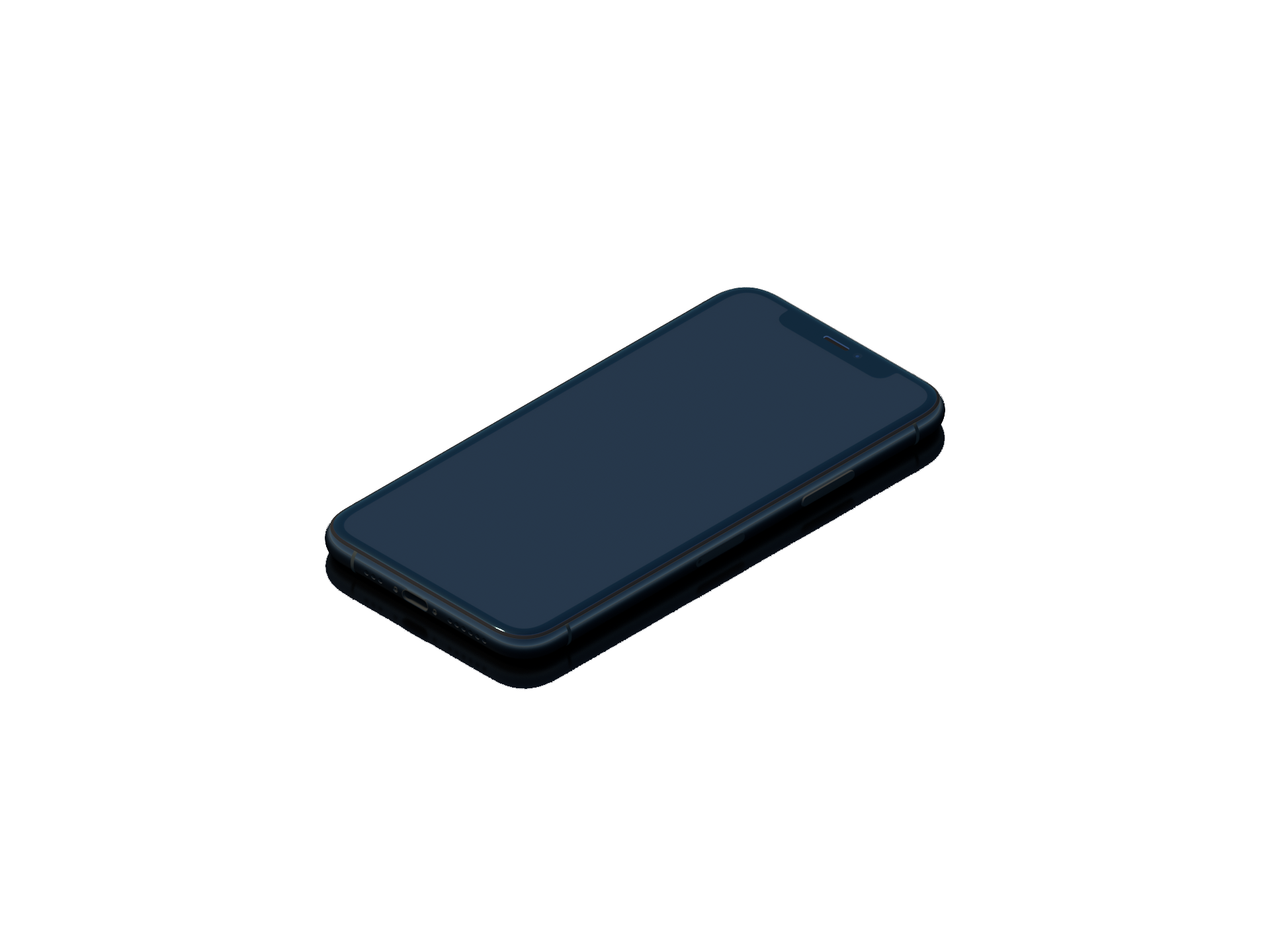 We enhanced the Breadcrumbs experience based on early user feedback.
breadcrumbsdata.com
What exactly is a breadcrumb?
“Breadcrumbs" are anonymized, discrete pieces of information about a real-world event, i.e. a website, GPS coordinate, purchase, or social media interaction.
26
User/Data Growth 2024
1M
Breadcrumbs collected since launch
We’ve also enjoyed steady
organic user growth with ZERO marketing spend.
2028 Projections based on 3rd party analysis
Breadcrumbs
Breadcrumbs
2,000,000 Users
$25B
2M users => 100B+ Breadcrumbs by 2028
Active Users
Market Share
by 2028
by 2028
Capturing 5% of data brokerage market with our novel offering yields $25B for 2028.
Capturing just 10% of NordVPN’s projected market share with our free service means 2M users.
NordVPN
Traditional Brokers
$475B
18,000,000 Users
Conditional Projections
Everyone else
Black Market Brokers
100T+ Breadcrumbs
Active Users
Market Share
by 2028+
by 2028+
Condition: our free dVPN and security suite bankrupts all paid services.
Condition: future legislation bans non-consensual sale of
private information.
Breadcrumbs
Breadcrumbs
100,000,000+ Users
$500B+
The End Game
Offer all consumer services for free, subsidized by our data marketplace, allowing Breadcrumbs to become the “Google” of personal data.

By creating a consent-based protocol for information exchange, we promise to make the world a more private, transparent, and fair place, while also dominating a $500B per year market.
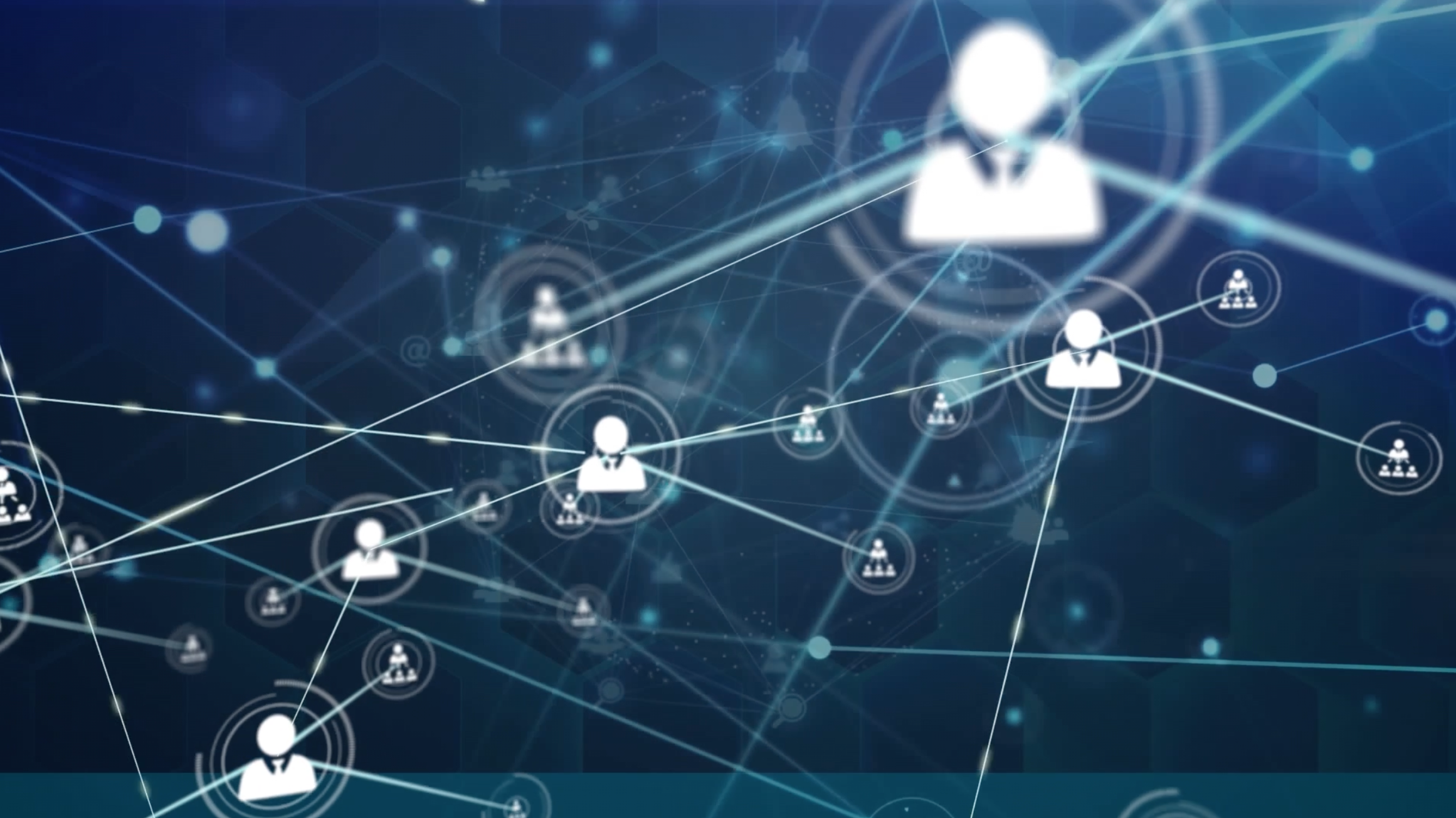 Let's Work
Together
We're seeking partnerships to expand Breadcrumbs as quickly as possible.

We're raising a Seed Round of up to $3M for up to 15% equity.

With each new user we bring on, we acquire thousands of additional breadcrumbs, daily.

With seed funding, we will quickly achieve "critical mass" regarding the amount of data we can market, making it effectively impossible for competitors to catch up.
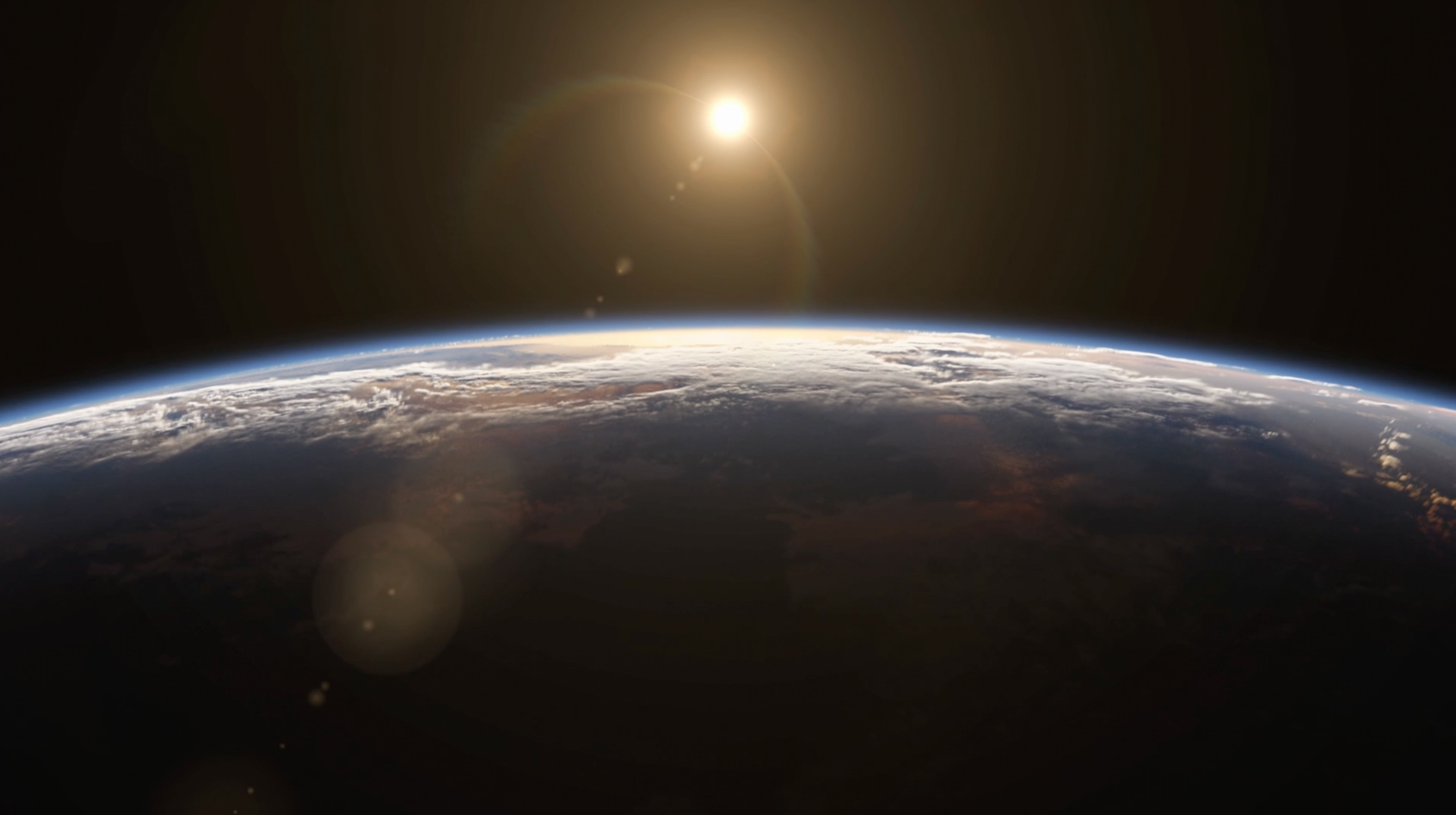 breadcrumbsdata.com
The Future
32
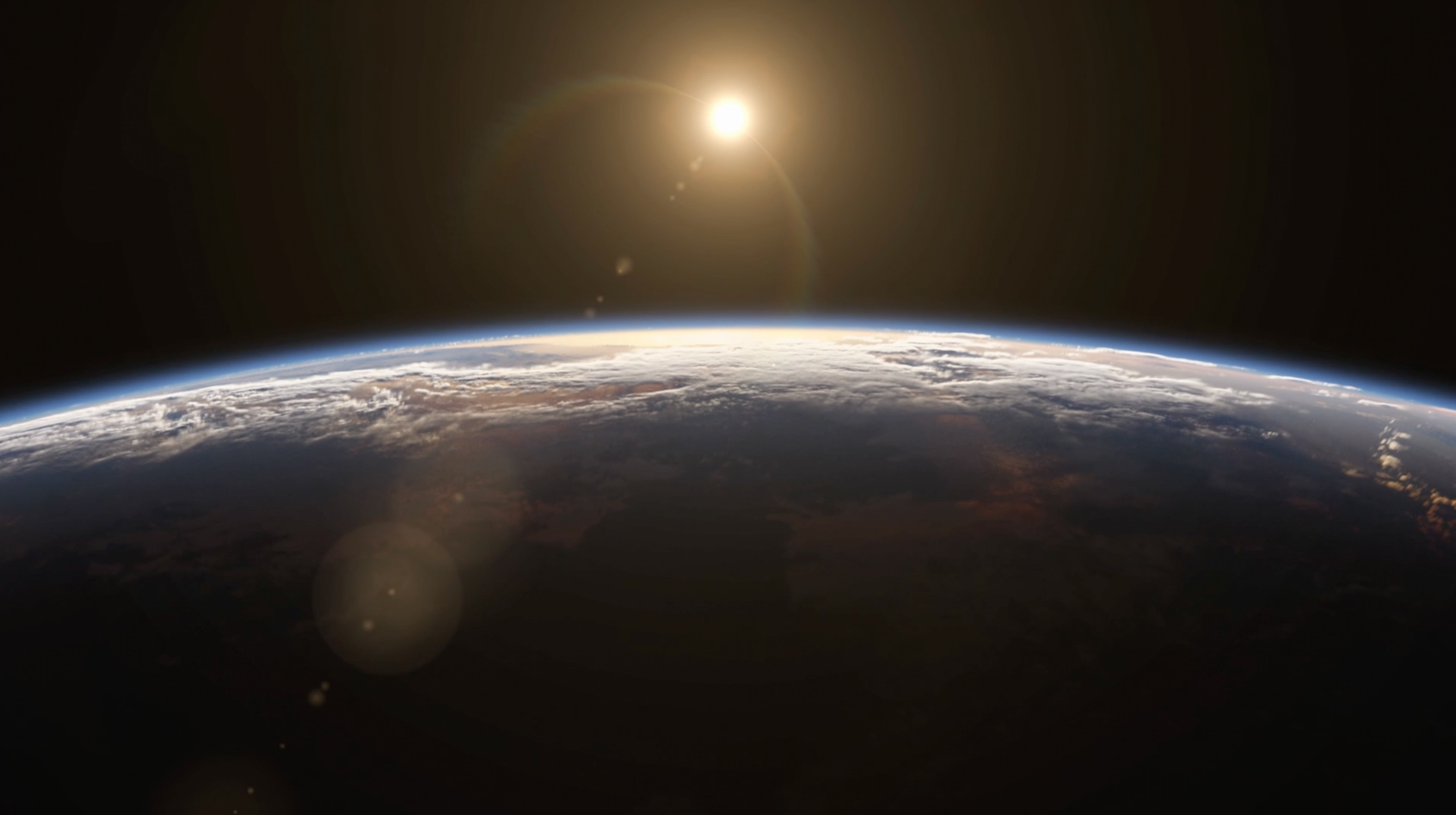 breadcrumbsdata.com
The Future
”The Killer App for AI will be… A super-competent colleague who knows absolutely everything about my whole life, every email, every conversation..."
33
Sam Altman
One more thing…
Thank you
breadcrumbsdata.com
35